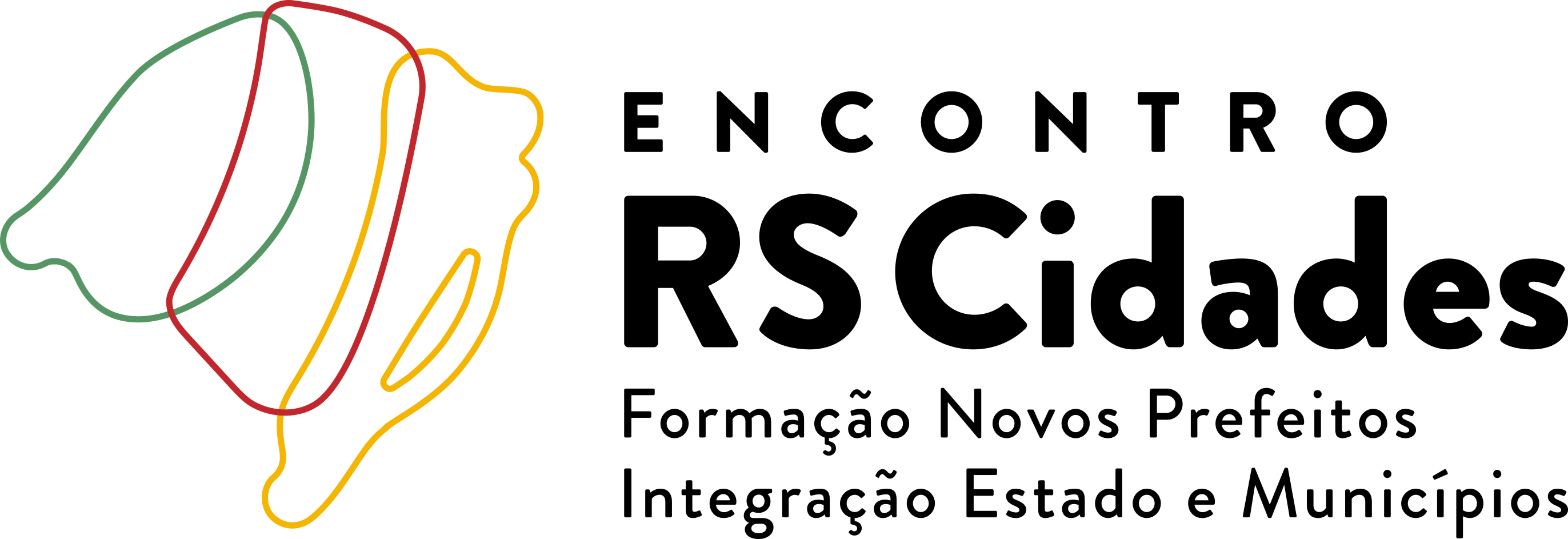 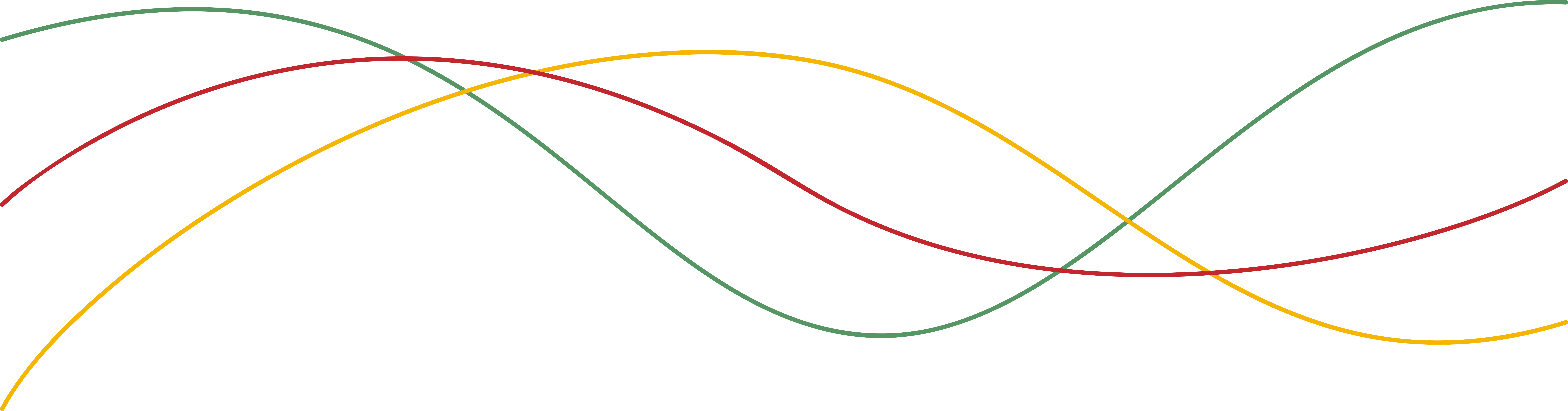 ARITA BERGMANN
Secretária Estadual de Saúde
Gestão Compartilhada na Saúde
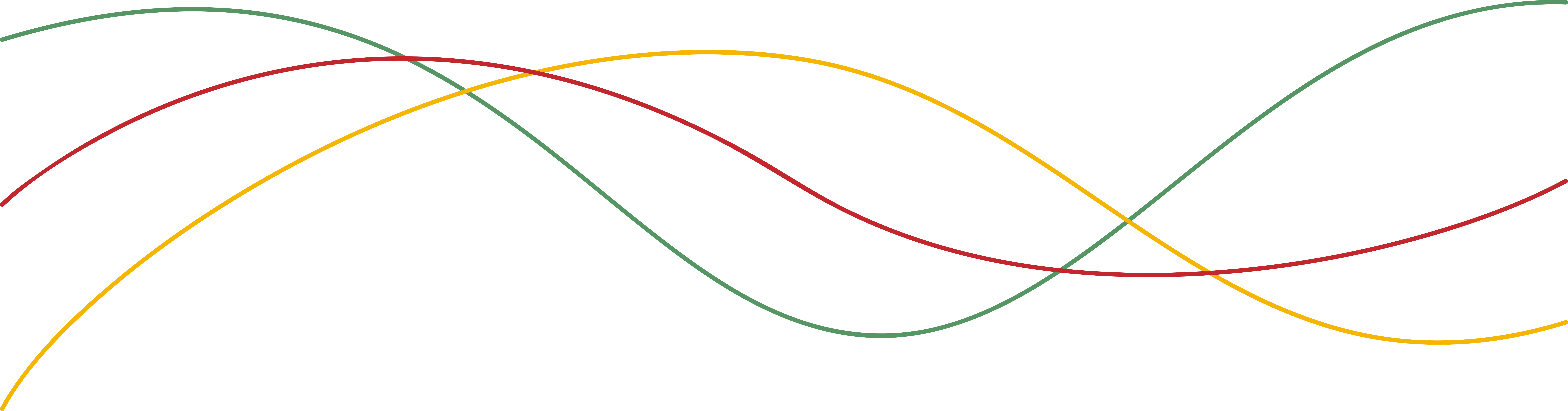 COVID-19
VACINAS
PROJETOS PRIORITÁRIOS
RECURSOS
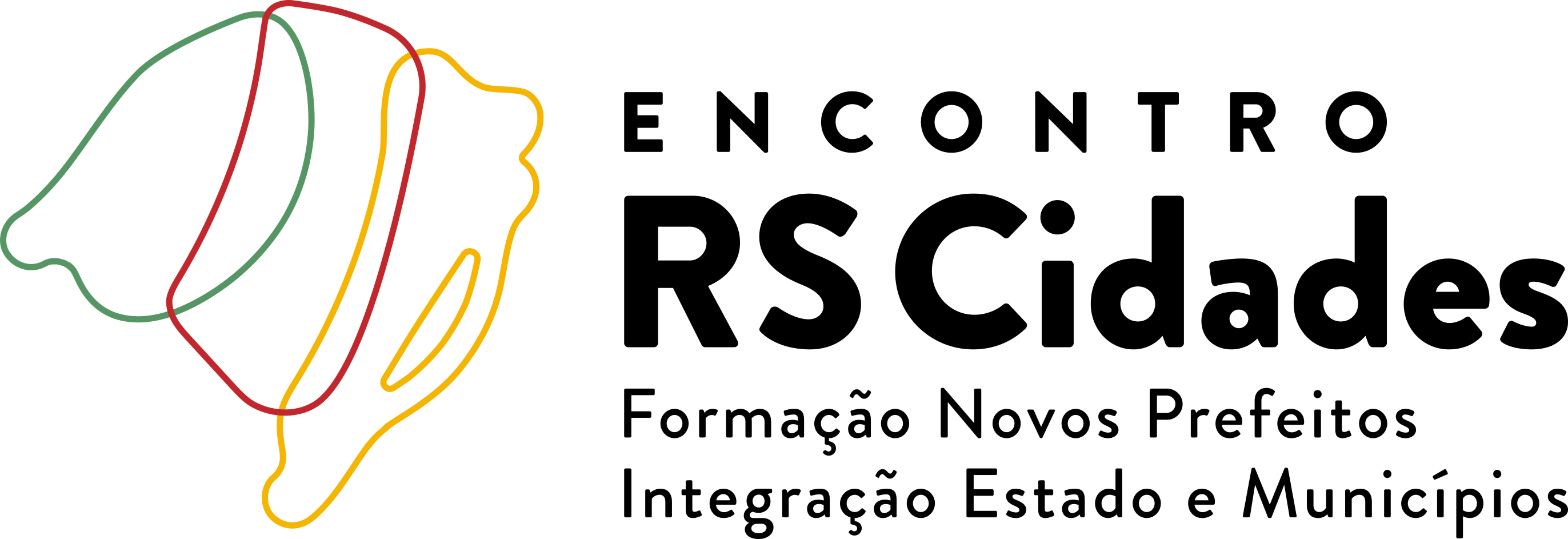 SUMÁRIO DA 
APRESENTAÇÃO
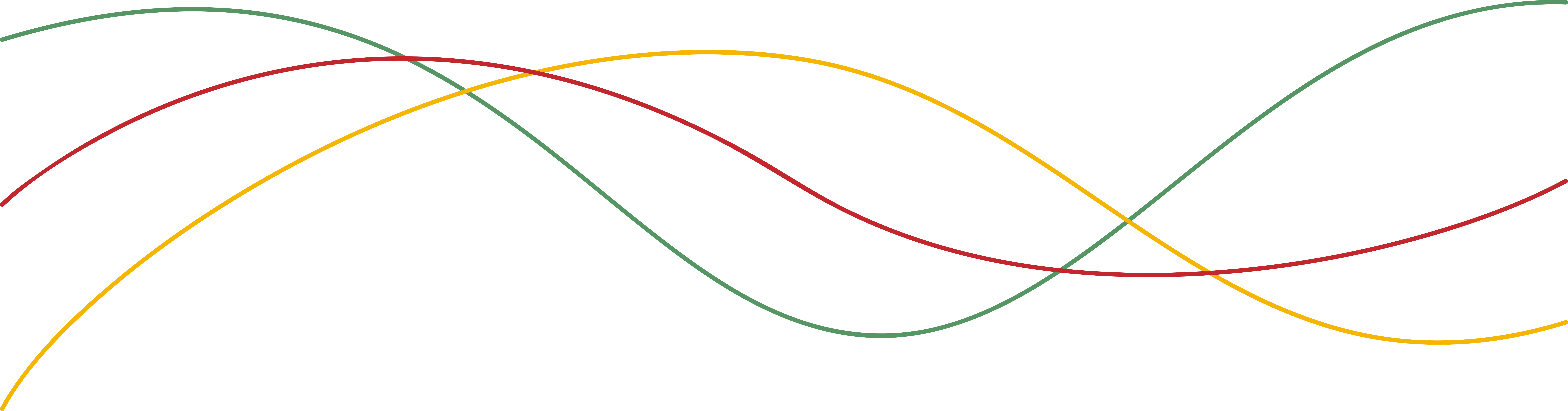 ESTRUTURA DA SES
AÇÕES COVID-19
VACINAÇÃO
PROJETOS ESTRATÉGICOS
DADOS ORÇAMENTÁRIOS/ FINANCEIROS
INFORMAÇÕES GERAIS
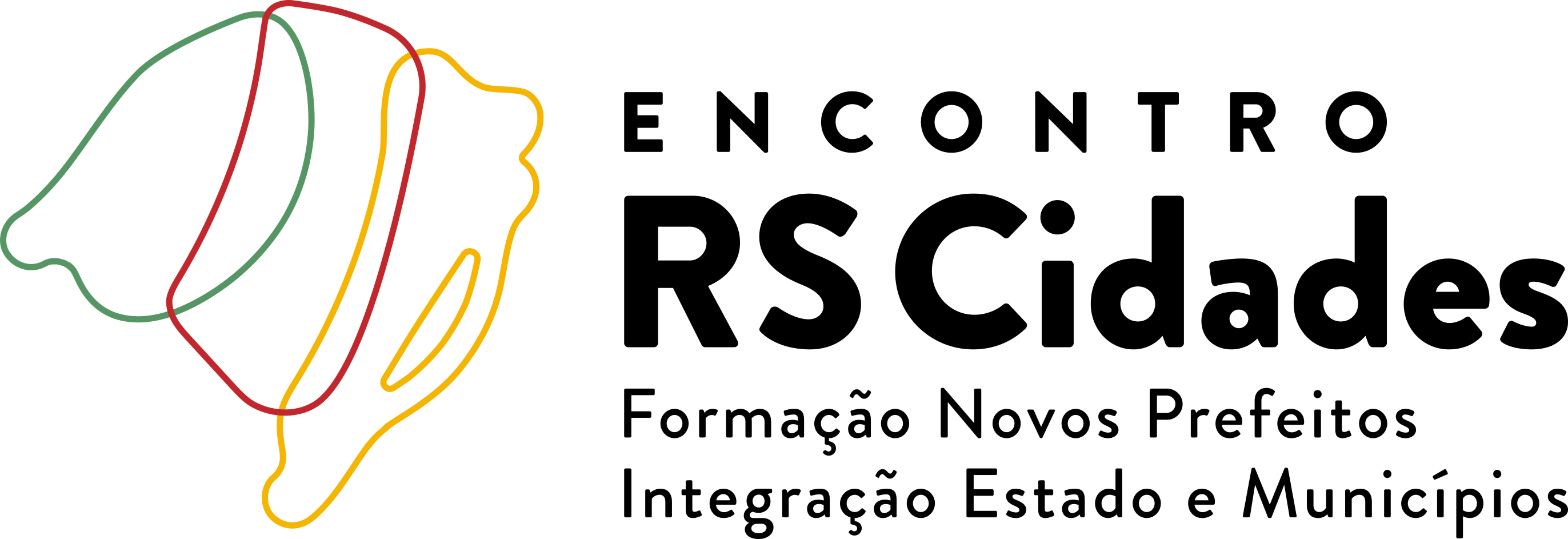 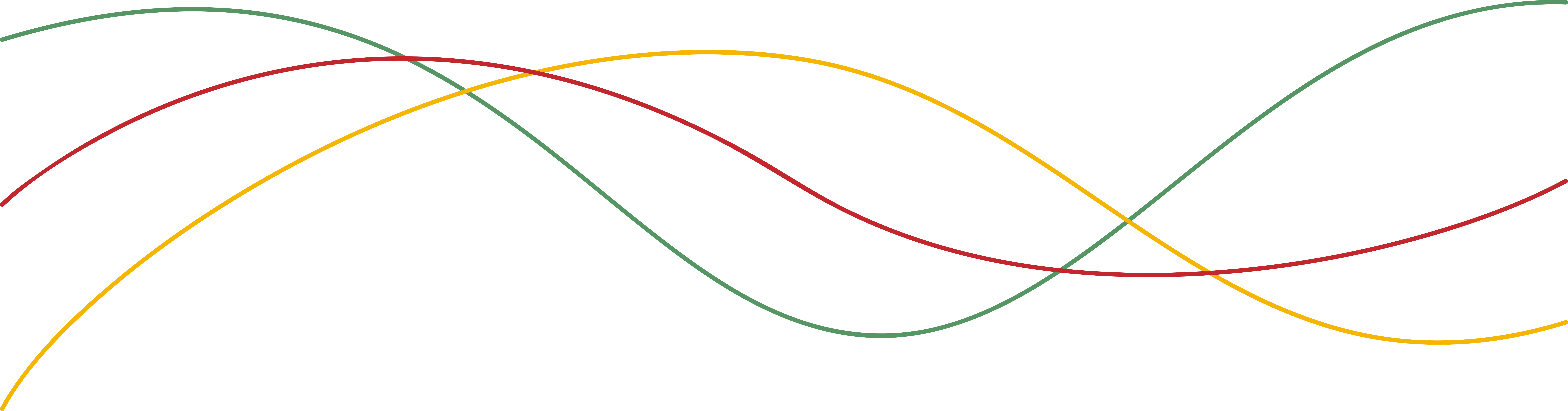 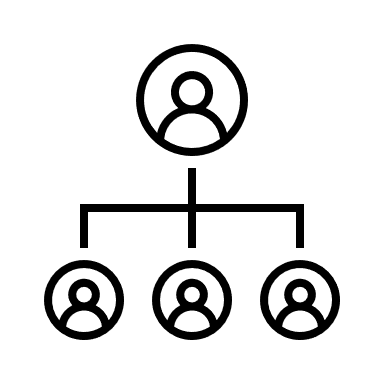 ESTRUTURA DA SES
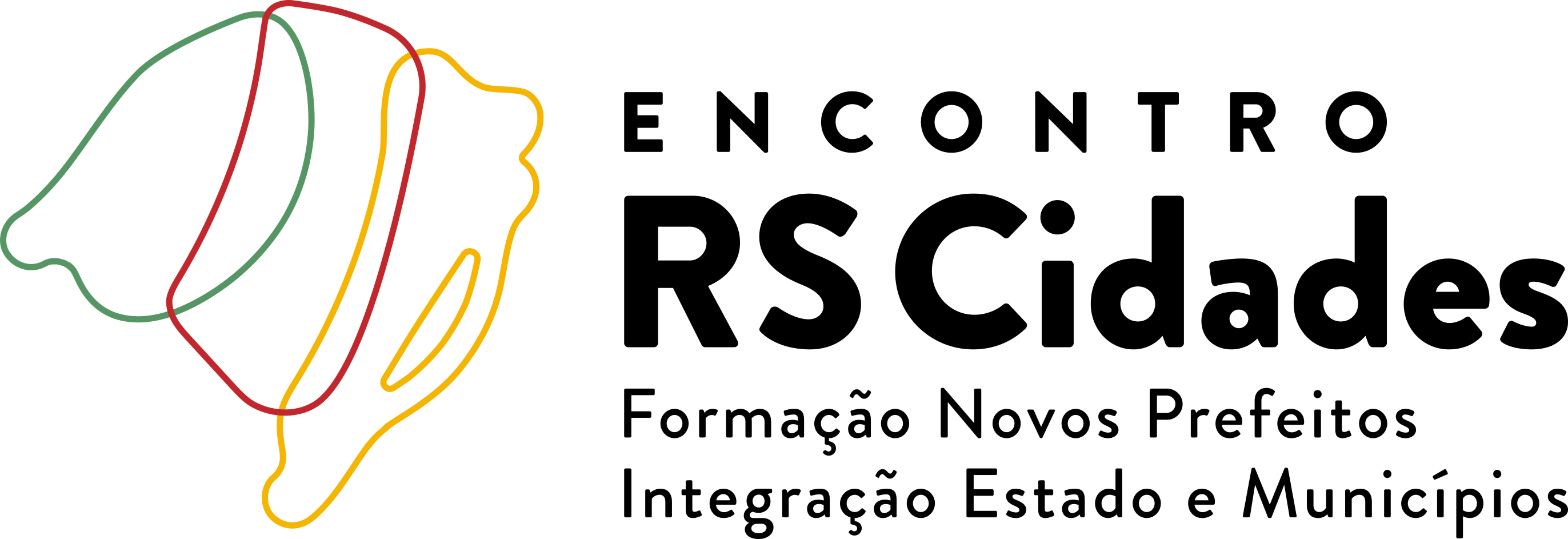 COMISSÃO INTERGESTORES BIPARTITE
GABINETE
CONSELHO ESTADUAL DE SAÚDE
CHEFIA DE GABINETE
ASSESSORIA DE GESTÃO E PLANEJAMENTO
FUNDO ESTADUAL DE SAÚDE
ASSESSORIA DE COMUNICAÇÃO SOCIAL
ASSESSORIA JURÍDICA
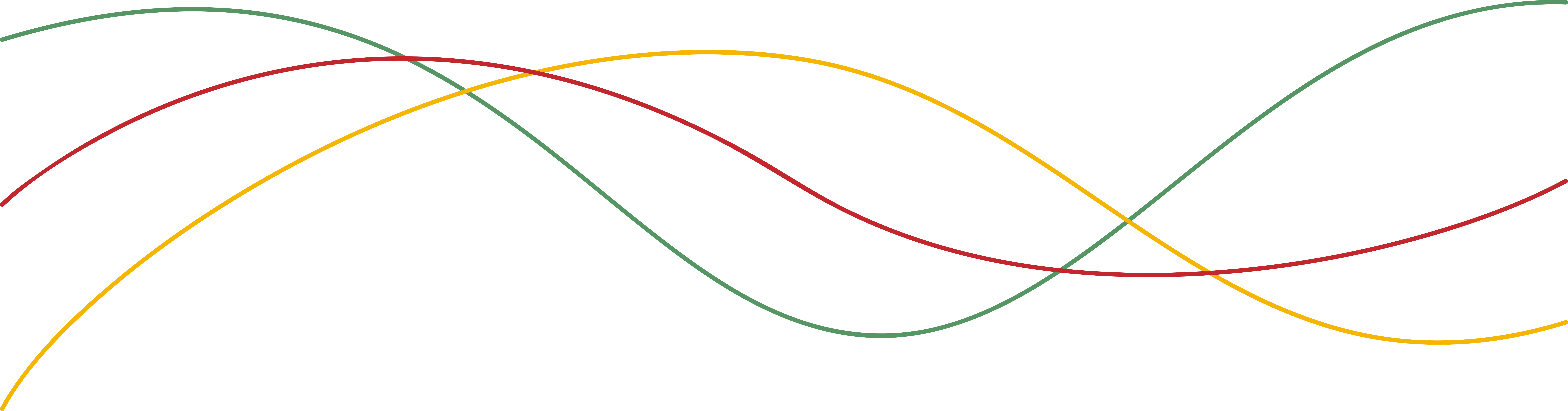 DIREÇÃO GERAL
COORDENADORIAS REGIONAIS DE SAÚDE
DEPARTAMENTO DE AUDITORIA DO SUS
DEPARTAMENTO DE ATENÇÃO PRIMÁRIA E POLÍTICAS DE SAÚDE
ESCOLA DE SAÚDE PÚBLICA
DEPARTAMENTO DE GESTÃO DA ATENÇÃO ESPECIALIZADA
DEPARTAMENTO DE REGULAÇÃO ESTADUAL
DEPARTAMENTO DE GESTÃO DE TECNOLOGIAS  E INOVAÇÃO
DEPARTAMENTO ESTADUAL DE SANGUE E HEMODERIVADOS
CENTRO ESTADUAL  DE VIGILÂNCIA EM SAÚDE
DEPARTAMENTO ADMINISTRATIVO
DEPARTAMENTO DE ASSISTÊNCIA FARMACÊUTICA
[Speaker Notes: ESTADUAL DE SANGUE E HEMODERIVADOS]
GABINETE
Secretária de Estado da Saúde: Arita Bergmann

Contatos: (51) 3288-5805 / 5806 - secretaria@saude.rs.gov.br

Secretária-adjunta: Aglaé Regina da Silva


Endereço: Av. Borges de Medeiros, 1501 - 6º andar - Bairro Praia de Belas - Porto Alegre/RS.
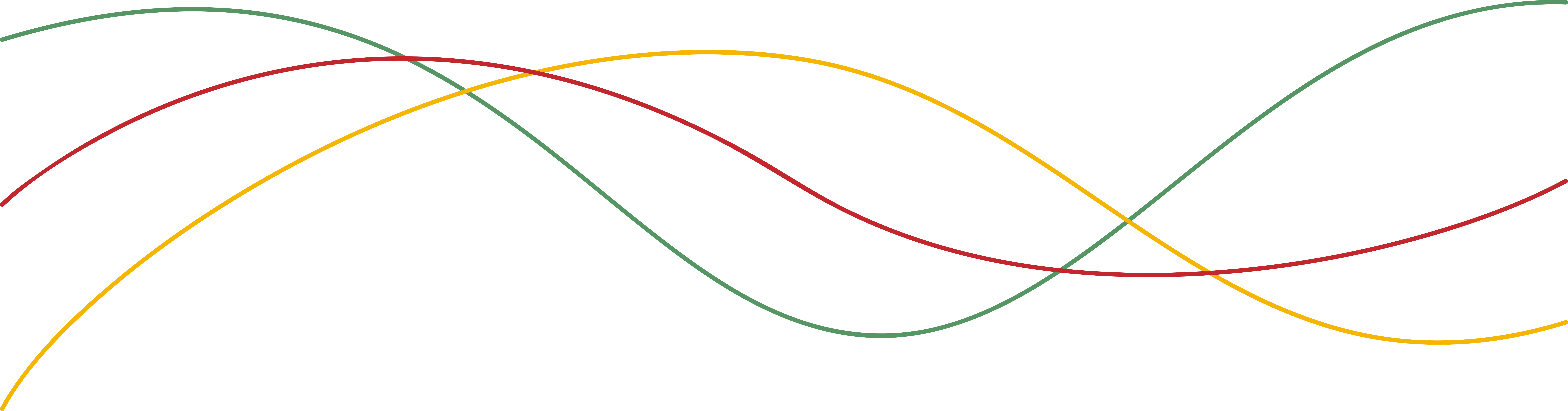 CHEFE DE GABINETE: LIZETE ALBERTO
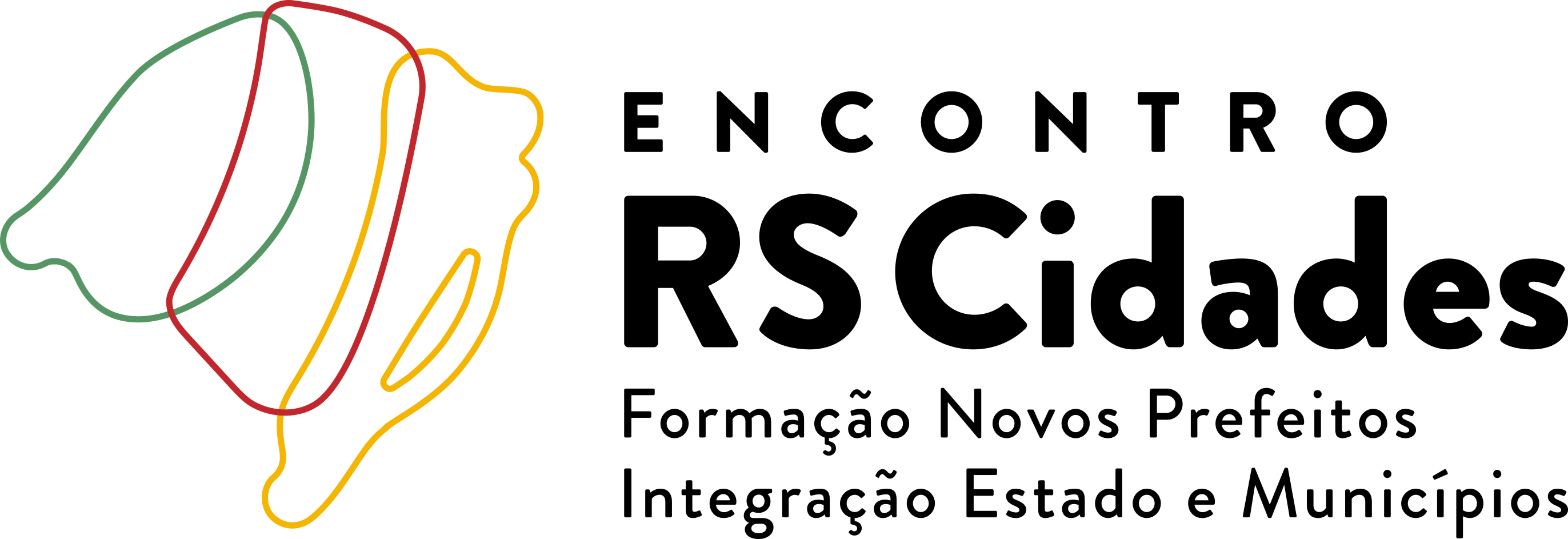 DIREÇÃO GERAL
A Direção Geral tem a função de coordenar e supervisionar, sob a orientação do Secretário de Estado, as atividades de planejamento, organização, execução e controle das funções técnicas e administrativas desenvolvidas pelos órgãos de execução e de apoio administrativo; promover a articulação e a integração das políticas definidas pela Pasta; auxiliar o Secretário no exercício de suas atribuições e responsabilidades; além de promover a articulação da Secretaria com os órgãos vinculados e o acompanhamento da atuação desses.
  
Contatos: (51) 3288-5808 -  dg@saude.rs.gov.br
Endereço: Av. Borges de Medeiros, 1501 - 5º andar – Bairro Praia de Belas - Porto Alegre/RS.
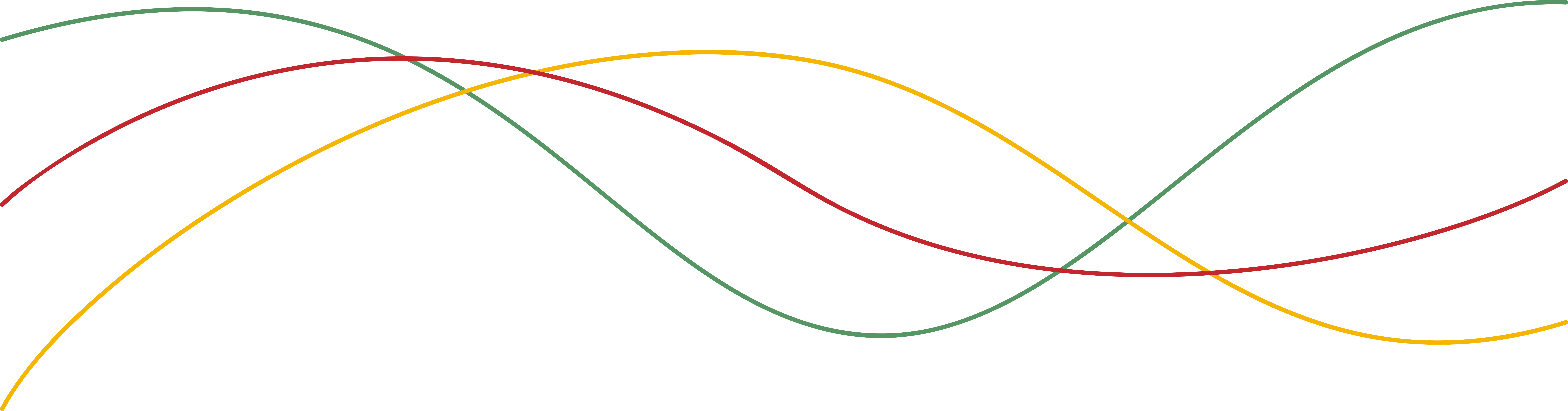 DIRETORA GERAL : Aglaé Regina da Silva
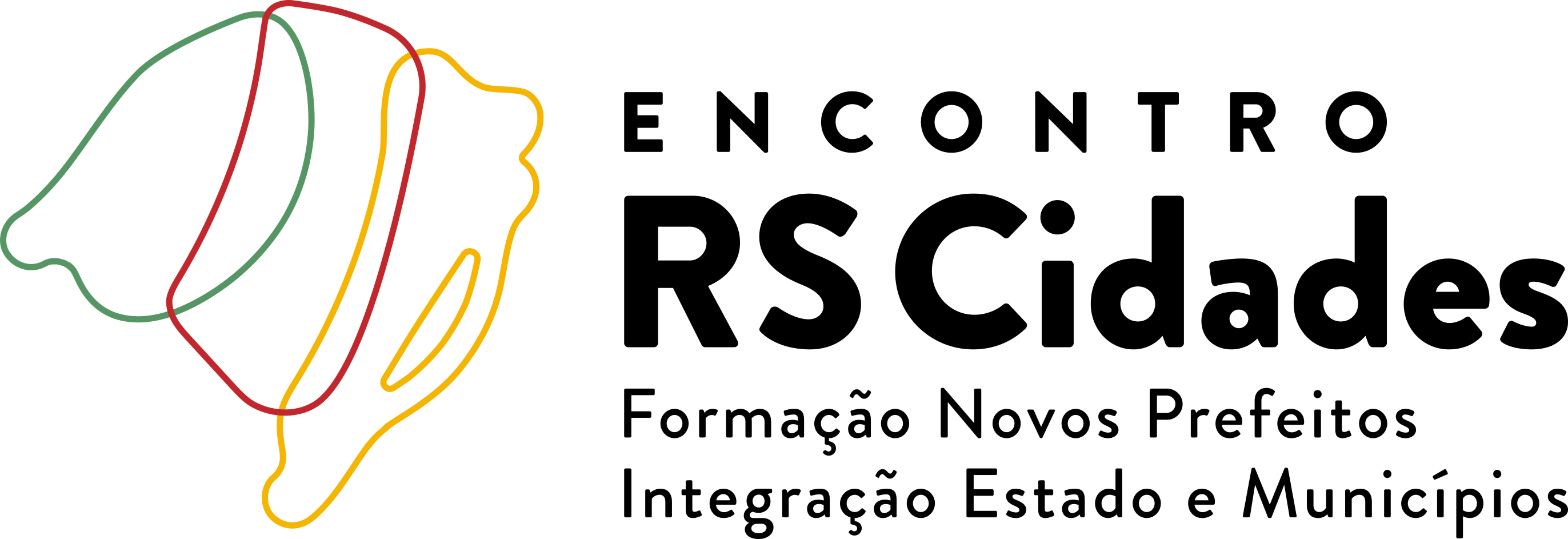 FUNDO ESTADUAL DE SAÚDE - FES
O Fundo Estadual de Saúde – RS é a unidade gestora dos recursos orçamentários e financeiros destinados a atender as despesas com ações e serviços públicos de saúde, realizadas pelo Estado.
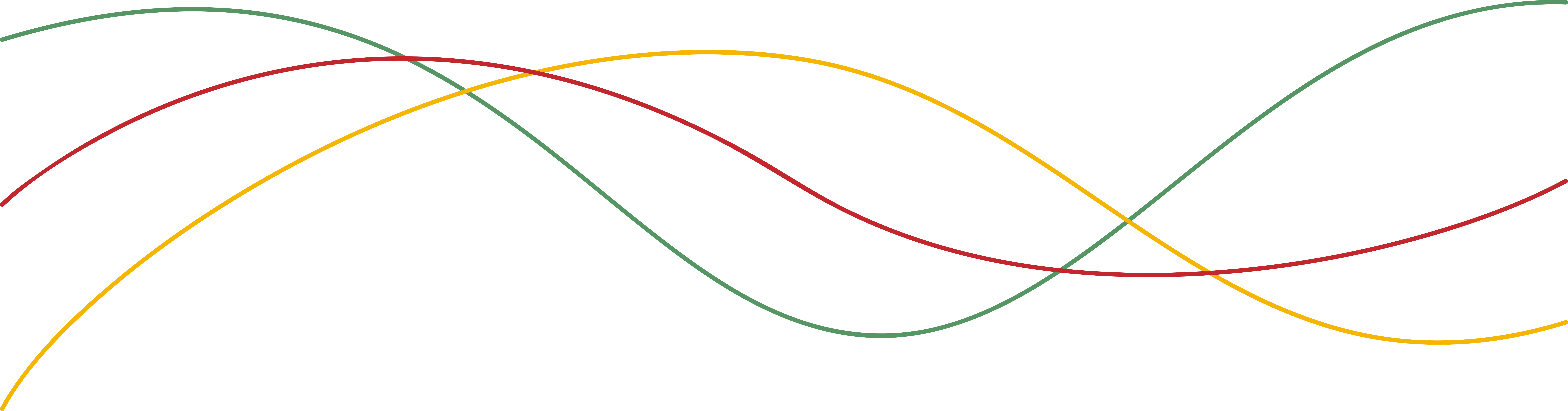 DIRETORA: MERIANA EL-KEK 
Fone: 3288.5875
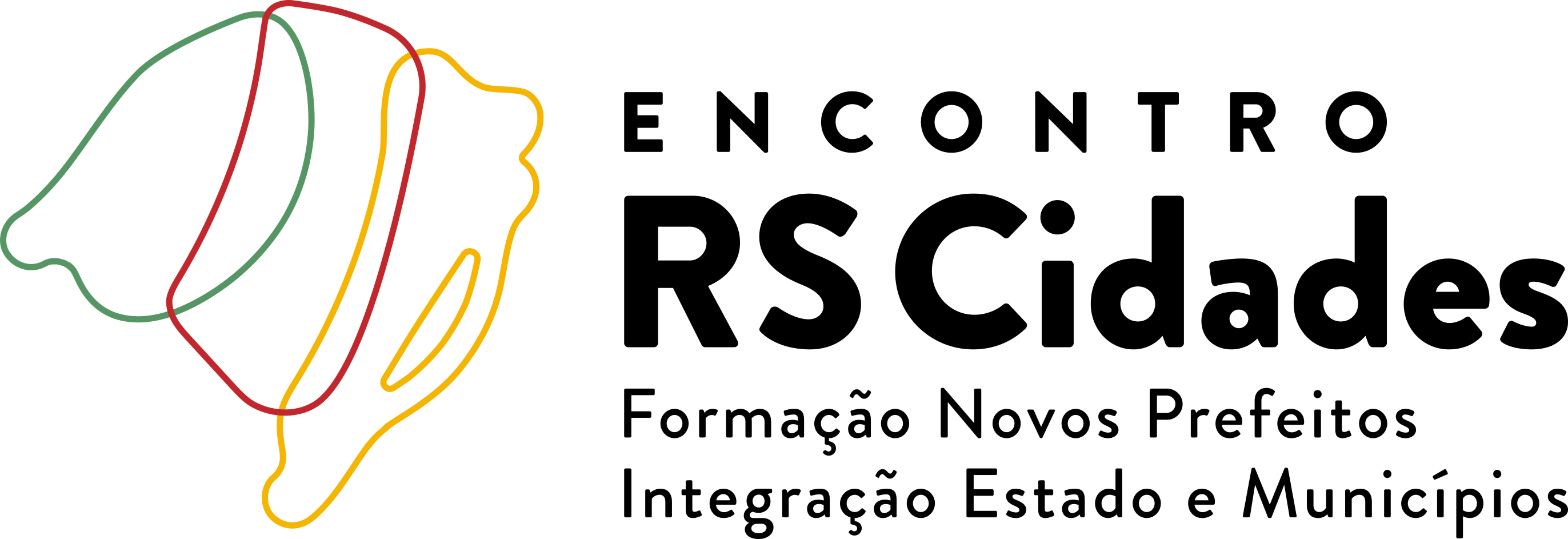 ASSESSORIA DE GESTÃO E PLANEJAMENTO
A Assteplan assessora tecnicamente em aspectos relacionados ao planejamento, programação, controle e avaliação em saúde, com a finalidade de garantir a implementação da Política de Saúde. Também coordena a elaboração de propostas do Plano Plurianual, Lei de Diretrizes Orçamentárias e do Orçamento Anual da Secretaria; a elaboração do Plano Estadual de Saúde e do Relatório de Gestão Estadual e, ainda, a Regionalização da Saúde no RS.

Diretor: Cristian Guimarães
Diretora substituta: Marilu Rejane Niches Custódio
Contatos: (51) 3288-5818 - assteplan@saude.rs.gov.br
Endereço: Av. Borges de Medeiros, 1501 - 6º andar - Bairro Praia de Belas - Porto Alegre/RS.
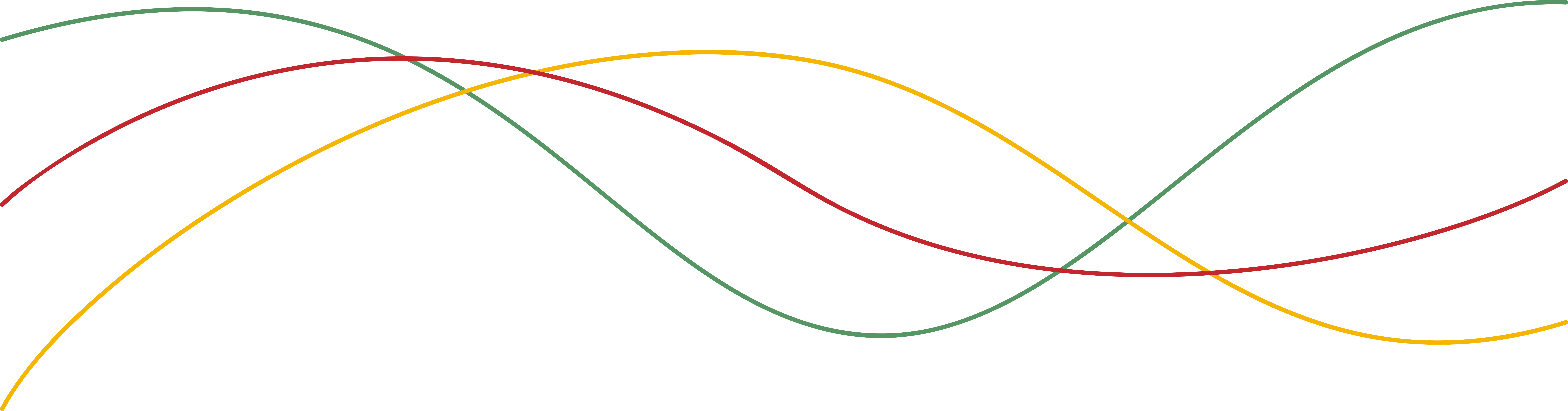 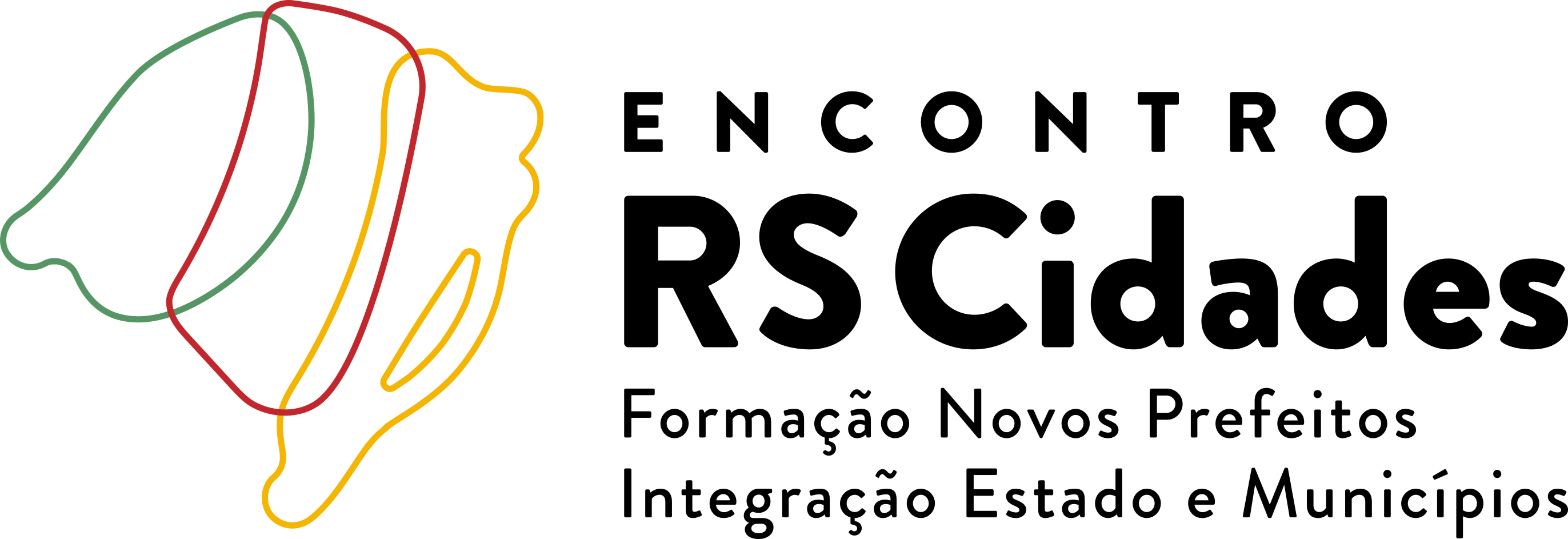 ASSESSORIA DE COMUNICAÇÃO
A Assessoria de Comunicação Social (ACS) planeja, organiza e executa programas e atividades de Relações Públicas, Publicidade e Jornalismo, assessorando o Gabinete e os demais departamentos da SES/ RS na divulgação de assuntos de interesse da Pasta. Entre suas principais atribuições estão o relacionamento com a imprensa, a manutenção do portal da Secretaria na Internet, e a realização de eventos e campanhas publicitárias.

Coordenador: Marcelo Ermel
Contato: (51) 3288-5820

Contatos Jornalismo: (51) 3288-5822 / 5823 / 7937 - acs@saude.rs.gov.br
Contatos Relações Públicas: (51) 3288-5956 / 7920 - rpacs@saude.rs.gov.br
Endereço: Av. Borges de Medeiros, 1501 - 6º andar - Bairro Praia de Belas - Porto Alegre/RS.
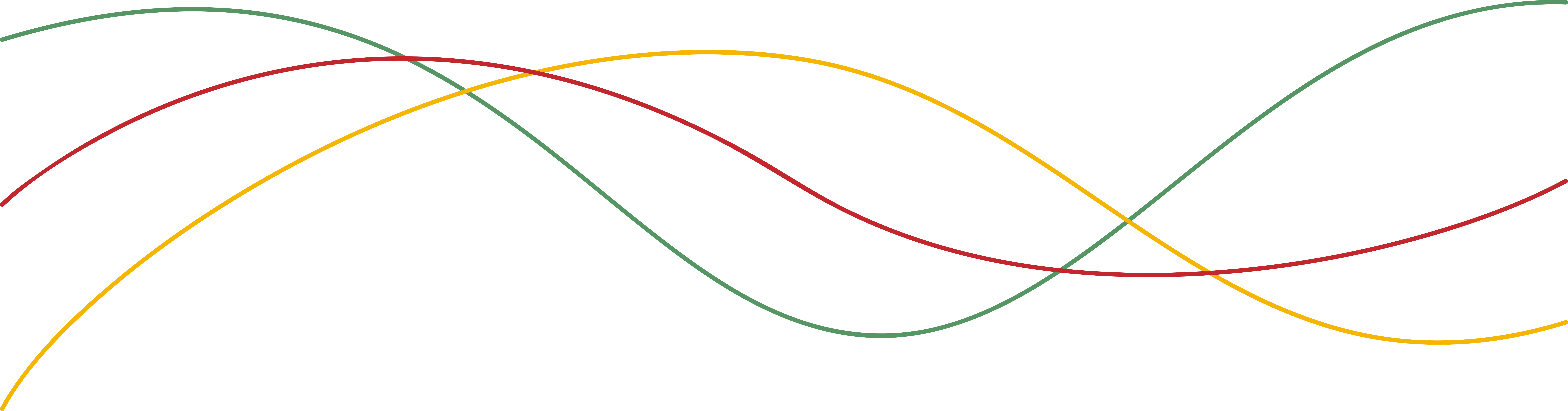 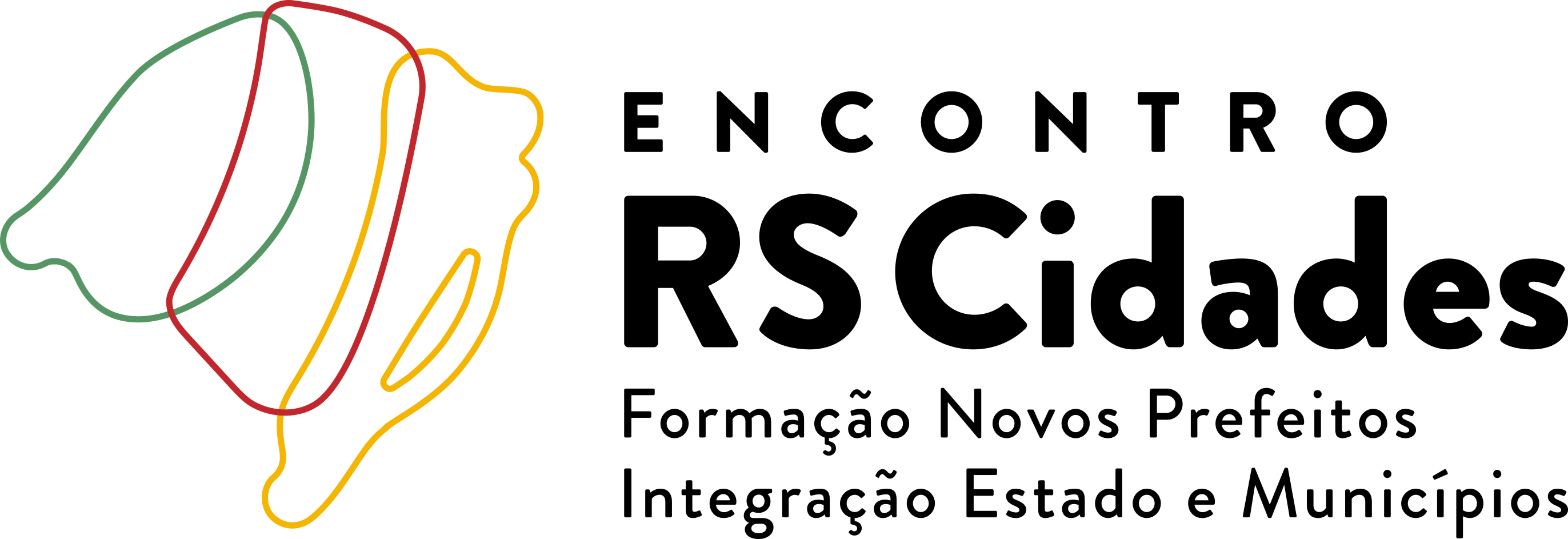 ASSESSORIA JURÍDICA - AJ
Entre as atribuições da Assessoria Jurídica, constam o assessoramento jurídico do Secretário e dos demais departamentos e órgãos da SES/RS; a elaboração de pareceres, informações, exposições de motivos, anteprojetos de lei e de decretos e outros atos de interesse da Pasta; a análise de convênios, acordos e contratos firmados pela SES/RS ou de seu interesse; além do exame legal de atos relativos a servidores públicos.
Coordenadora: Maria Claudia Mulinari
Coordenadora adjunta: Lisiane Rodrigues Alves

Contato: (51) 3288-5824
Endereço: Av. Borges de Medeiros, 1501 - 6º andar - Bairro Praia de Belas - Porto Alegre/RS.
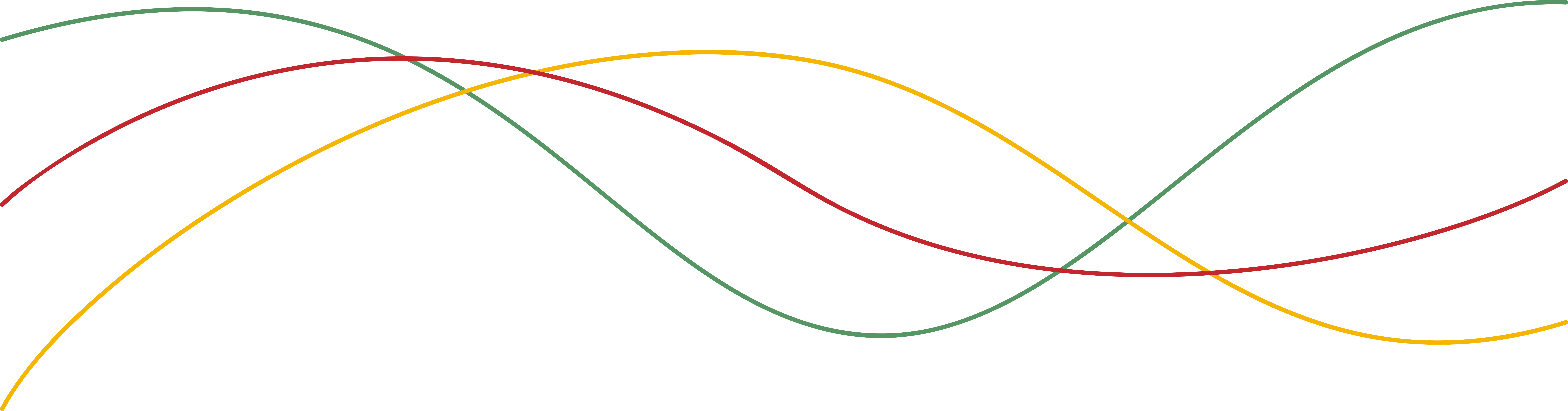 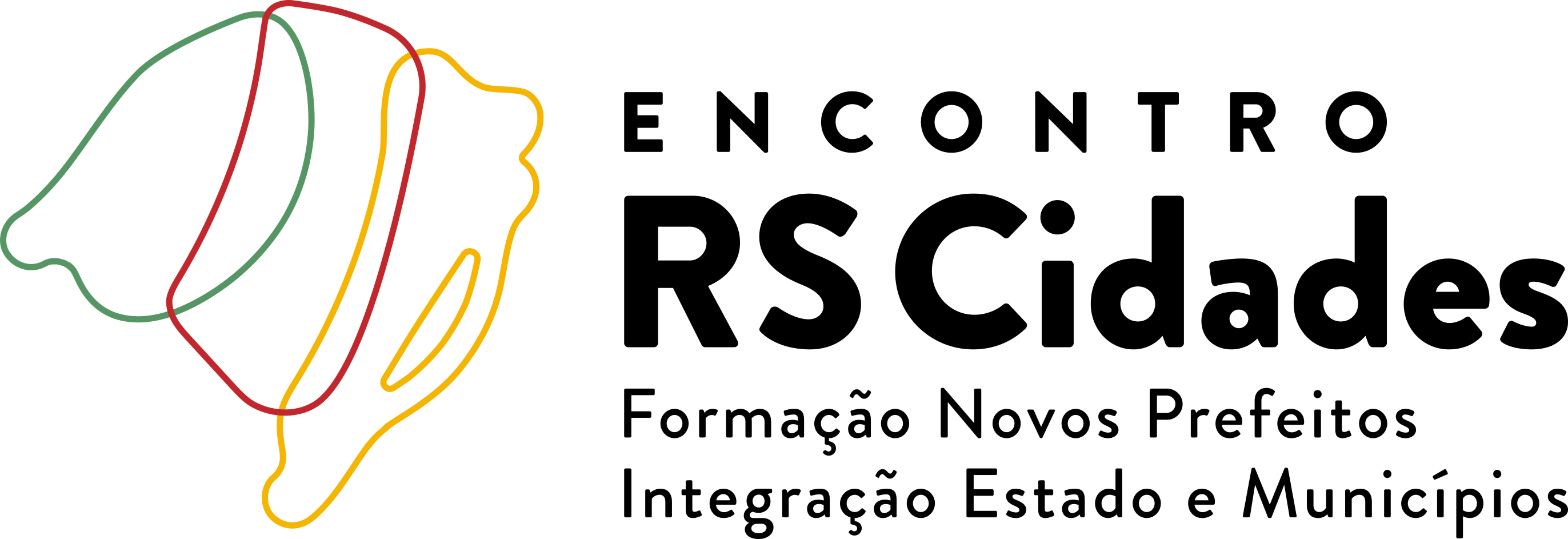 DEPARTAMENTO DE AUDITORIA DO SUS
A Auditoria do SUS/RS desempenha papel fundamental para a melhoria da qualidade dos serviços de saúde prestados pelo SUS. É um instrumento de gestão com grande potencial para detectar falhas, irregularidades e oportunidades de melhoria. É sua atribuição auditar os atos da gestão de Saúde, bem como a assistência do Sistema Único de Saúde (SUS) por pessoas físicas e jurídicas e verificar se a realização do atendimento está sendo executado em conformidade com os padrões regulamentares. 

Diretor: Bruno Naundorf
Contatos: (51) 3288-5983 – auditoria@saude.rs.gov.br
Endereço: Av. Borges de Medeiros, 1501 - 4º andar - Bairro Praia de Belas - Porto Alegre/RS.
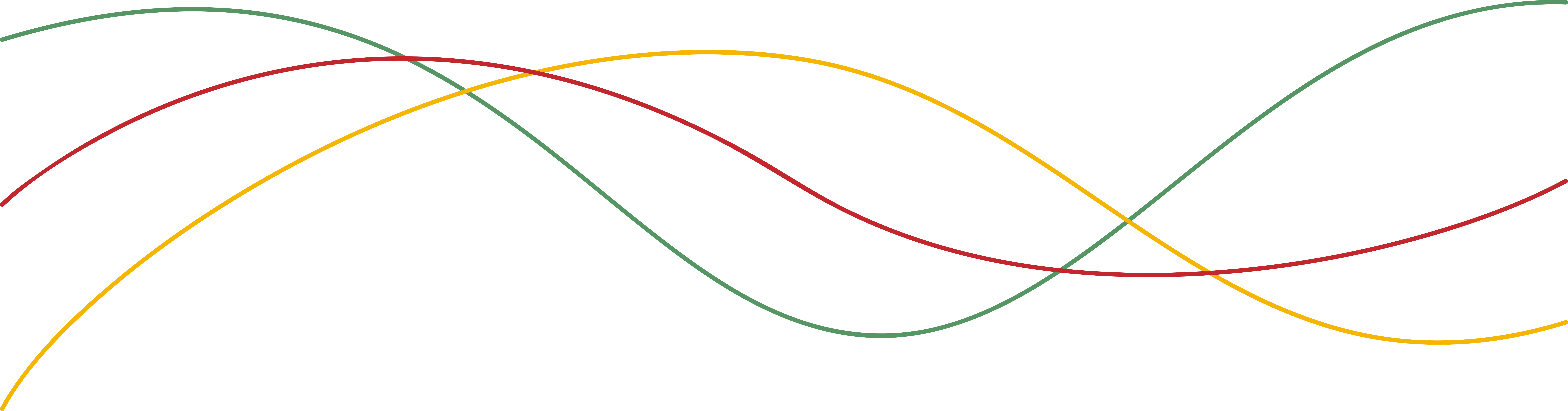 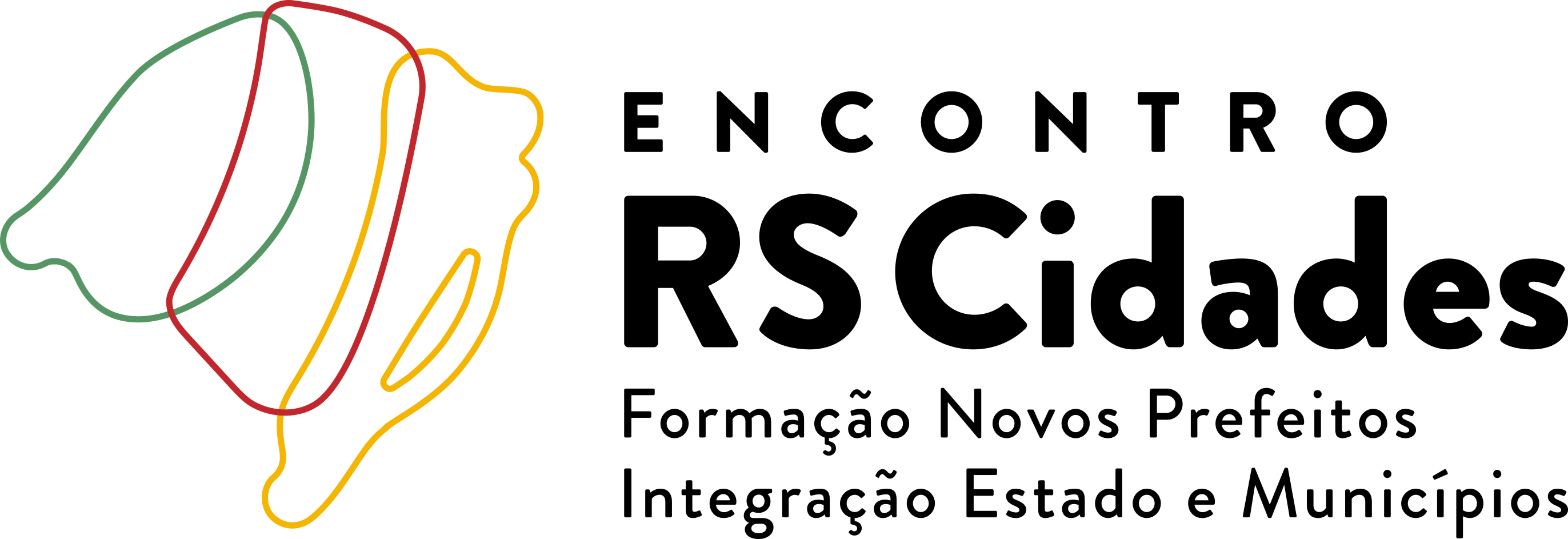 DEPARTAMENTO ADMINISTRATIVO - DA
Compete ao Departamento Administrativo (DA), entre outras atribuições: preparar, instruir e acompanhar os atos e processos relativos a pessoal, manter registros referentes à vida funcional dos servidores e o desenvolvimento dos recursos humanos; programar as necessidades, registrar e controlar quantitativa e financeiramente o material permanente e de consumo; administrar o protocolo e arquivo, acompanhar e dar andamento dos processos no Sistema de Protocolo Integrado (SPI); além de planejar, executar e supervisionar as atividades de informática e o transporte da SES/RS.
 
Diretora: Vera Lucia da Silva Oliveira

Contatos: (51) 3288-5852 – da@saude.rs.gov.br
Endereço: Av. Borges de Medeiros, 1501 - 5º andar - Bairro Praia de Belas - Porto Alegre/RS.
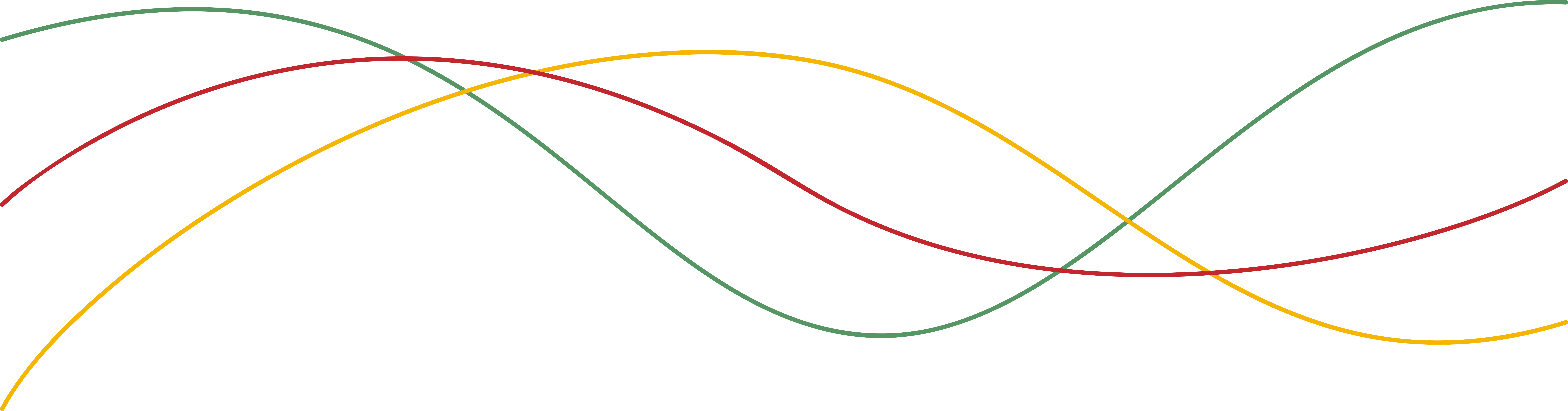 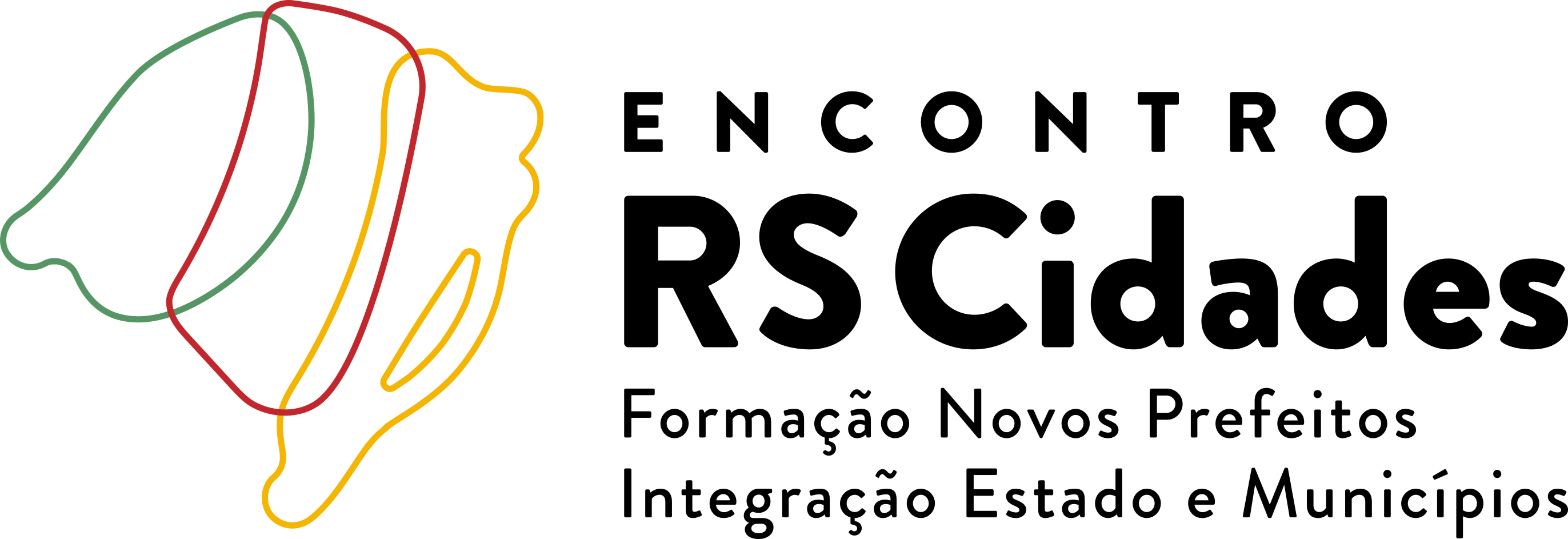 DEPARTAMENTO DE ATENÇÃO PRIMÁRIA E POLÍTICAS DE SAÚDE
Com enfoque no Fortalecimento da Atenção Primária (Unidades Municipais de Saúde e Estratégia de Saúde da Família) como principal porta de entrada e centro articulador do acesso dos usuários do SUS à Rede de Atenção Integral, o DAS coordena as Políticas de Saúde do Estado do Rio Grande do Sul por meio dos seguintes eixos: Gestão, Atenção Primária, Ciclos Vitais e Diversidades e Transversalidades.
O DAS também atua no planejamento e monitoramento das ações desenvolvidas nestes eixos de organização estrutural onde estão distribuídas as Políticas Públicas de Saúde que são operacionalizadas em todos os níveis de atenção à saúde.

Diretora: Ana Lucia Pires Afonso da Costa

Contato: (51) 3288-5812 / (51) 3288-7931
Endereço: Av. Borges de Medeiros, 1501 - 5º andar - Bairro Praia de Belas - Porto Alegre/RS.
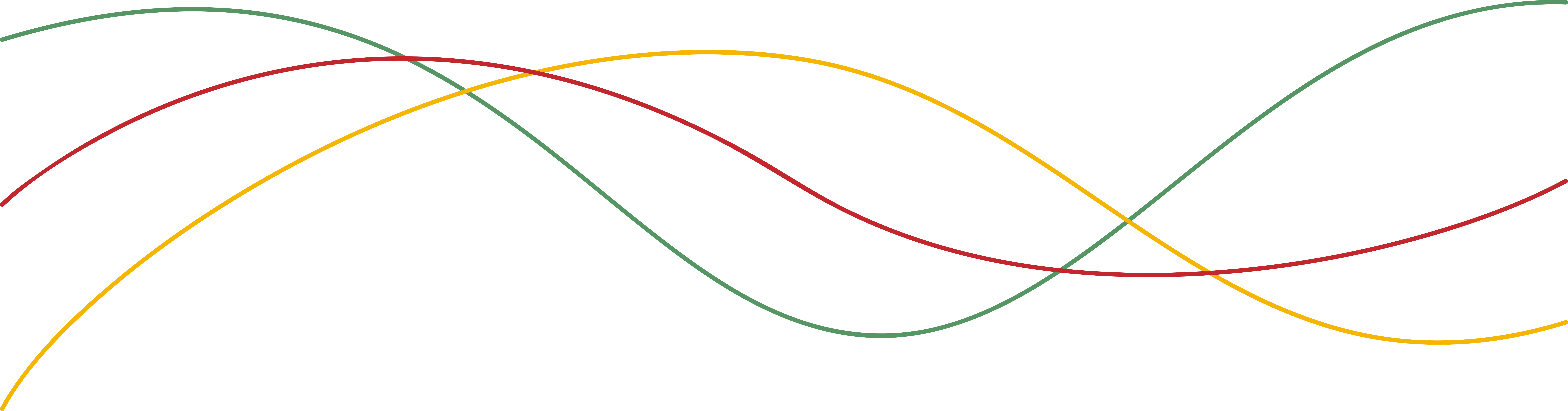 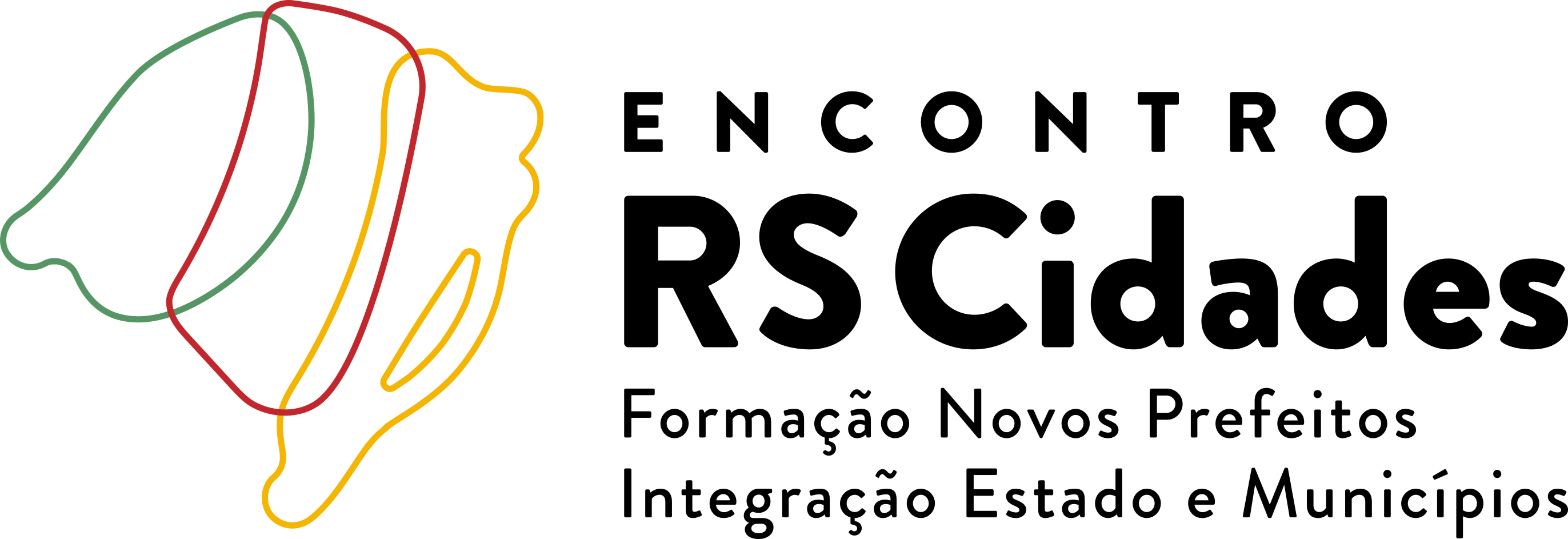 DEPARTAMENTO DE GESTÃO DA ATENÇÃO ESPECIALIZADA
Por meio da contratualização com os hospitais, da habilitação de serviços de alta complexidade, do controle, avaliação e monitoramento dos serviços e do apoio técnico aos municípios e regionais, o DAHA tem como objetivo principal e organização das Redes de Atenção Secundária e Terciária no Estado.

Diretora: Lisiane Fagundes

Diretora substituta: Carla Pertile

Contatos: (51) 3288-7930 – daha@saude.rs.gov.br
Endereço: Av. Borges de Medeiros, 1501 - 4º andar - Bairro Praia de Belas - Porto Alegre/RS.
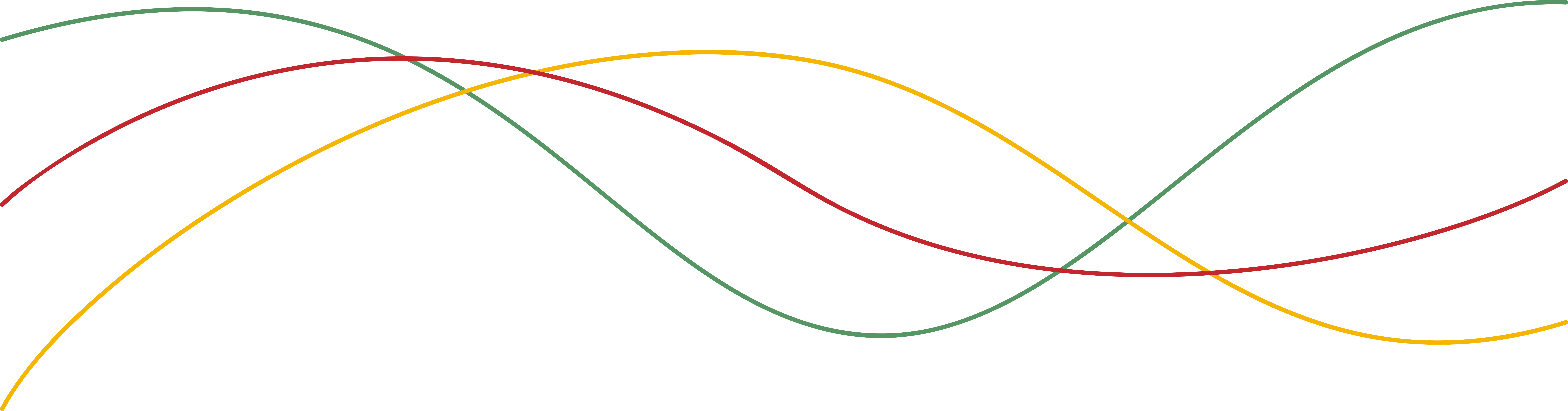 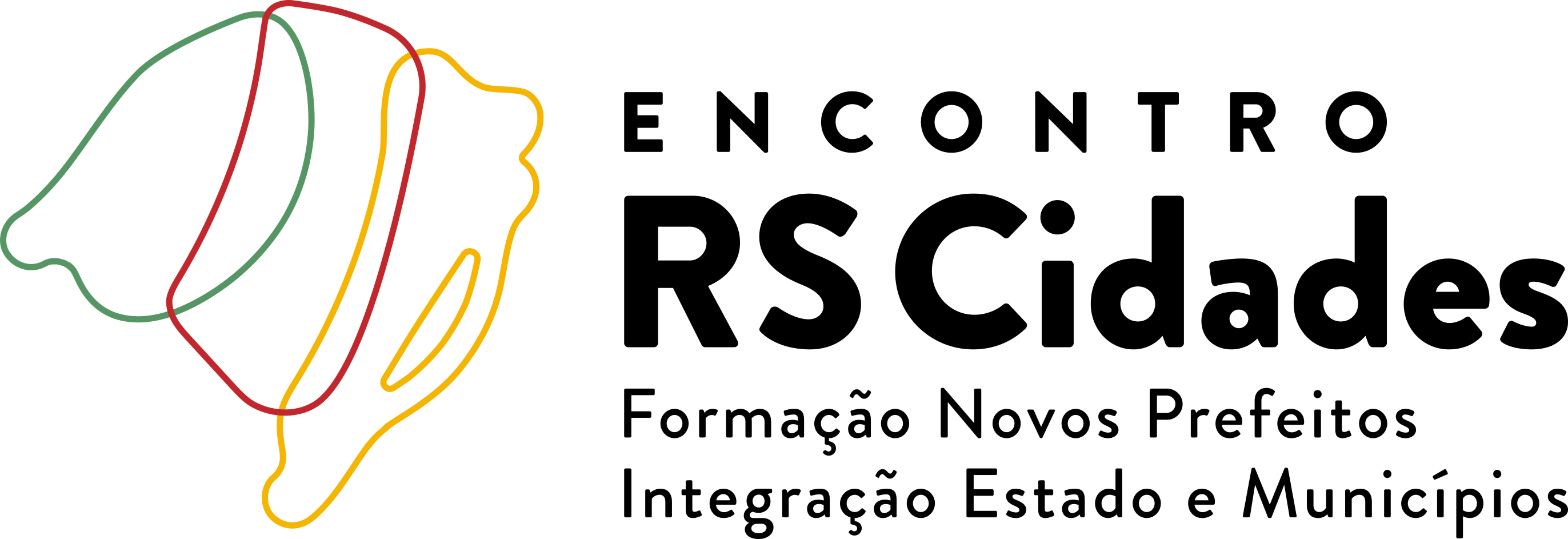 Departamento de Gestão da Tecnologia da Informação
Ao Departamento de Gestão da Tecnologia da Informação compete executar ações e projetos no âmbito da tecnologia da informação em saúde, qualificar o processo de geração e uso da informação, formular e coordenar as Políticas Estaduais de Tecnologia de Informação em Saúde, coordenar e executar o suporte técnico e infraestrutura de informática da Secretaria Estadual de Saúde e desenvolver e implantar sistemas de informação em conjunto com os demais departamentos ou mediante a aproximação com as instituições de ensino e pesquisa científica.Diretor: Giovanni Santos

Diretor substituto: Maurício Reckziegel

Contatos: (51) 3288-5948 – dgti@saude.rs.gov.br
Endereço: Av. Borges de Medeiros, 1501 - 4º andar - Bairro Praia de Belas - Porto Alegre/RS.
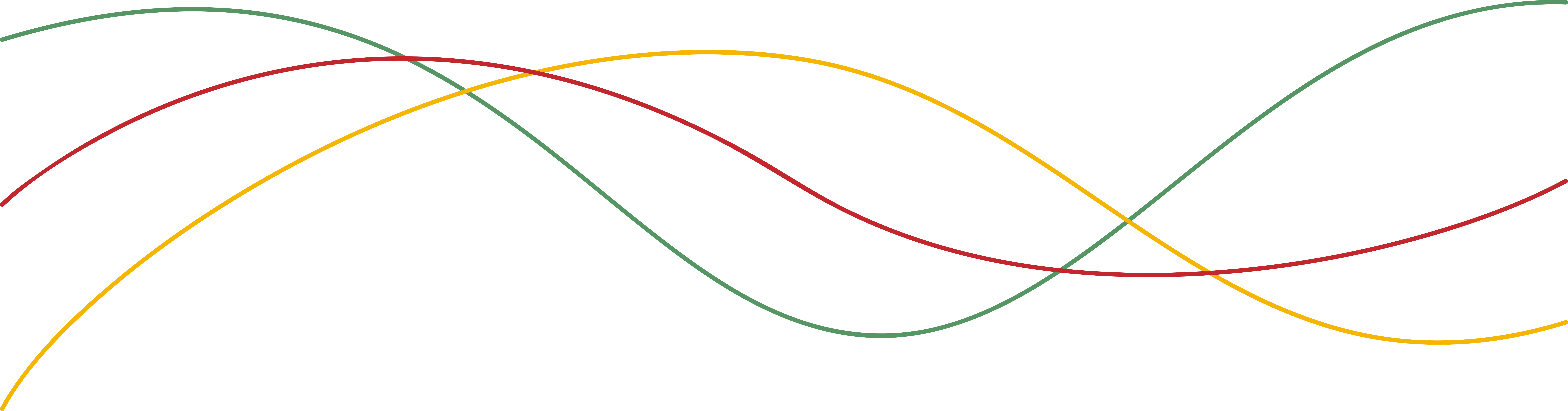 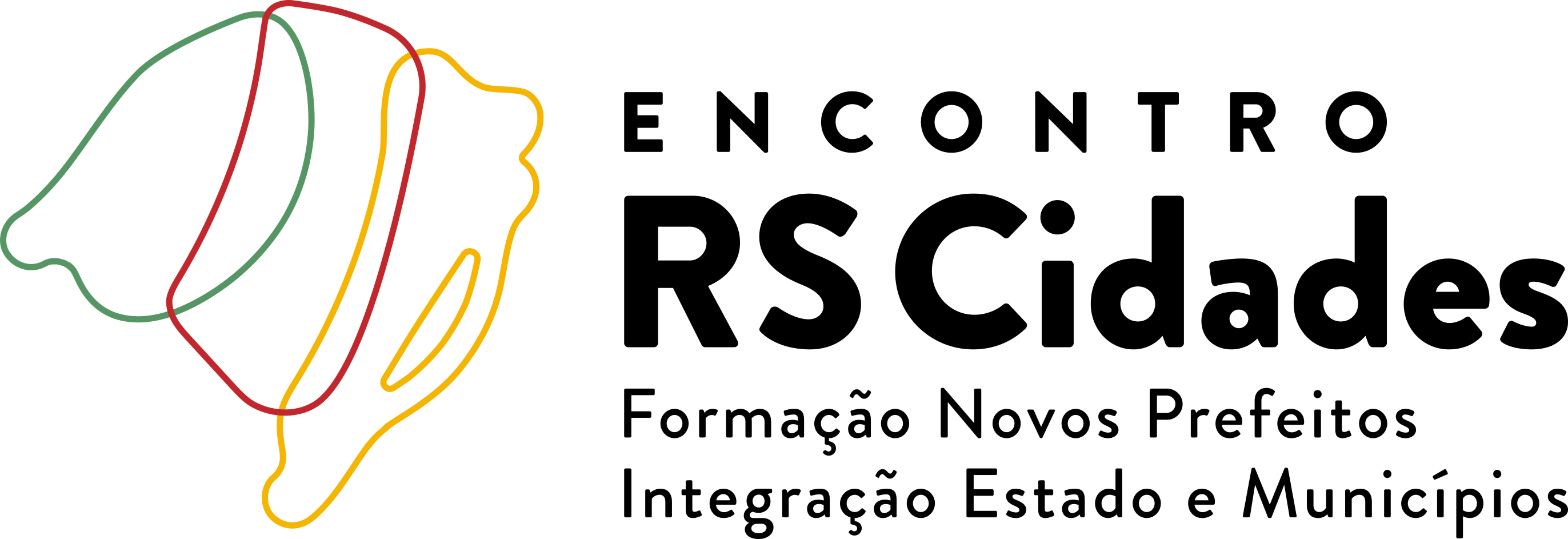 Departamento de Coordenação dos Hospitais Estaduais DCHE
O Departamento de Coordenação dos Hospitais Estaduais (DCHE) gerencia os Hospitais e Ambulatórios estaduais, integrando as atividades de assistência, ensino e pesquisa e dirigindo ações que atendam às necessidades da população institucionalizada dos hospitais, em alinhamento com as políticas de saúde da SES/RS.
Diretora: Suelen da Silva Arduin

Contato: (51) 3901-1045
Endereço: Av. Bento Gonçalves, 2460 – Bairro Partenon - Porto Alegre/RS.

Hospital Psiquiátrico São Pedro
Hospital Sanatório Partenon
Hospital Colônia Itapuã
Ambulatório de Dermatologia Sanitária
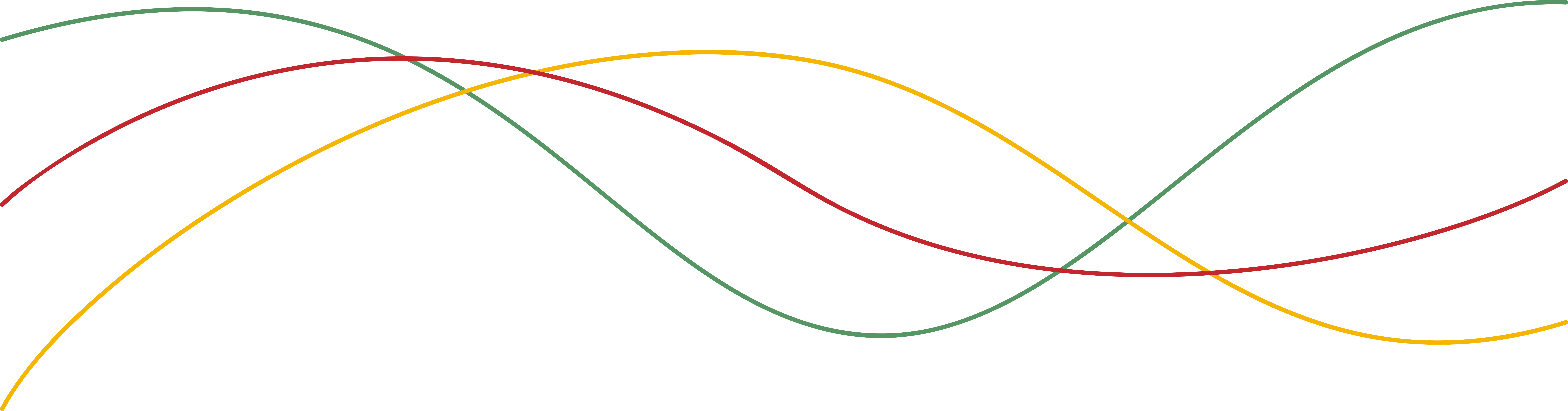 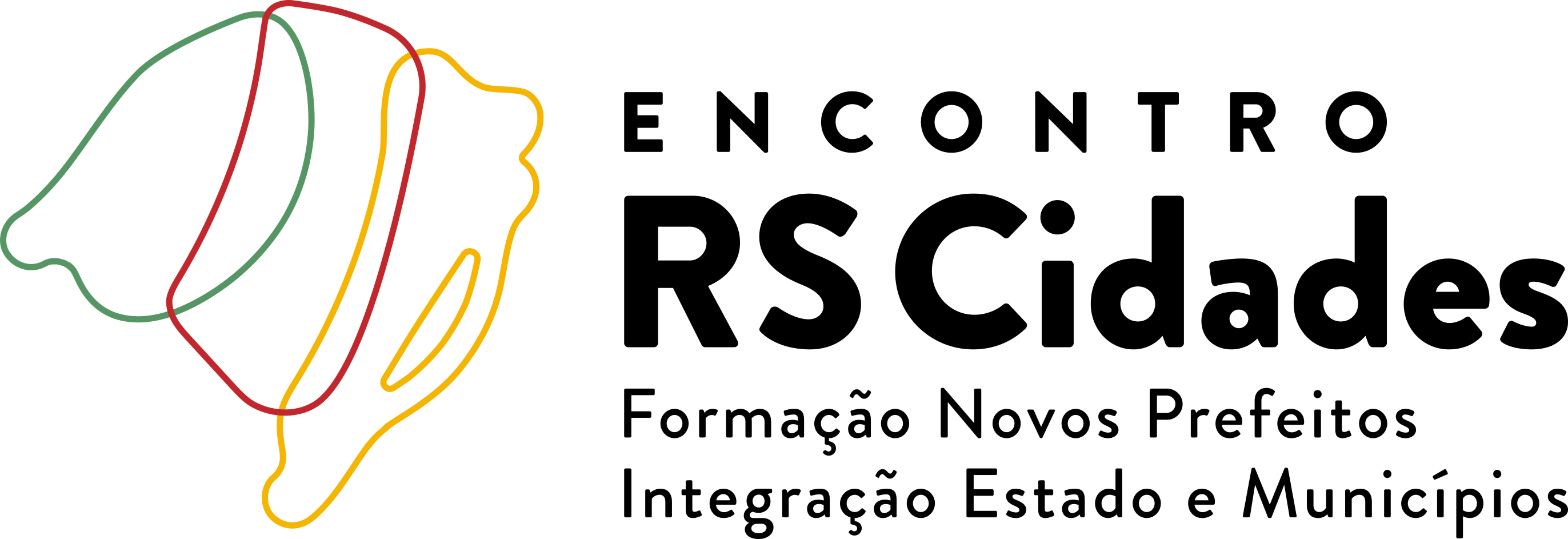 Departamento de Política da Assistência Farmacêutica -DPAF
O Departamento de Política da Assistência Farmacêutica coordena, em nível estadual, o conjunto de ações voltadas à promoção, proteção e recuperação da saúde, tanto individual como coletiva, tendo o medicamento como insumo essencial e visando ao acesso e ao seu uso racional. Este conjunto envolve pesquisa, desenvolvimento e a produção de medicamentos e insumos, bem como a sua seleção, programação e avaliação de sua utilização, na perspectiva da obtenção de resultados concretos e da melhoria da qualidade de vida da população.

Diretor: Roberto Eduardo Schneiders
Diretora Substituta: Simone Pacheco do Amaral

Contato: (51) 3288-5941
Endereço: Av. Borges de Medeiros, 1501 - 6º andar - Bairro Praia de Belas - Porto Alegre/RS.
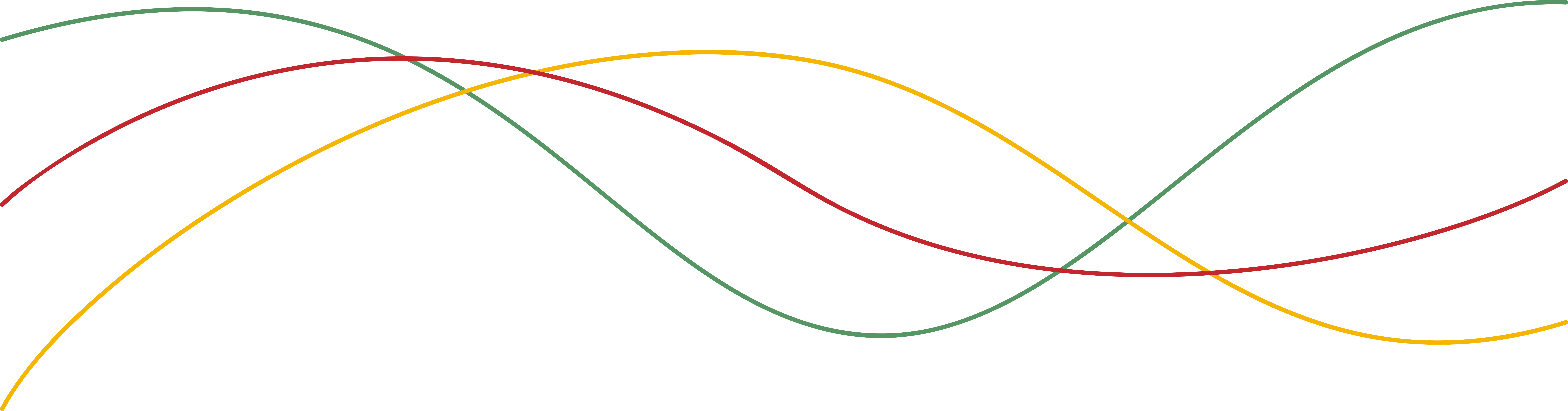 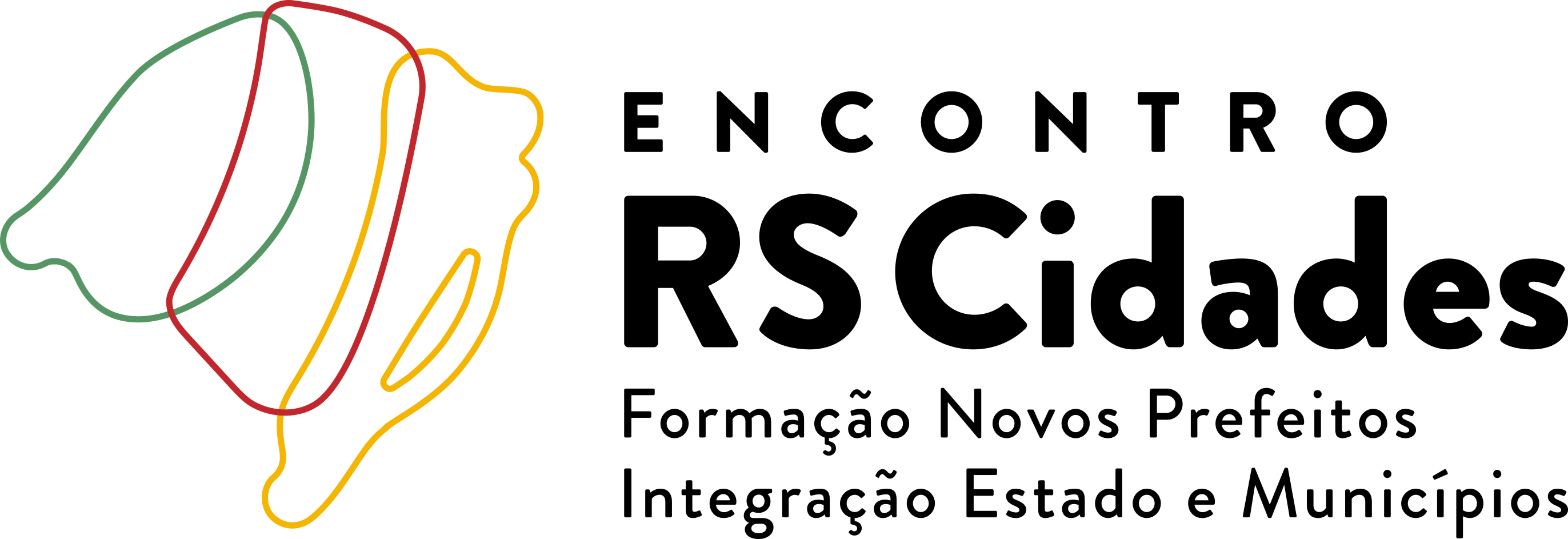 ESCOLA DE SAÚDE PÚBLICA - ESP
A Escola de Saúde Pública (ESP) tem como missão a gestão da educação em saúde coletiva no estado, desenvolvendo ações de formação, educação permanente, pesquisa e produção de conhecimentos para o Sistema Único de Saúde. 

Diretora: Teresinha Valduga Cardoso
Diretora Substituta: Karen Cardoso
Contatos: (51) 3901-1464 - esp@saude.rs.gov.br
Endereço: Av. Ipiranga, 6311 - Partenon, Porto Alegre /RS.
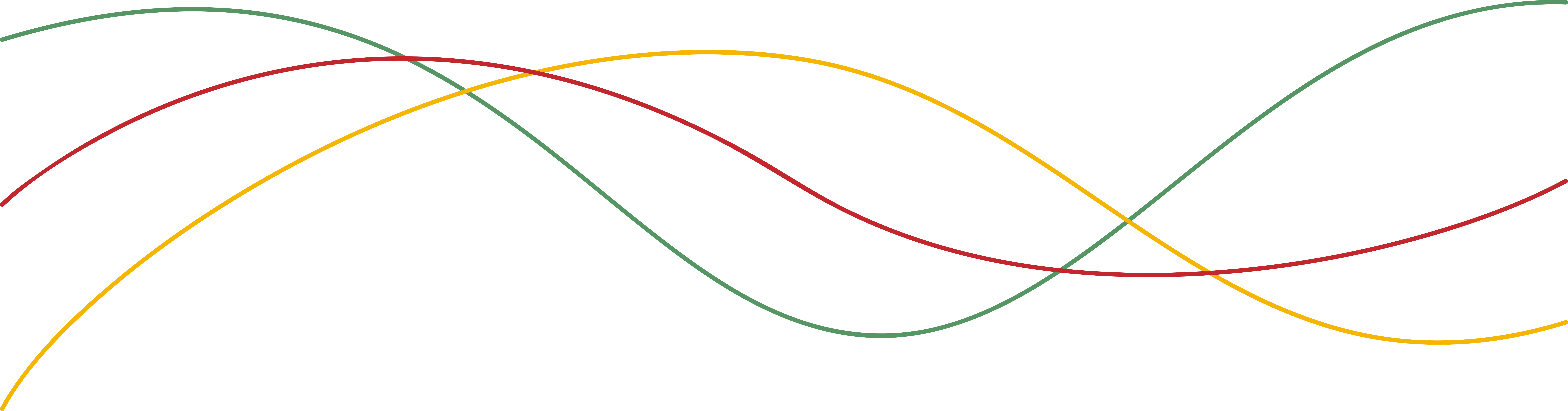 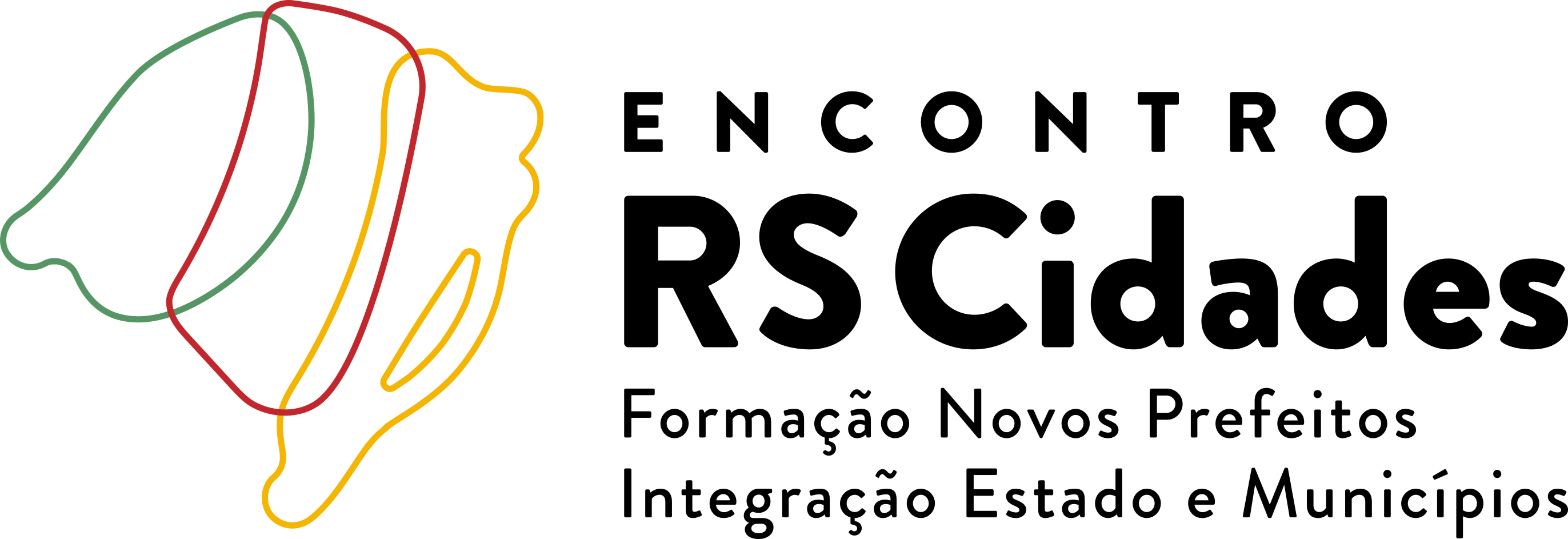 CENTRO ESTADUAL DE VIGILÂNCIA EM SAÚDE - CEVS
O Centro Estadual de Vigilância em Saúde (Cevs) desenvolve a política de vigilância em saúde na condição de gestor/coordenador. Suas competências e atribuições estão descritas no Decreto nº 44.050 de 05 de outubro de 2005, publicado no Diário Oficial do Estado de 06 de outubro de 2005. 

Diretora: Cynthia Goulart Molina-Bastos

Contatos: (51) 3901-1107 – cevs@saude.rs.gov.br
Endereço: Av. Ipiranga, 5400 – Bairro Jardim Botânico - Porto Alegre/RS.

Divisão de Vigilância Sanitária;
Divisão de Vigilância em Saúde do Trabalhador;
Divisão de Vigilância Ambiental em Saúde;
Divisão de Vigilância Epidemiológica;
Divisão de Apoio Técnico;
Divisão Administrativa;
Centro de Desenvolvimento Científico e Tecnológico (CDCT);
Centro de Informações Toxicológicas (CIT);
Laboratório Central do Estado (Lacen).
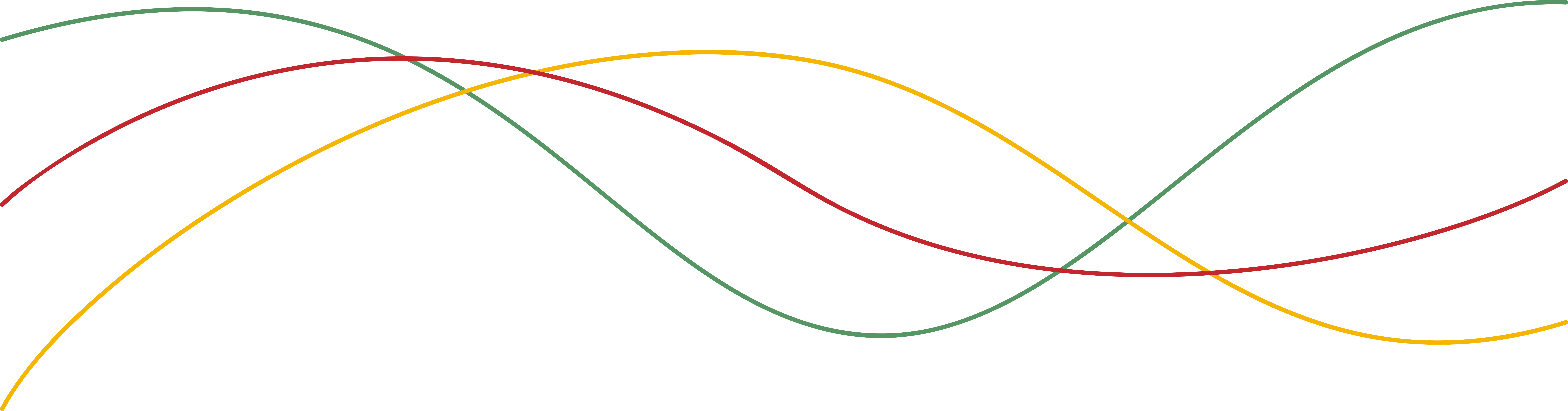 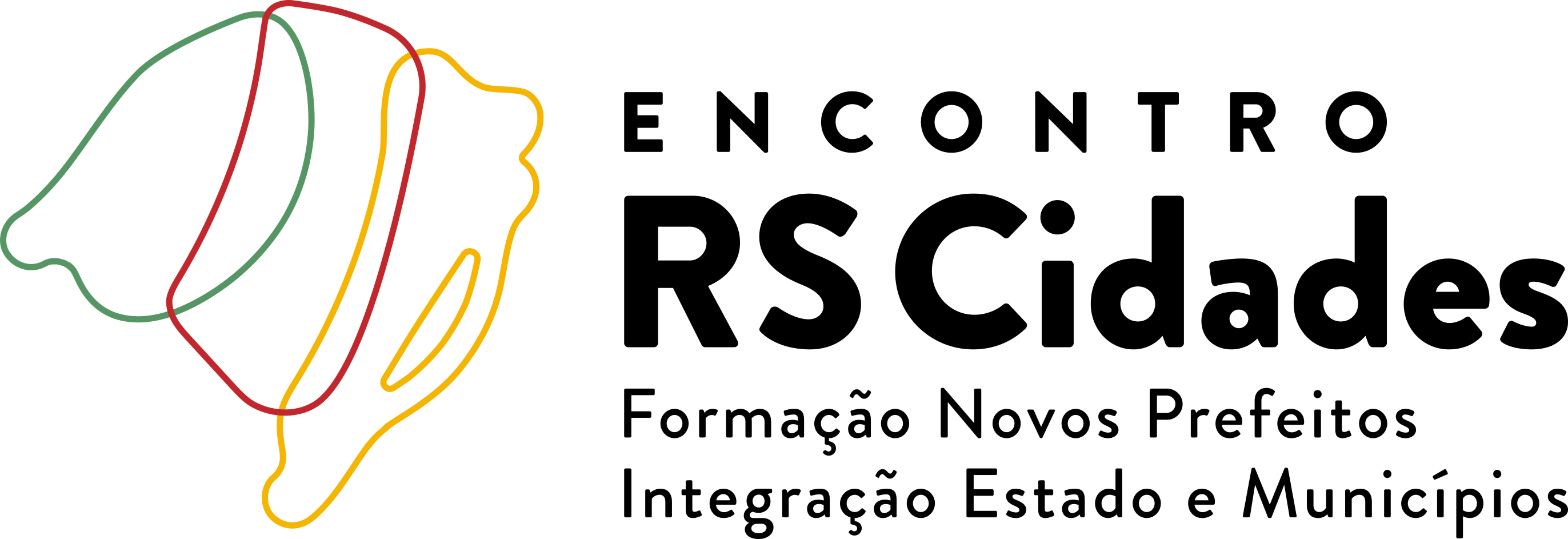 DEPARTAMENTO DE REGULAÇÃO ESTADUAL
Ao Departamento de Regulação Estadual compete:
Propor e pactuar a Política Estadual de Regulação Assistencial, considerando necessidade, demanda e serviços de saúde contratados, Estabelecer normas e padrões para funcionamento das Centrais de Regulação sob gestão estadual, Manter contato permanente com complexos reguladores e centrais de regulação sob gestão municipal, com a finalidade de alinhar processos e potencializar resultados;

Diretor : Eduardo Elsade
Diretora Substituta : Laura Sarti de Oliveira

Contato: (51) 3353-3000 
Endereço: Av. Bento Gonçalves, 3722, Bairro Partenon, Porto Alegre/RS.

- Central Estadual de Regulação Hospitalar (CRH)
- Central Estadual de Regulação Ambulatorial (CRA)
- Central Estadual de Regulação das Urgências (Samu)
- Central de Transplantes (CET/CNCDO)
-
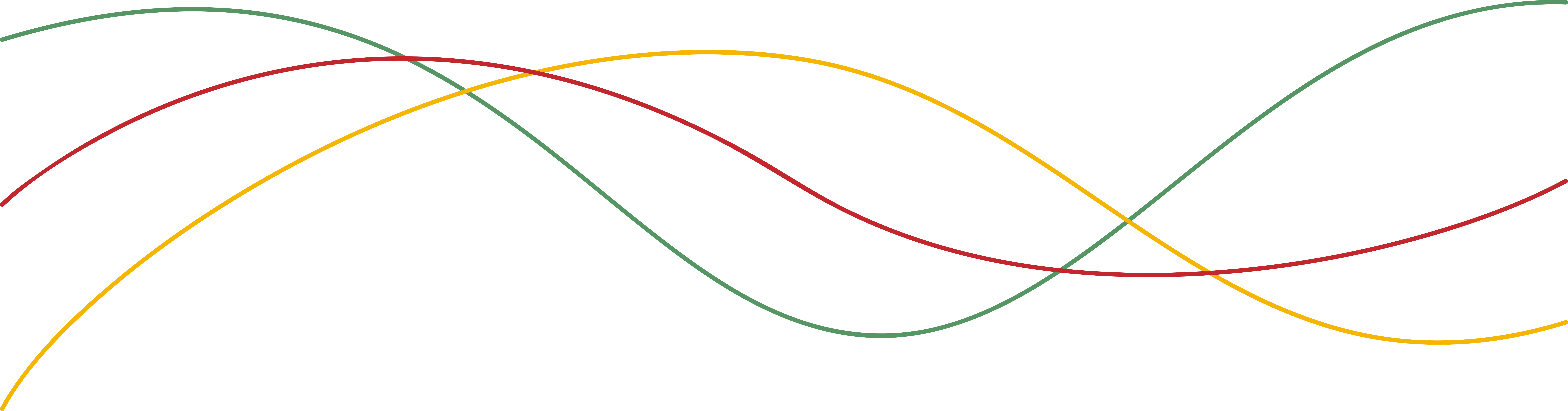 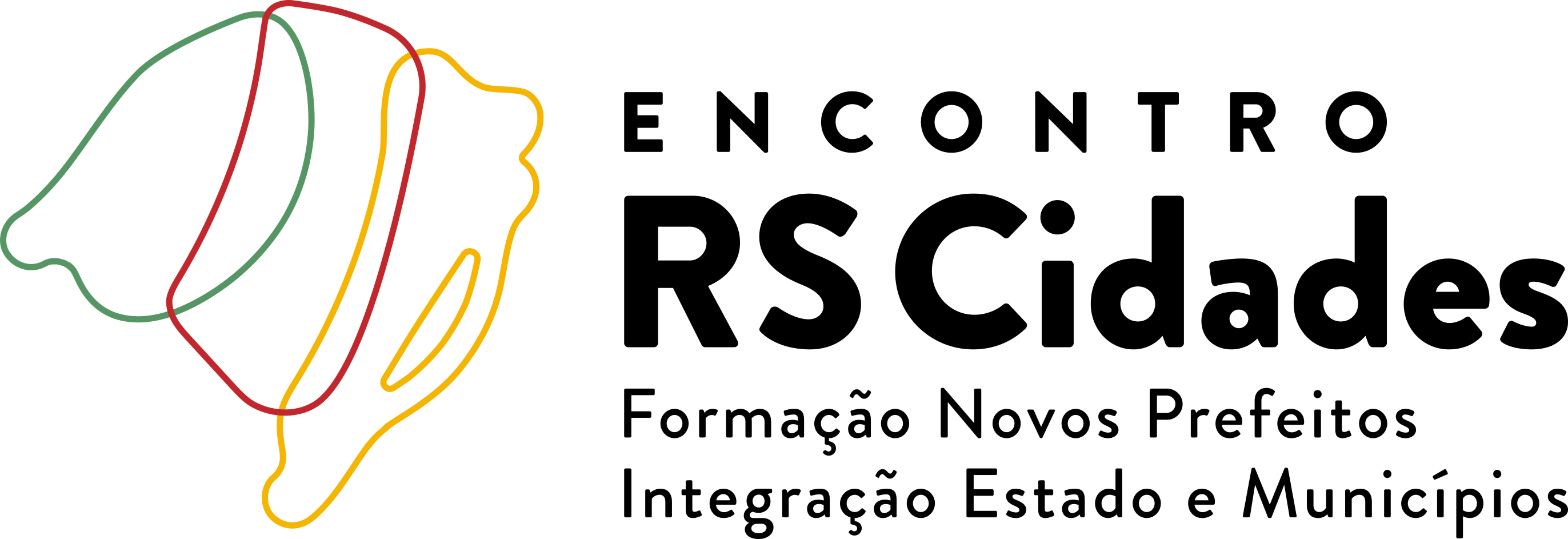 CONSELHO ESTADUAL DE SAÚDE - CES
O Conselho Estadual de Saúde (CES) é um órgão colegiado de caráter permanente, paritário e deliberativo, com funções de formular estratégias, controlar e fiscalizar a execução da política estadual de saúde, inclusive nos aspectos econômicos e financeiros, conforme prevê a Lei 10.097, de 31 de janeiro de 1994.

PRESIDENTE: Claudio Augustin

Fone: (51) 3288-7971 - 3288-5950 / 3288-5992


Endereço: Av. Borges de Medeiros, 1501/9º, Cidade Baixa Porto Alegre/RS
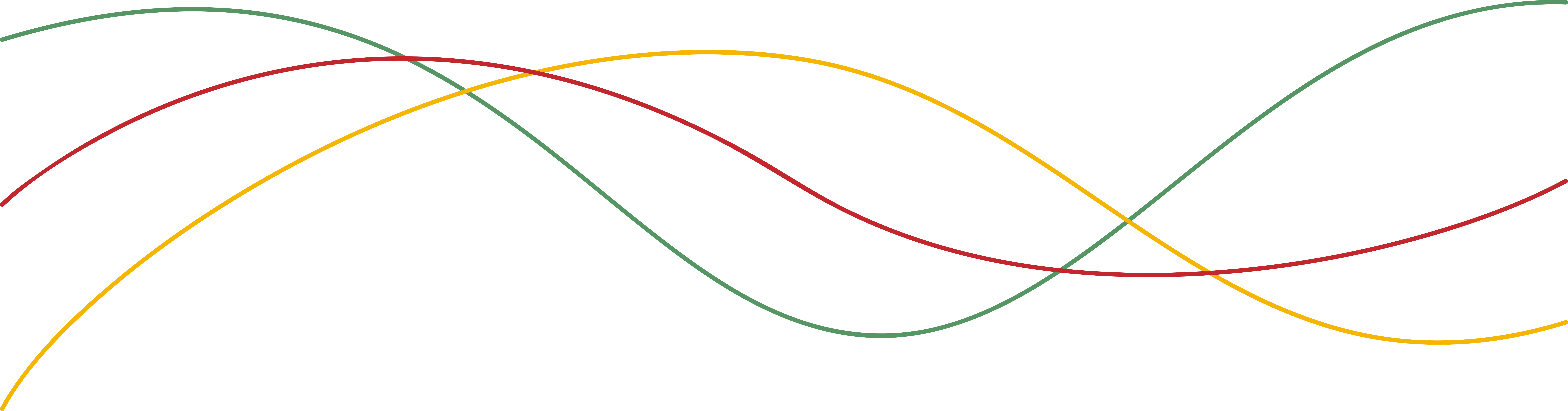 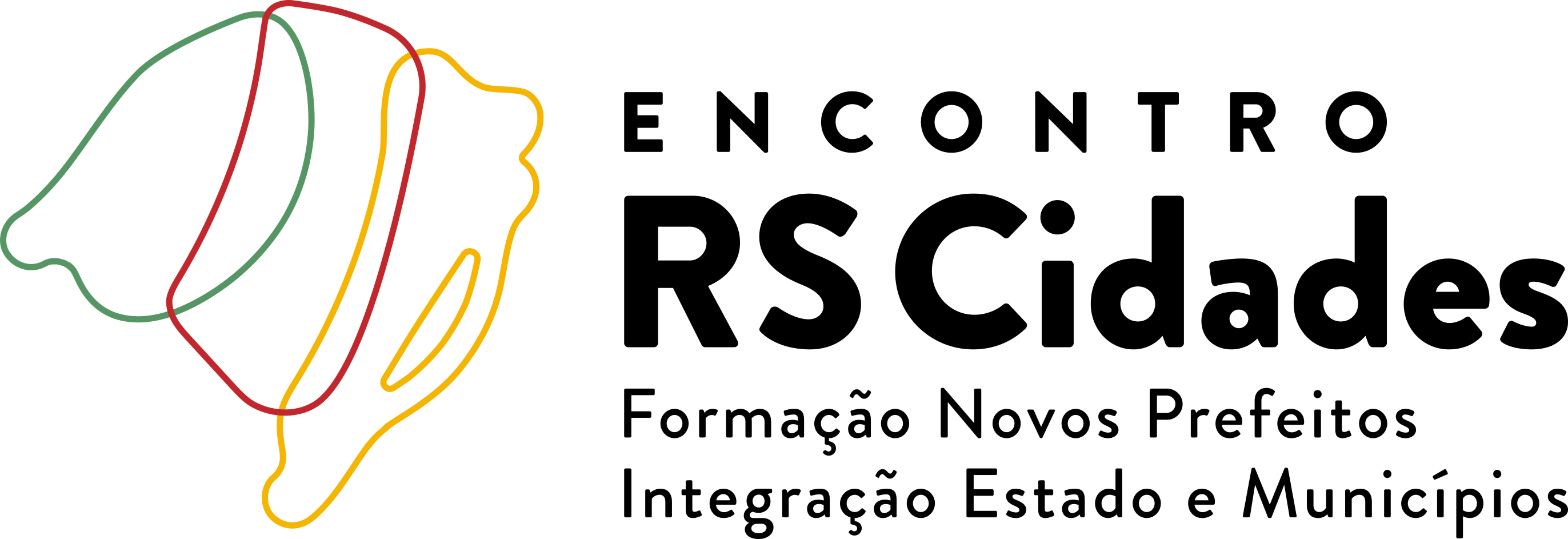 Comissão Intergestores Bipartite - CIB
Conforme a legislação do SUS, as Comissões Intergestores pactuam a organização e o funcionamento das ações e serviços de saúde integrados em redes de atenção à saúde, sendo as Comissões Intergestores Bipartite (CIB), no âmbito dos estados, vinculadas às Secretarias Estaduais de Saúde para efeitos administrativos e operacionais.

Presidente: ARITA BERGMANN

Contato: bipartite@saude.rs.gov.br
Fone: (51) 3288-5837
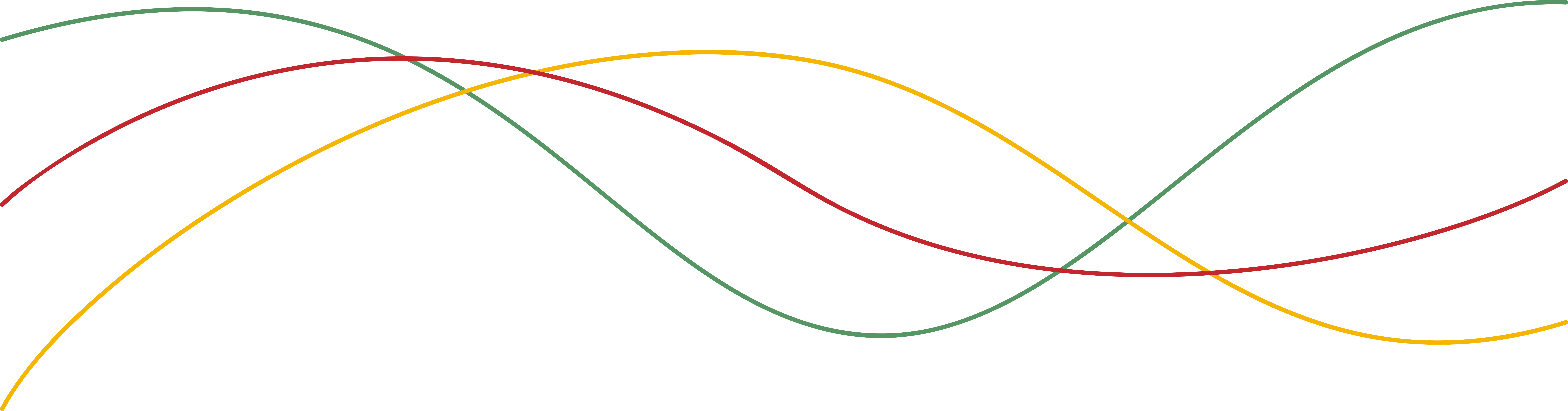 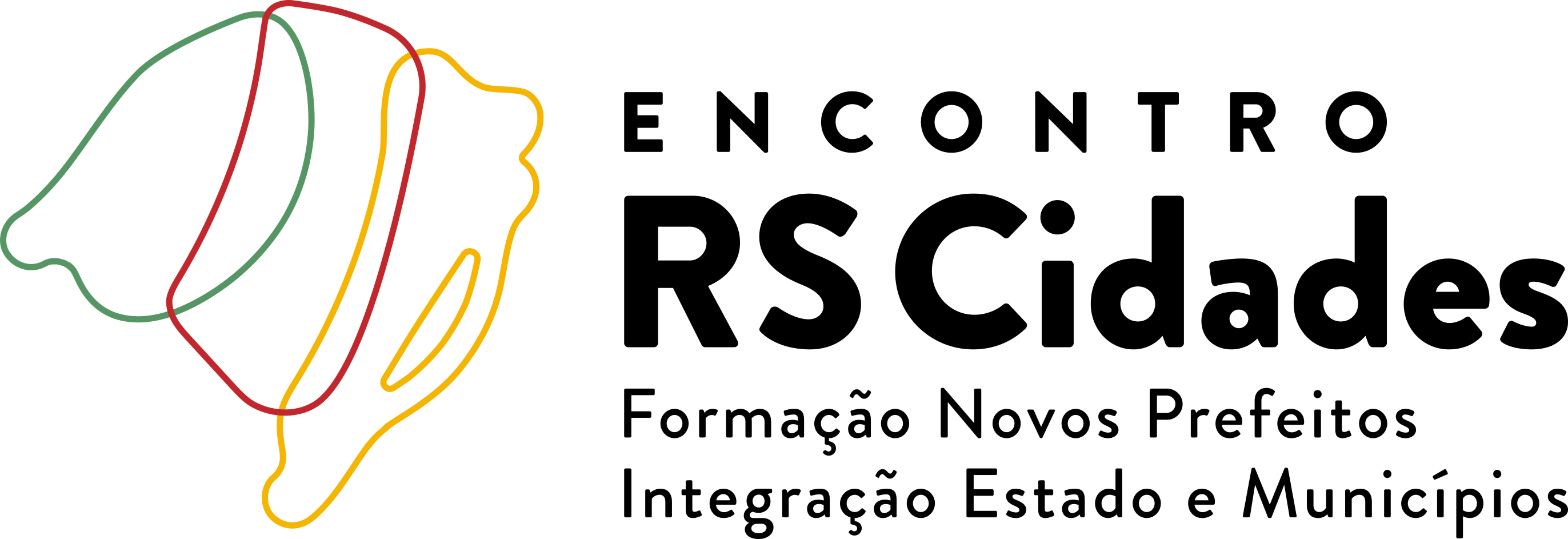 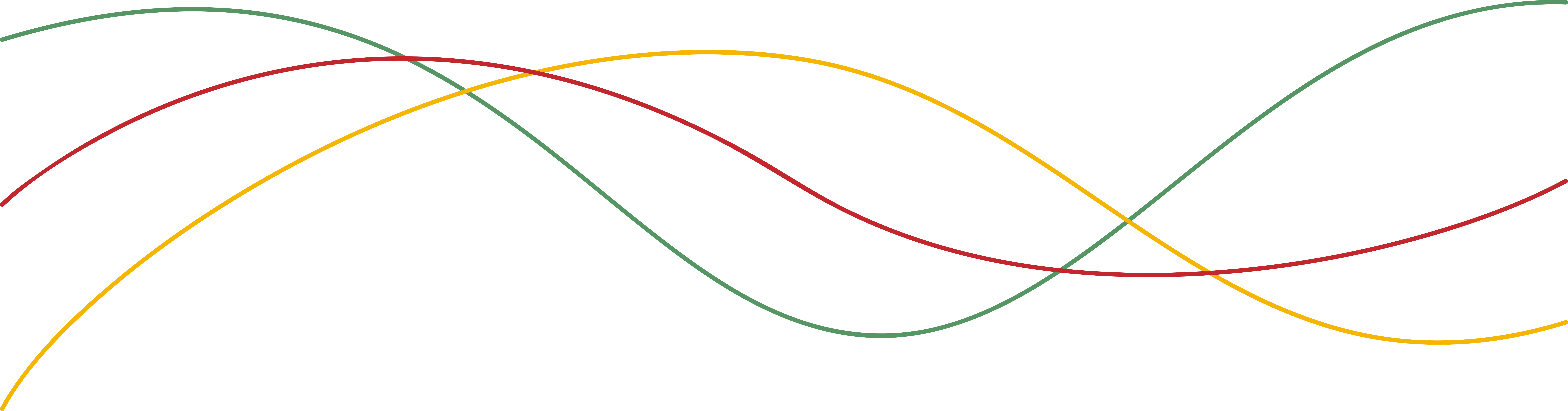 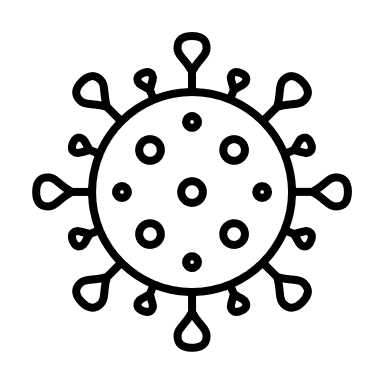 AÇÕES COVID-19
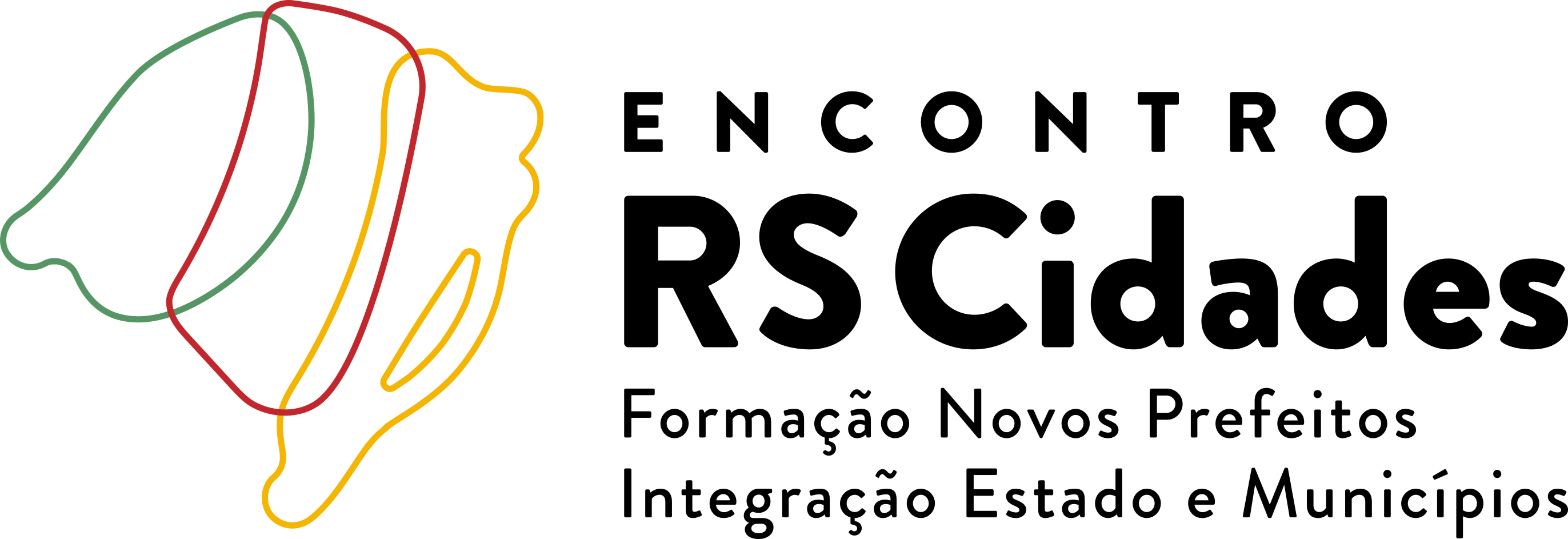 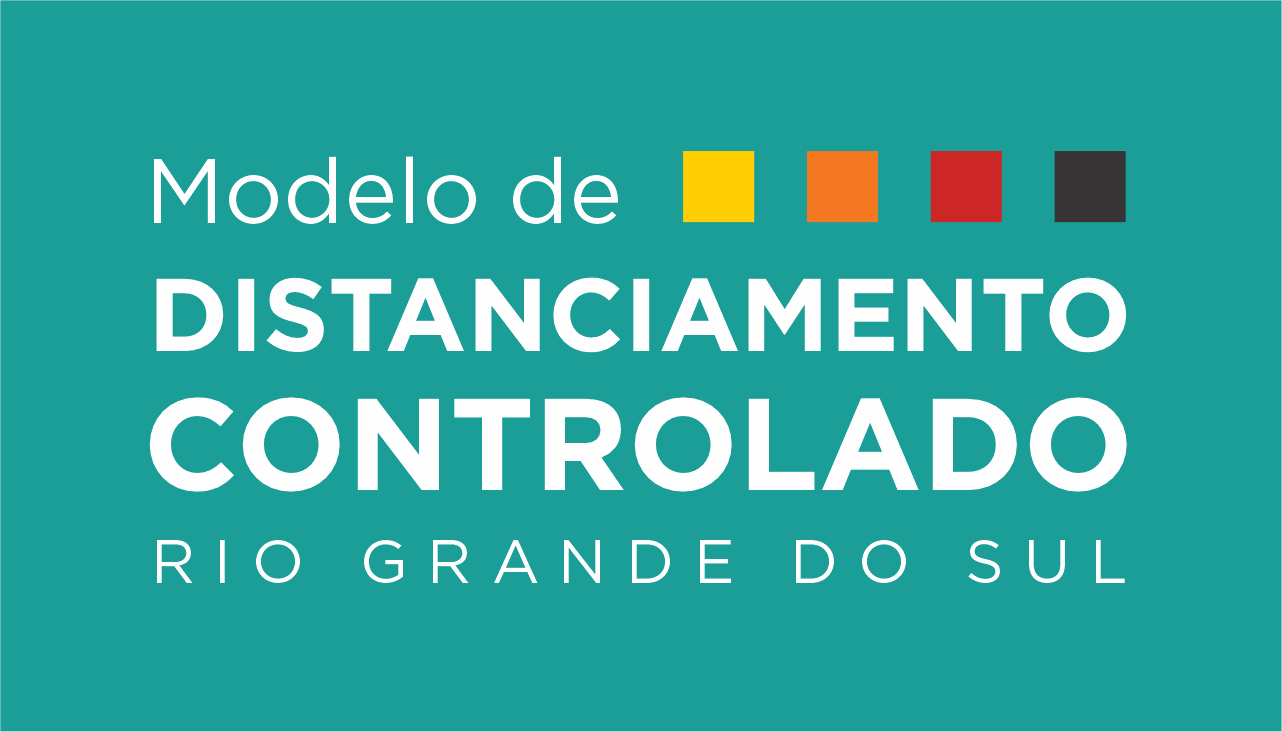 Não é flexibilização aleatória
Não é abertura desordenada
Não é volta à normalidade
Estratégia mista, modulada e pactuada, para equilibrar prioridade à VIDA com retomada ECONÔMICA
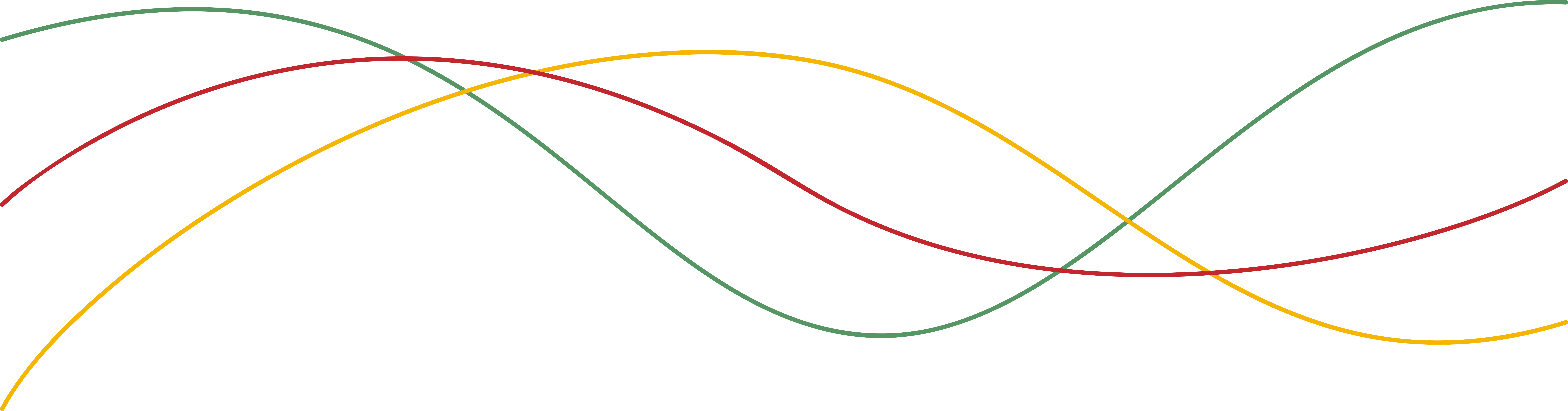 6 PASSOS
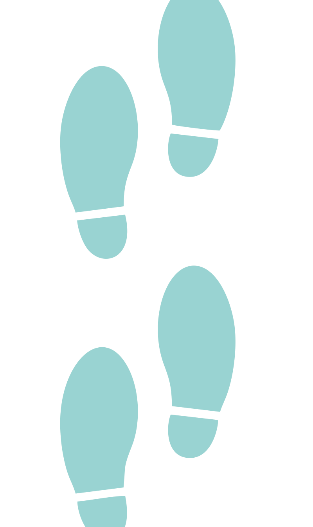 Evitar o pior – começar cedo. FOCO NA VIDA.
Baseada em dados – sistemas, monitoramento e projeções
Sistema de alerta – bandeiras de risco 
Ponderação econômica – importância da atividade e nível de risco 
Protocolos – restrição quando e onde é crítico (região e/ou atividade)
Colaboração, diálogo e transparência – aperfeiçoamento contínuo
Método pioneiro
Modelo pioneiro no mundo na regionalização do risco e dos protocolos
Agrupamento das 30 regiões de saúde, com base nos hospitais de referência para leitos de UTI, totalizando 21 regiões Covid

Alertas regionais por bandeira, a partir da coleta de dados e da construção de índice de risco com base em 7 indicadores de propagação da doença e  de 4 indicadores de capacidade do sistema hospitalar

Criação de índice setorial para ponderar importância da atividade econômica no estado e segurança das ocupações, para calibrar as restrições

Rodadas de consulta e diálogo contínuo com entidades e empresas na construção de 11 protocolos obrigatórios e 3 protocolos segmentados por atividade e bandeira

Comunicação direta com a sociedade, por diversos canais (site e e-mail exclusivos, Fale Conosco, telefone, chat e SMS)
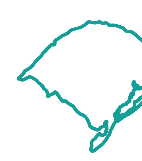 REGIONALIZAÇÃO
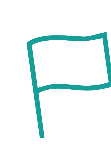 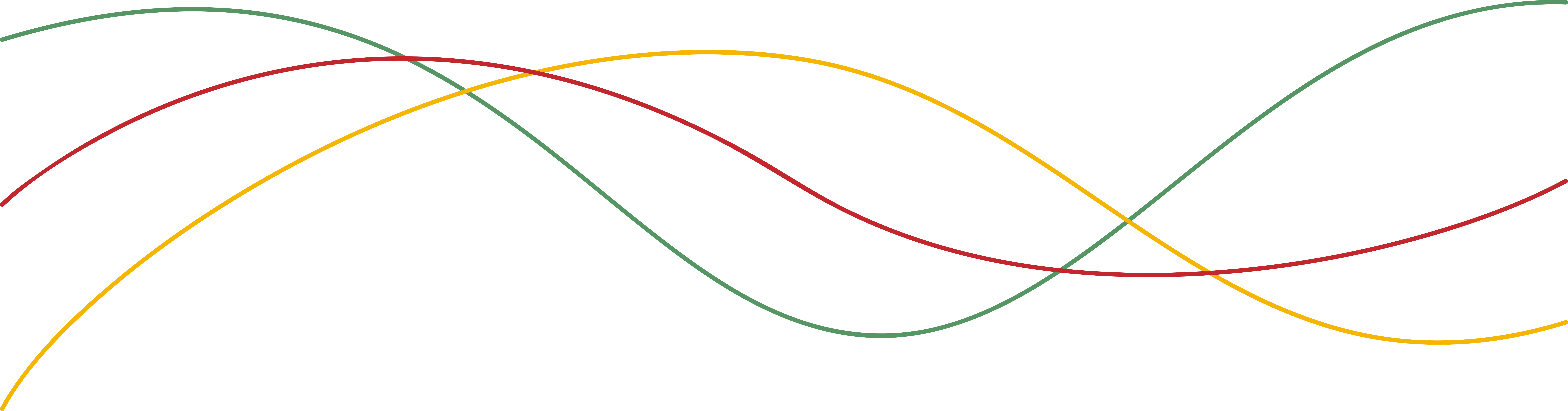 ALERTA DE RISCO
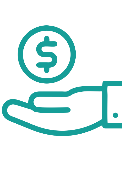 PONDERAÇÃO
SETORIAL
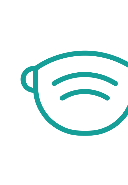 PROTOCOLOS
COMPARTILHADOS
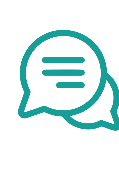 COMUNICAÇÃO AMPLIADA
DIMENSÕES DE CÁLCULO
As medidas são dividas em dois grandes grupos: Propagação da COVID-19 e Capacidade de Atendimento do sistema de saúde;
Cada grupo de medidas possui peso 5/10 (50%) para a definição das bandeiras;
No total, serão acompanhados 11 indicadores.
Medidas e pesos atribuídos
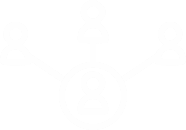 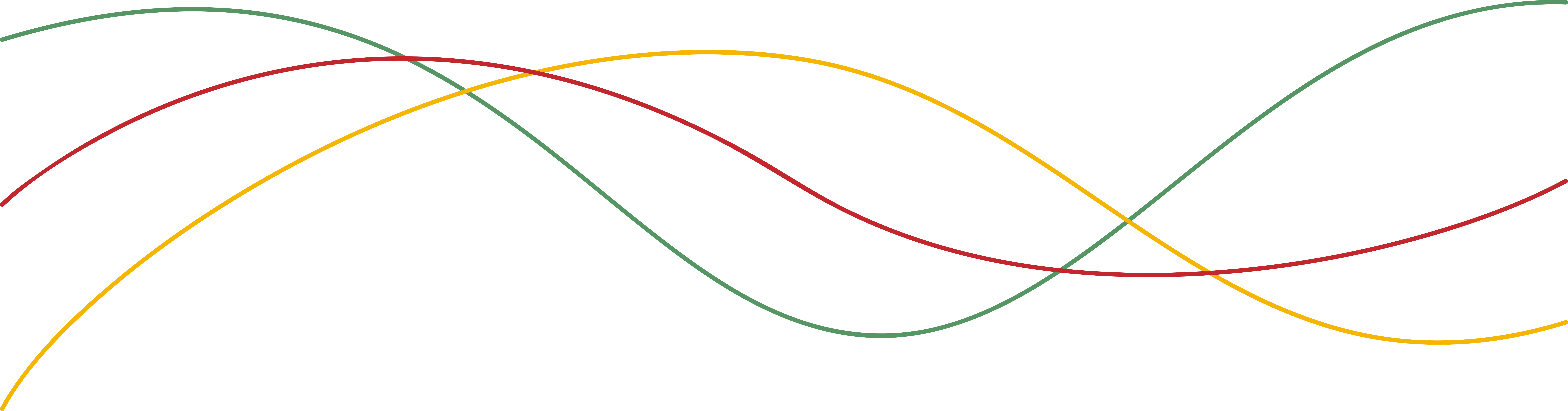 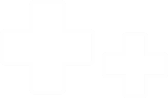 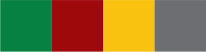 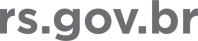 UTI ADULTO NO SUS RS

933 Leitos em março/2020


Hoje chegamos a

1.840 Leitos
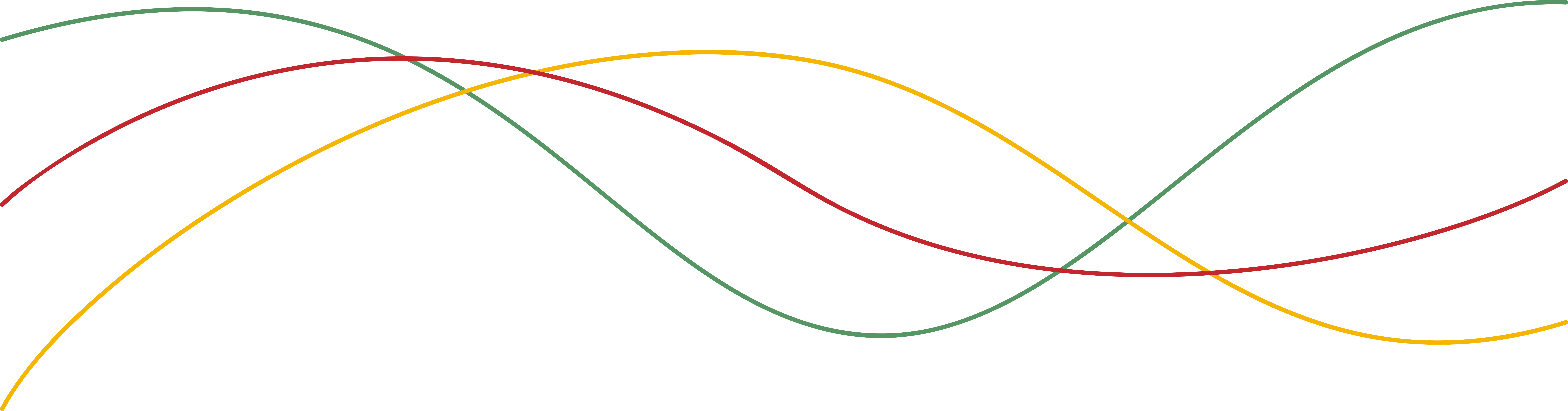 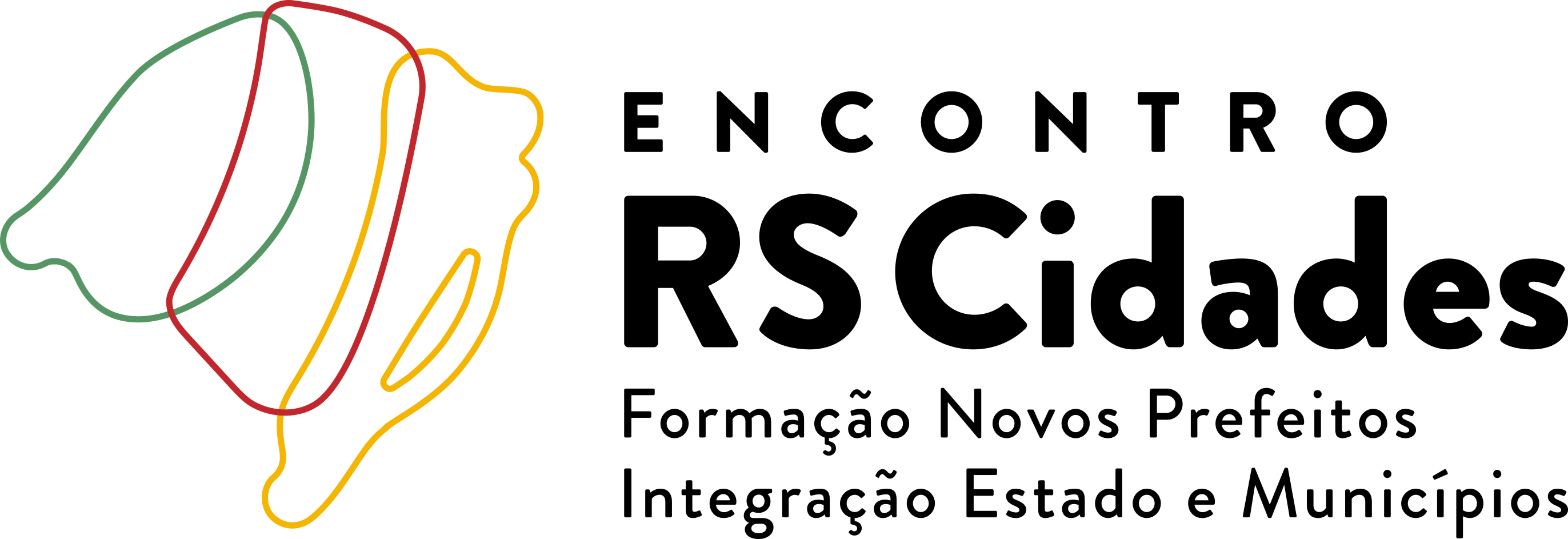 Distribuição de Leitos até SETEMBRO/2020
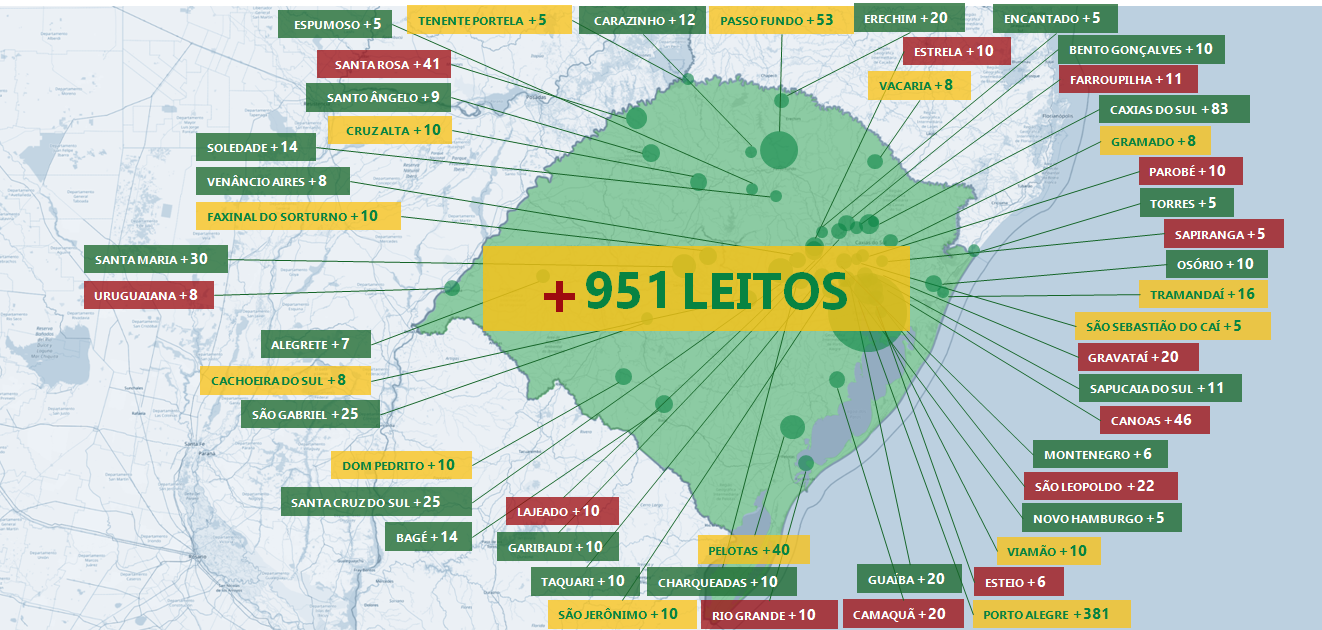 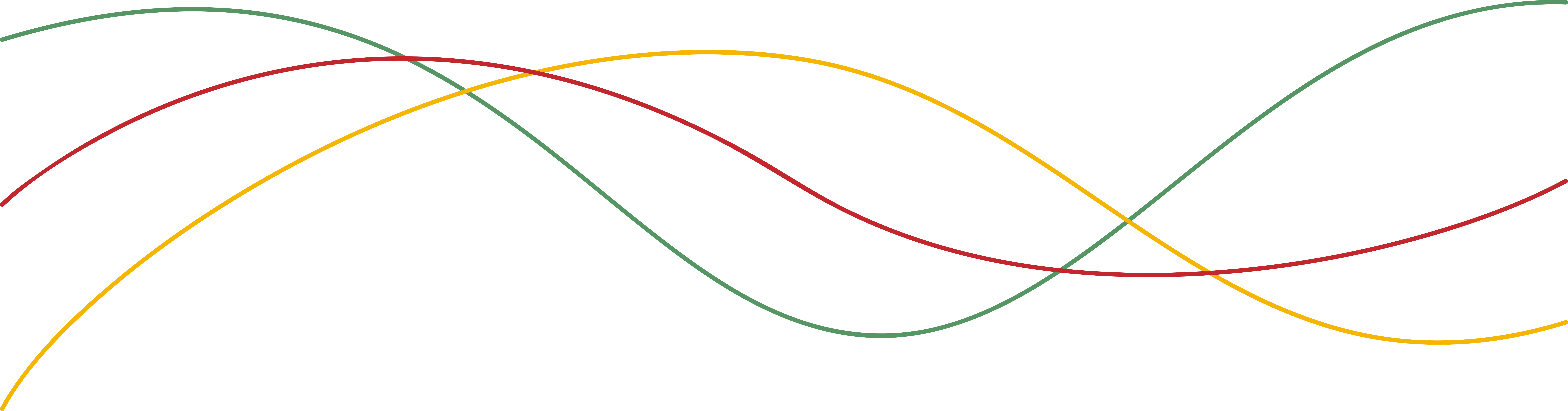 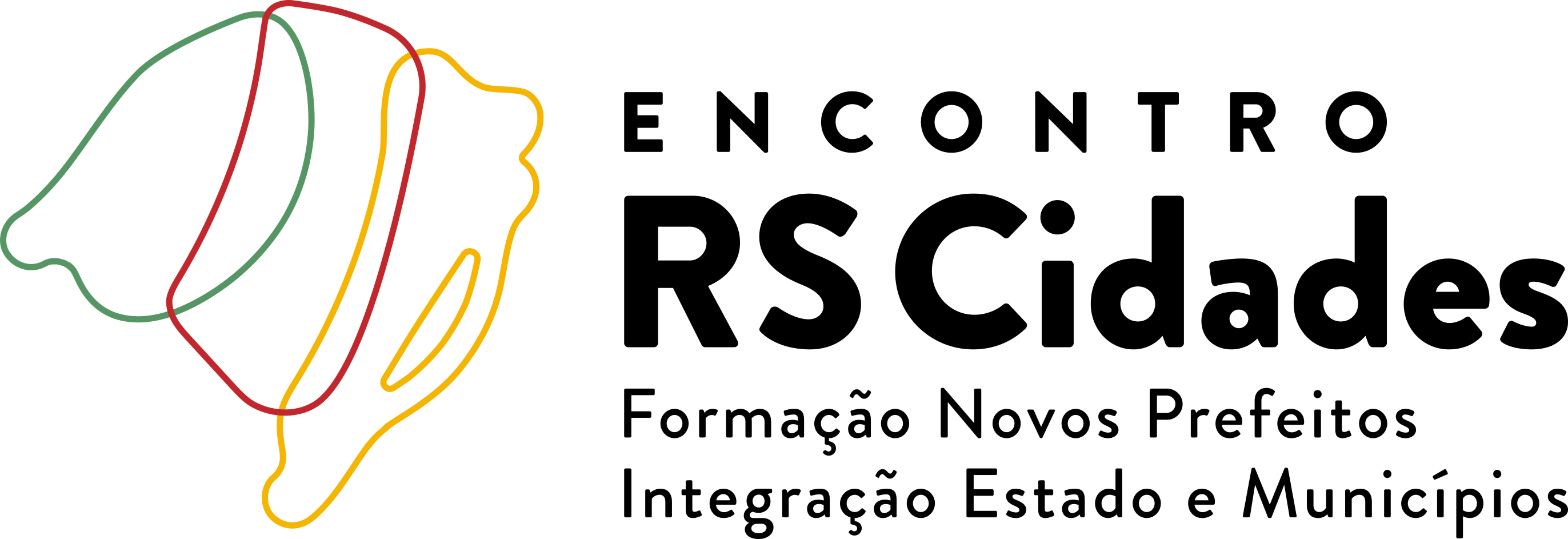 O total de leitos em funcionamento, os pacientes Covid em leitos clínicos e UTI, inclusive os privados, podem ser acompanhados no Mapa dos Leitos,

podendo ser visto em 05 níveis:
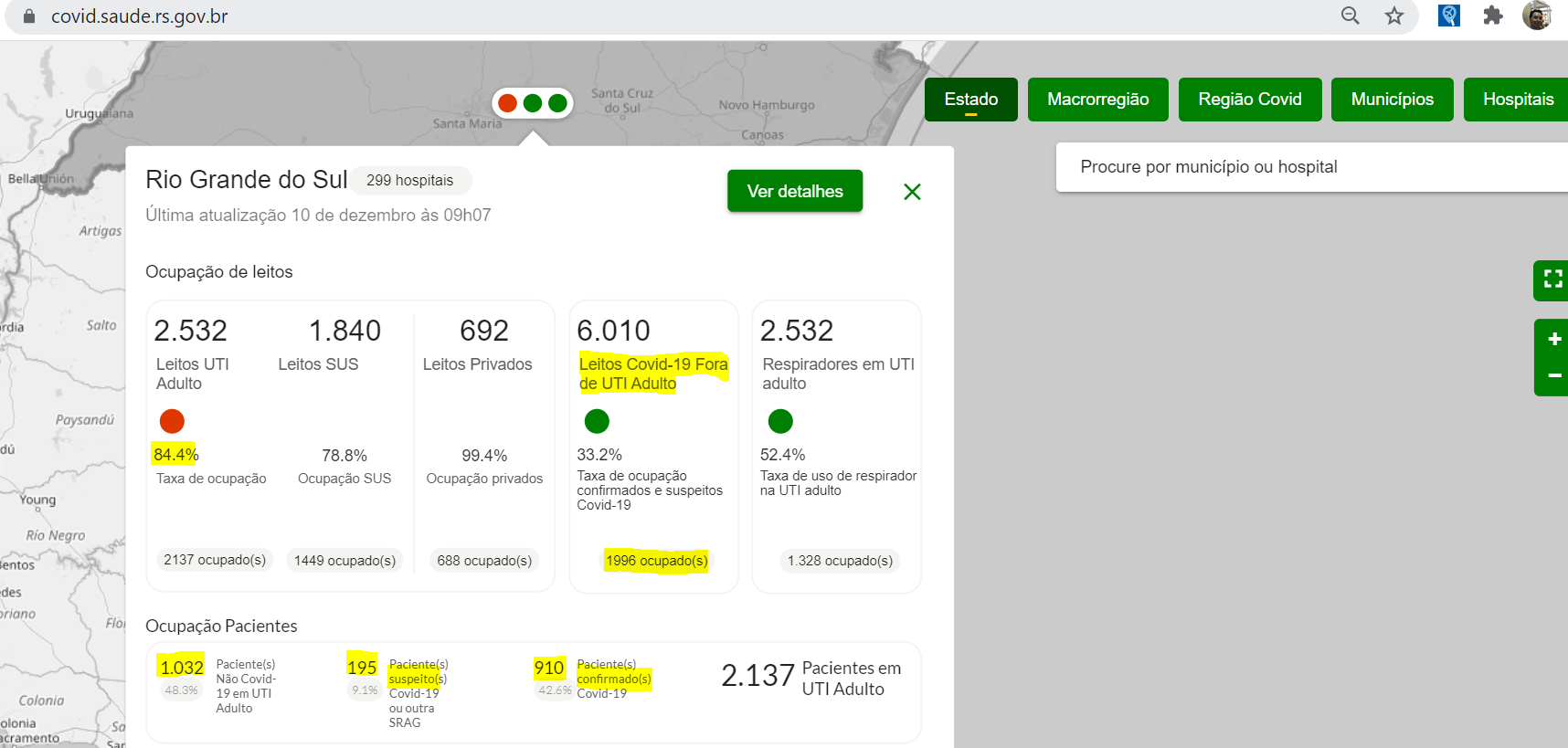 https://covid.saude.rs.gov.br/
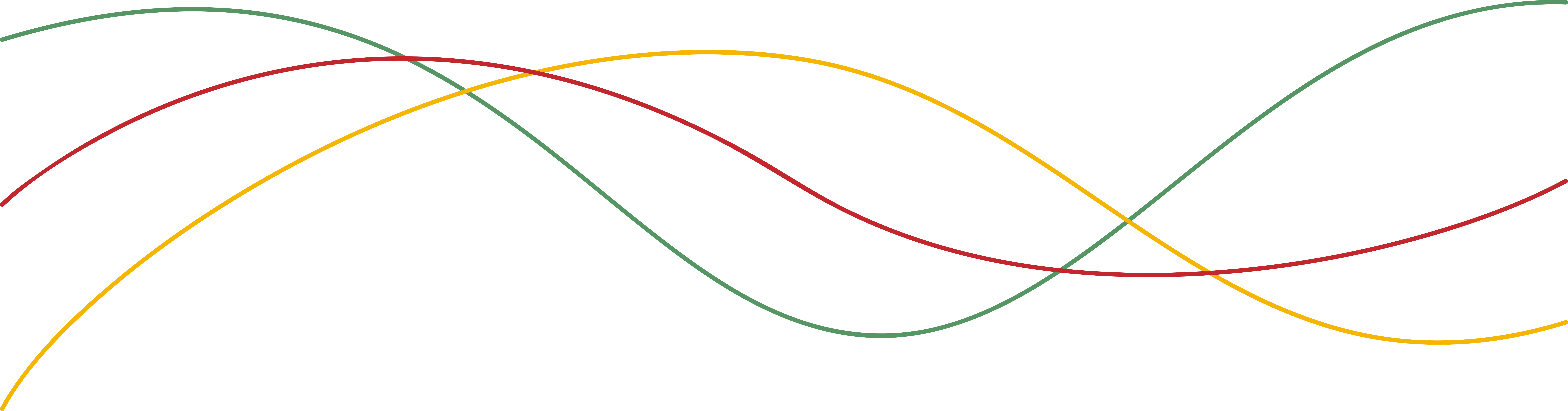 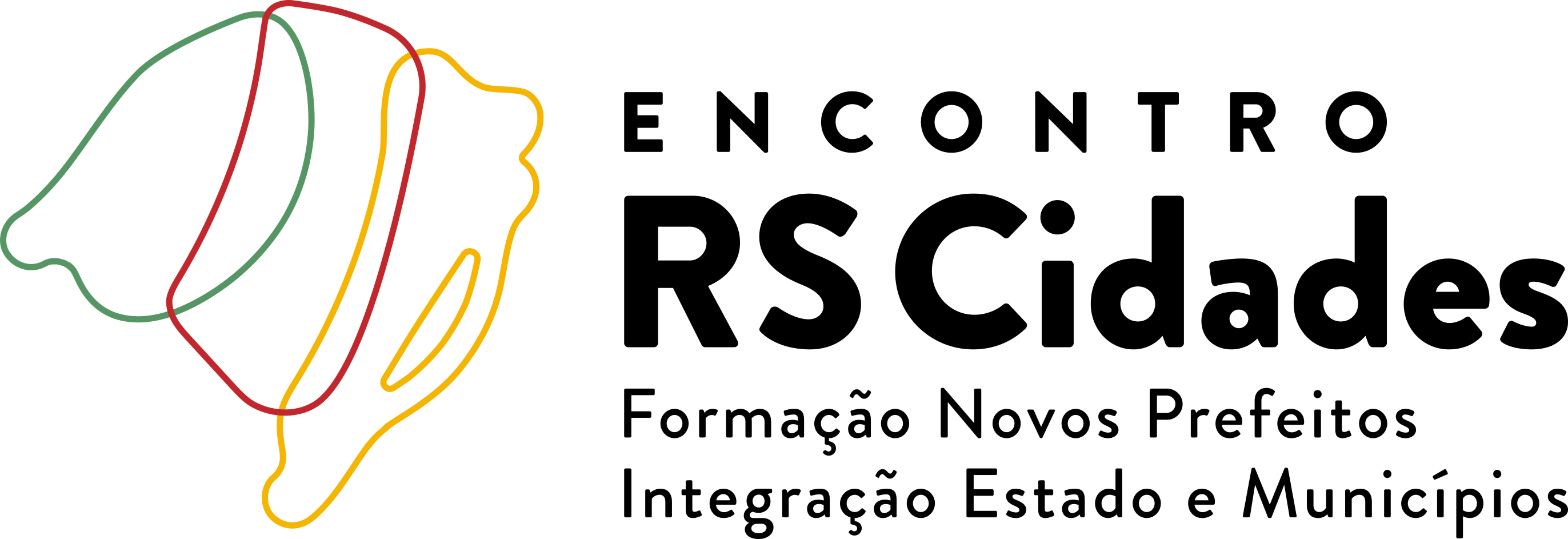 Situação das UTIs na Pandemia
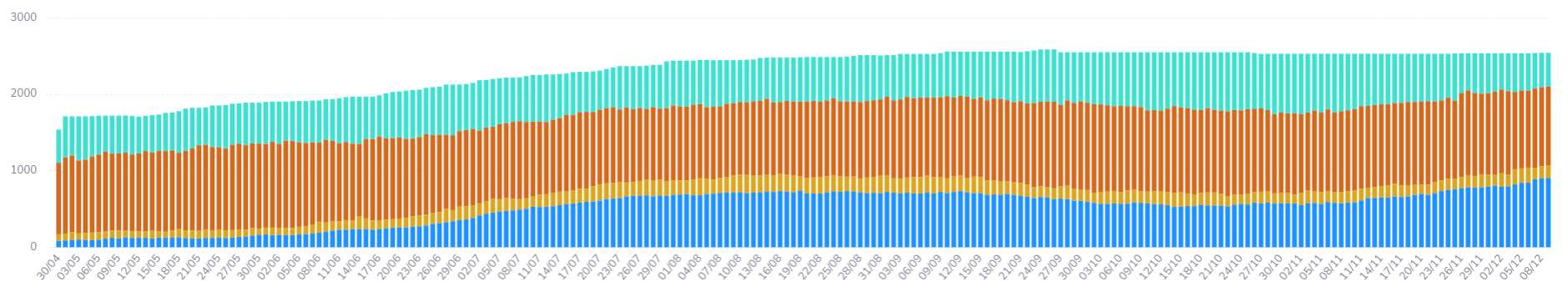 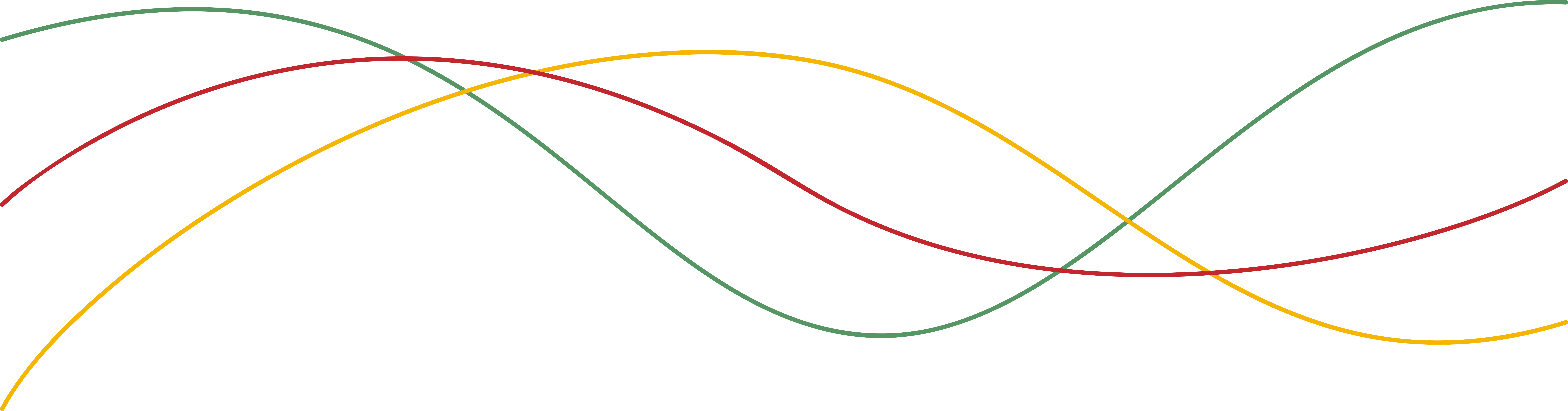 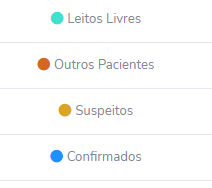 Números de Confirmados em UTI subindo de forma acentuada em meados de novembro até hoje

Leitos livres caindo
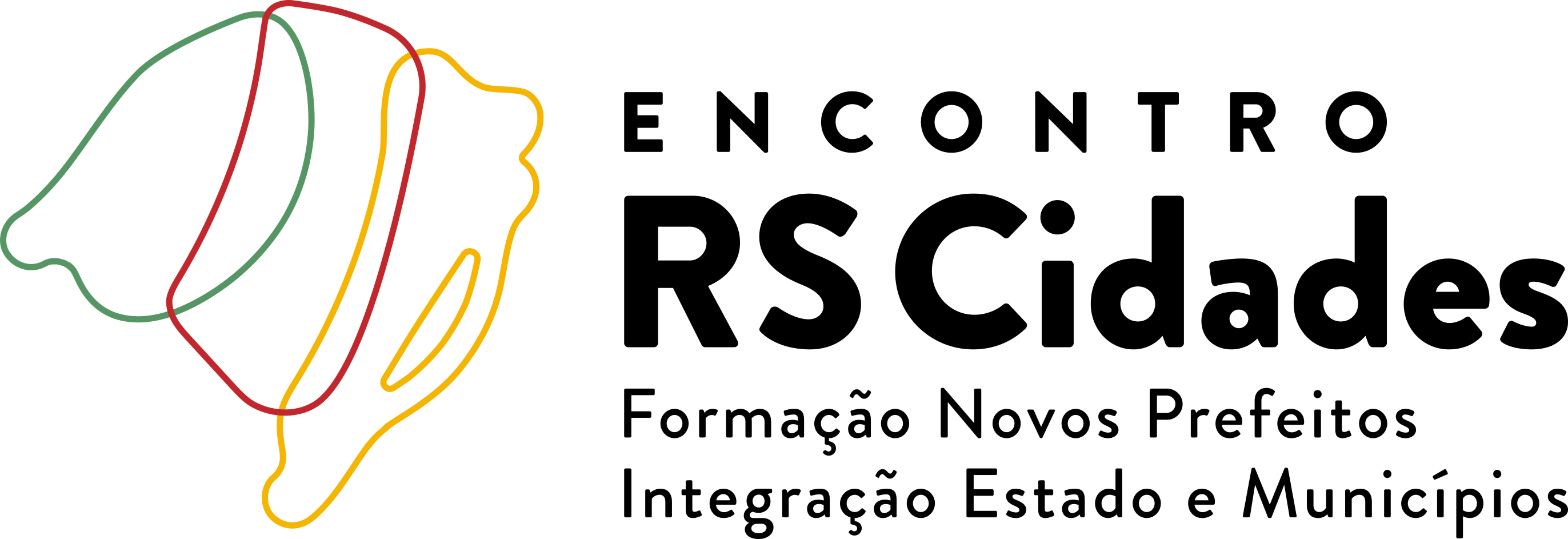 Casos confirmados (por data de início de sintomas) subindo
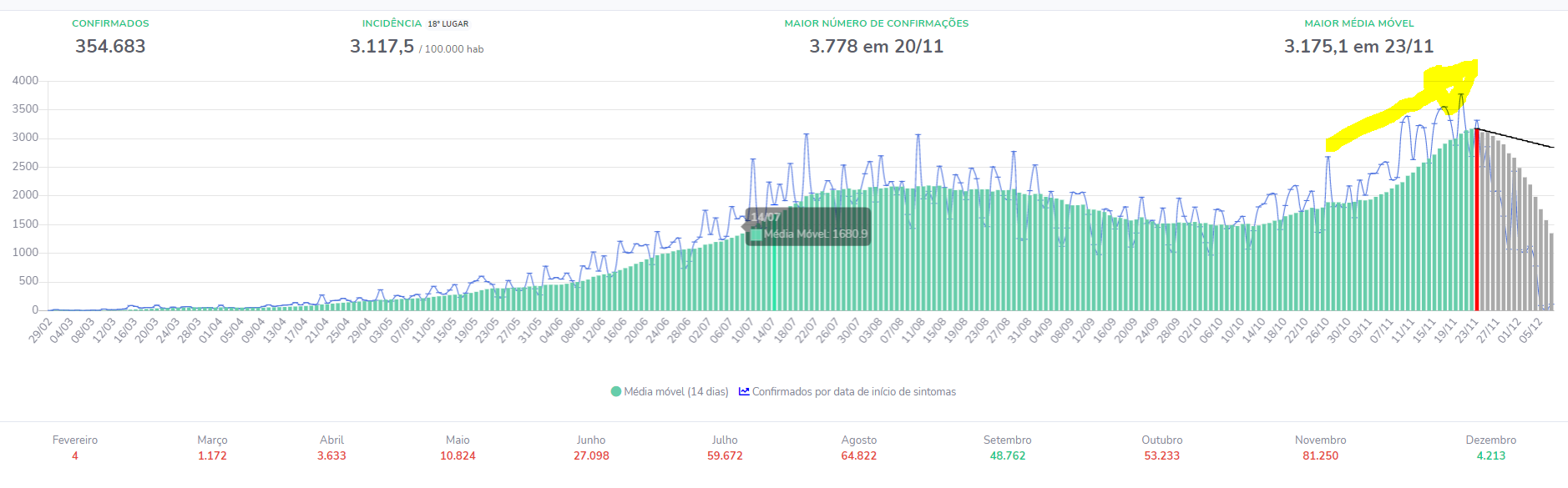 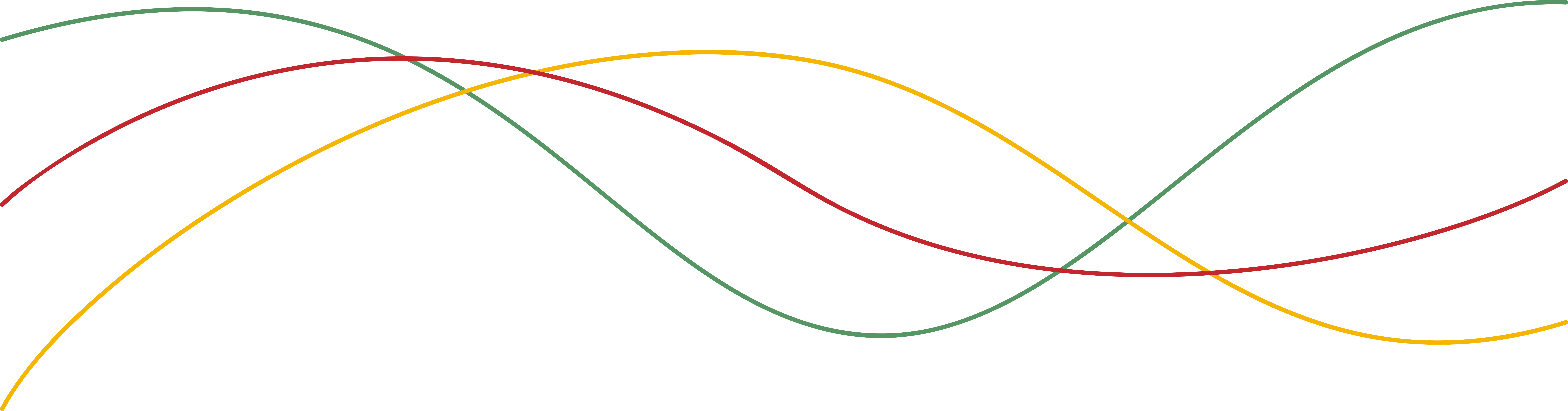 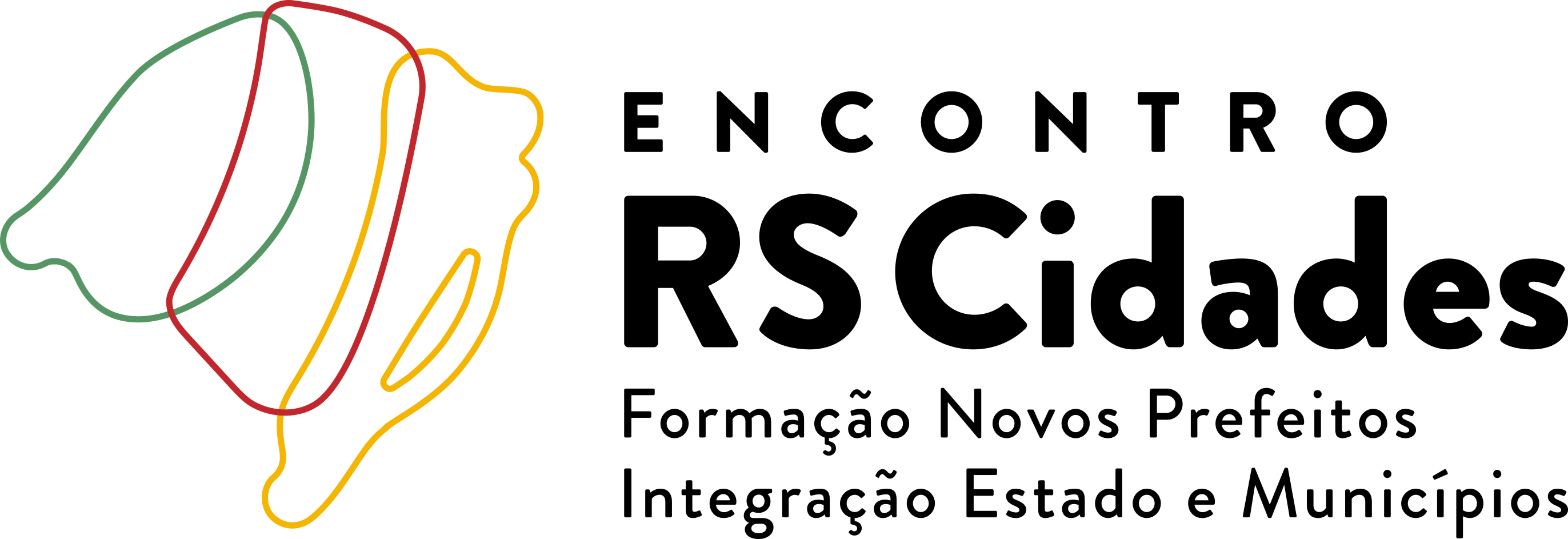 Óbitos atingindo números dários maiores do que o pico de agosto
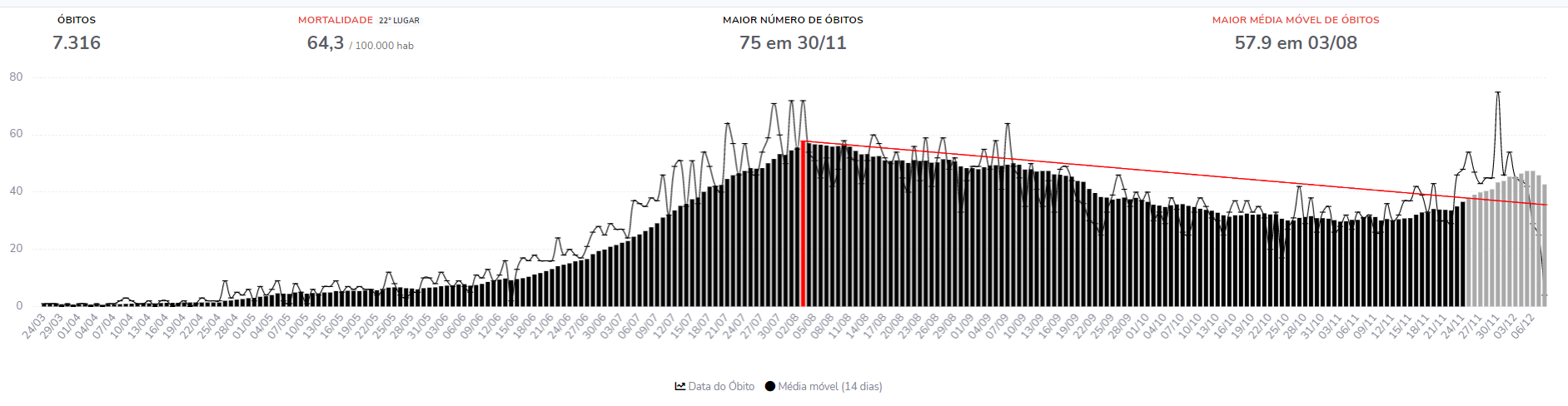 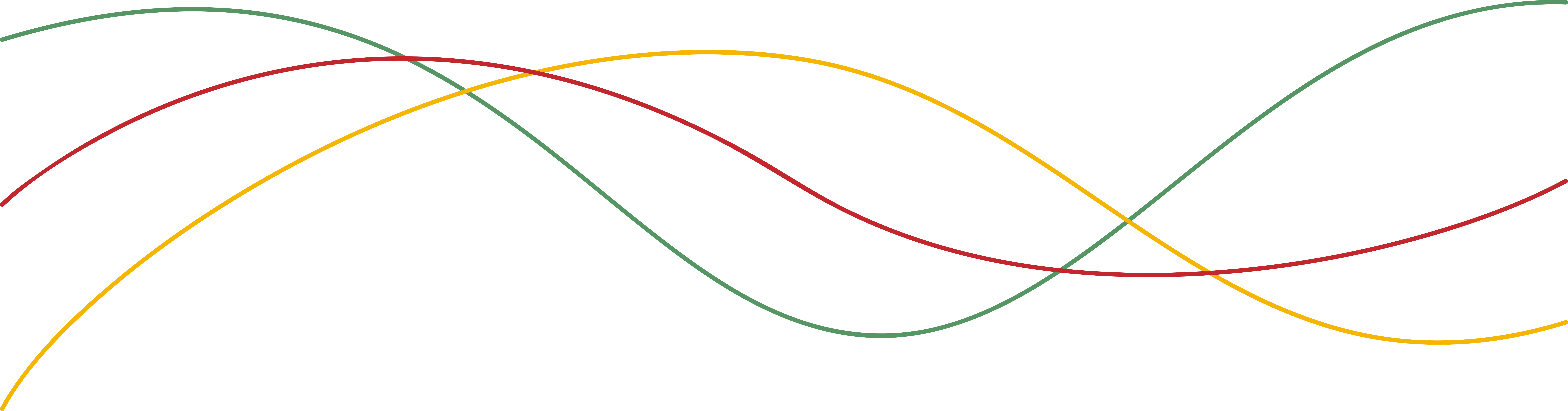 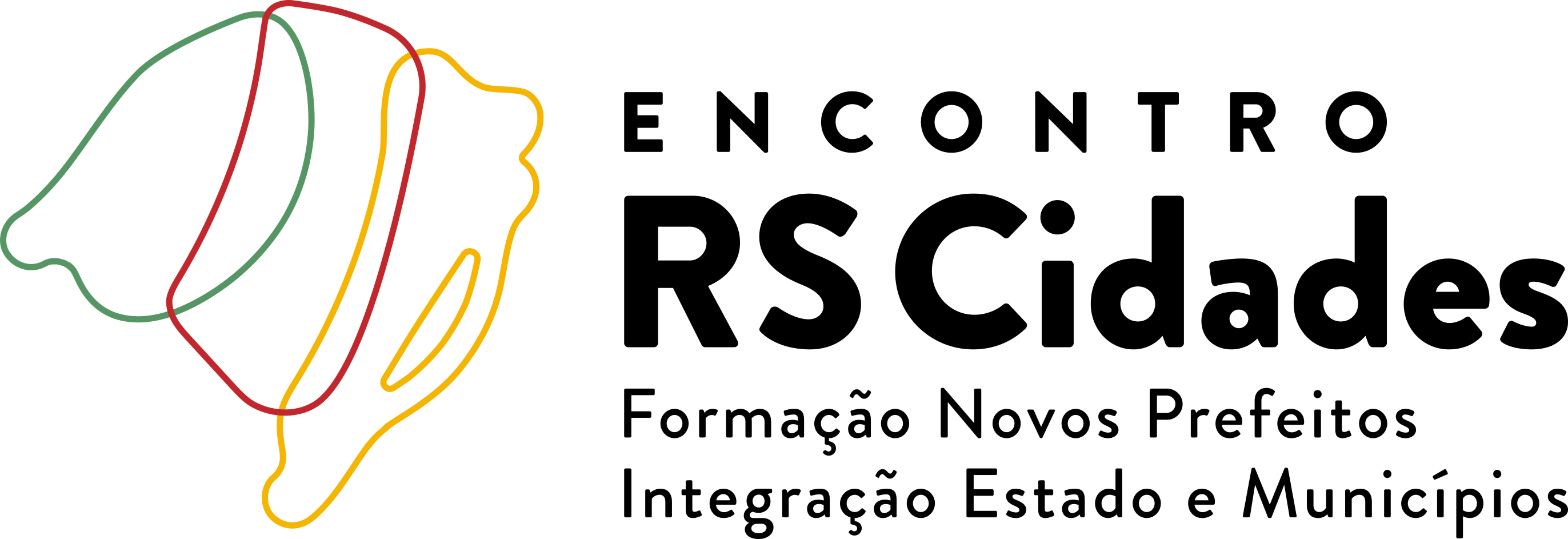 Mortalidade do RS está em 64,3 por 100.000 habitantes
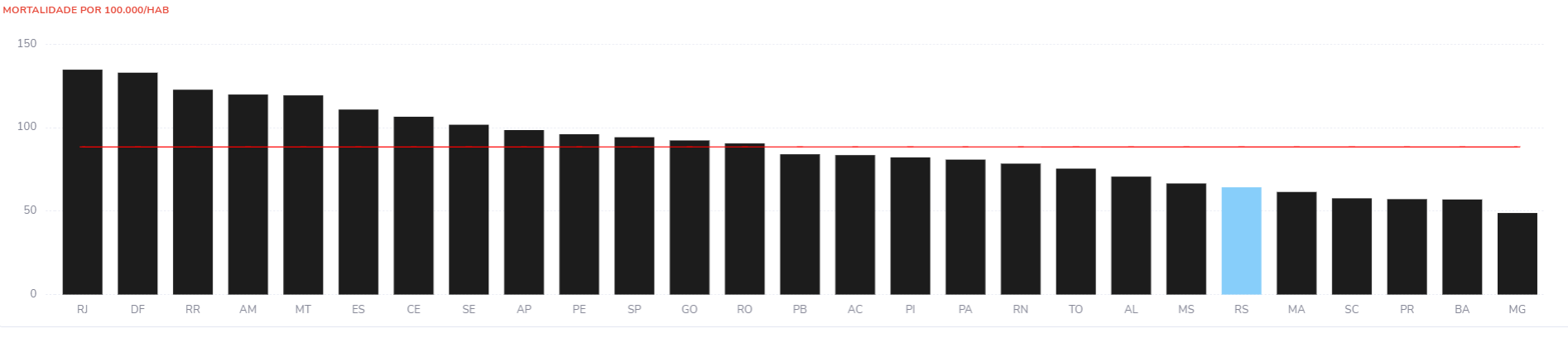 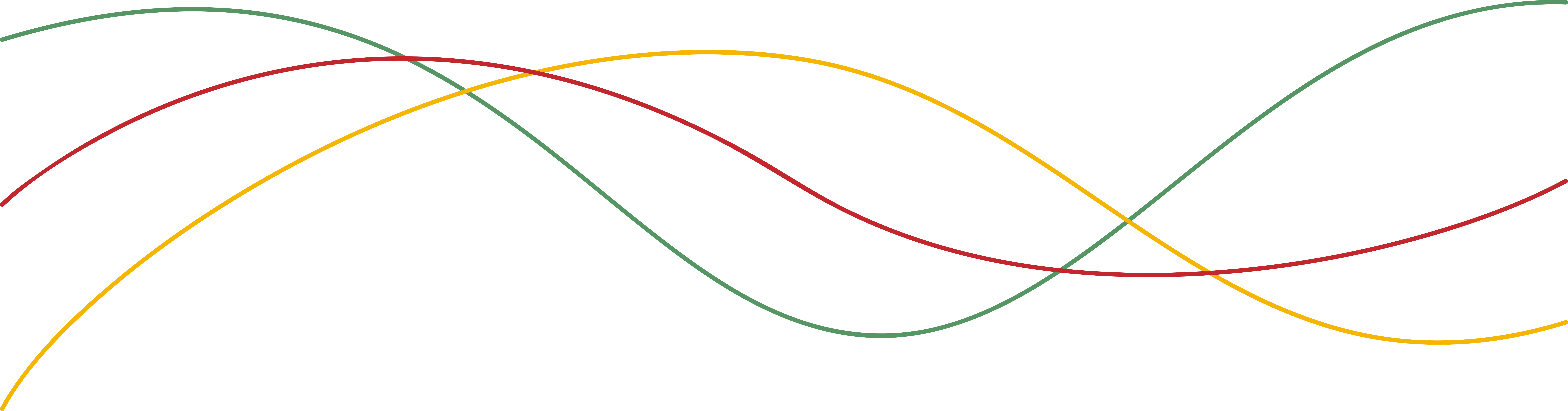 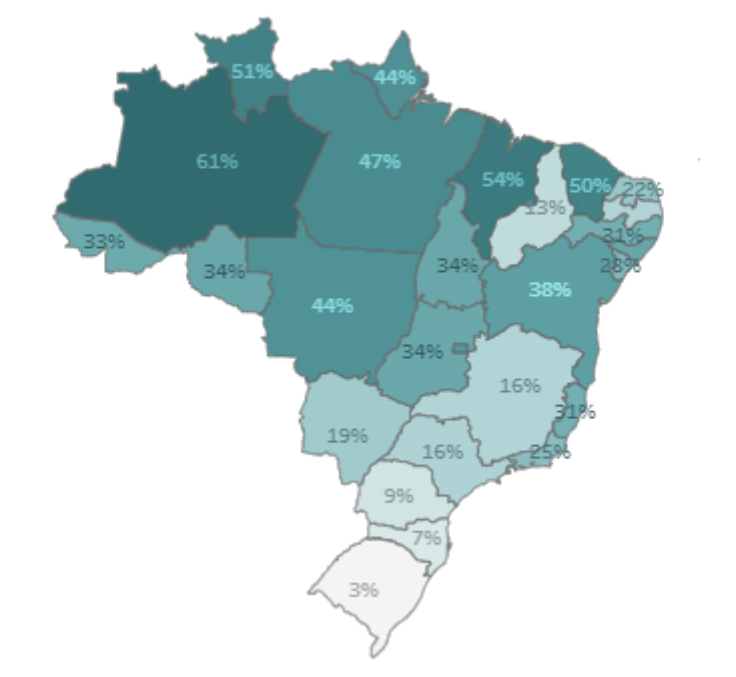 Excesso Proporcional de Óbitos
O RS apresenta o menor excesso proporcional de óbitos por causas naturais durante a pandemia em comparação com os óbitos esperados (comparados 2015 a 2019) do País. 

O excesso de óbitos busca identificar o diferencial do número de óbitos por causas naturais durante a pandemia em comparação com os óbitos esperados para o mesmo período.
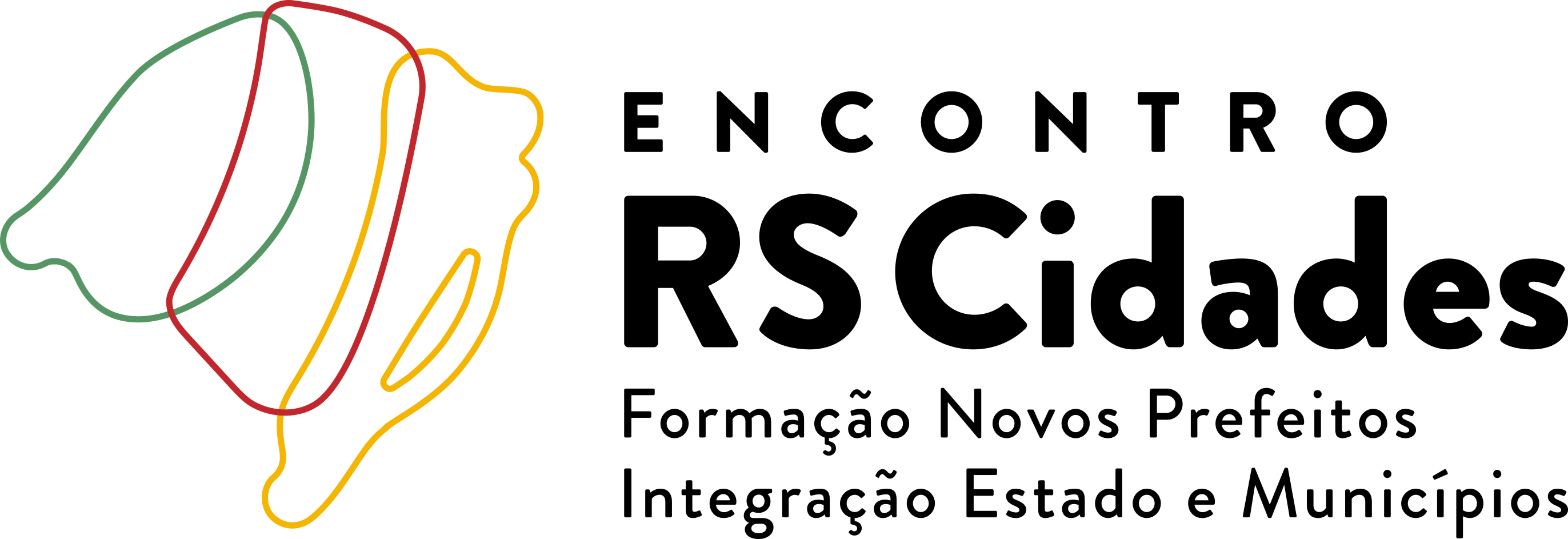 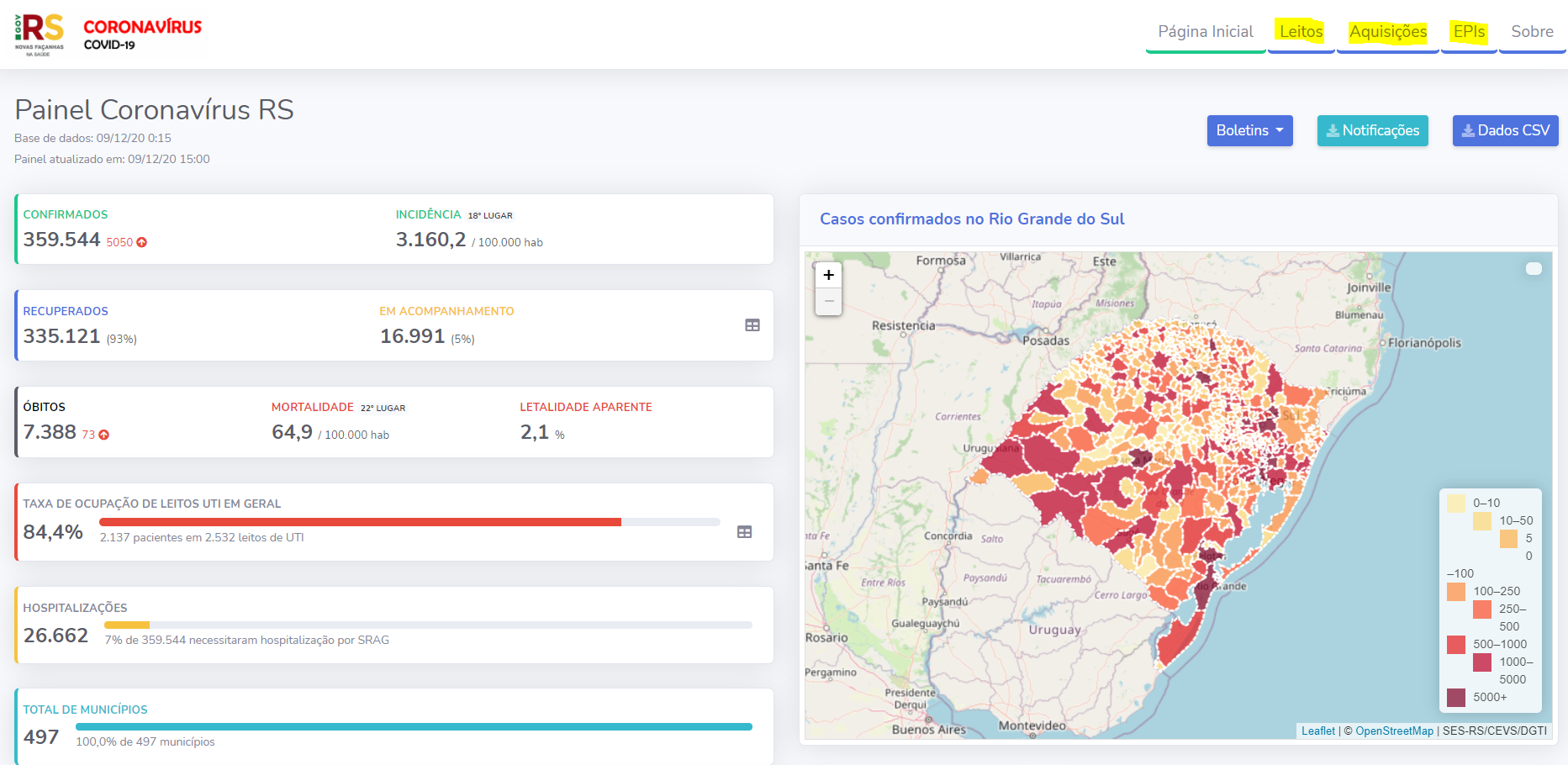 https://ti.saude.rs.gov.br/covid19/
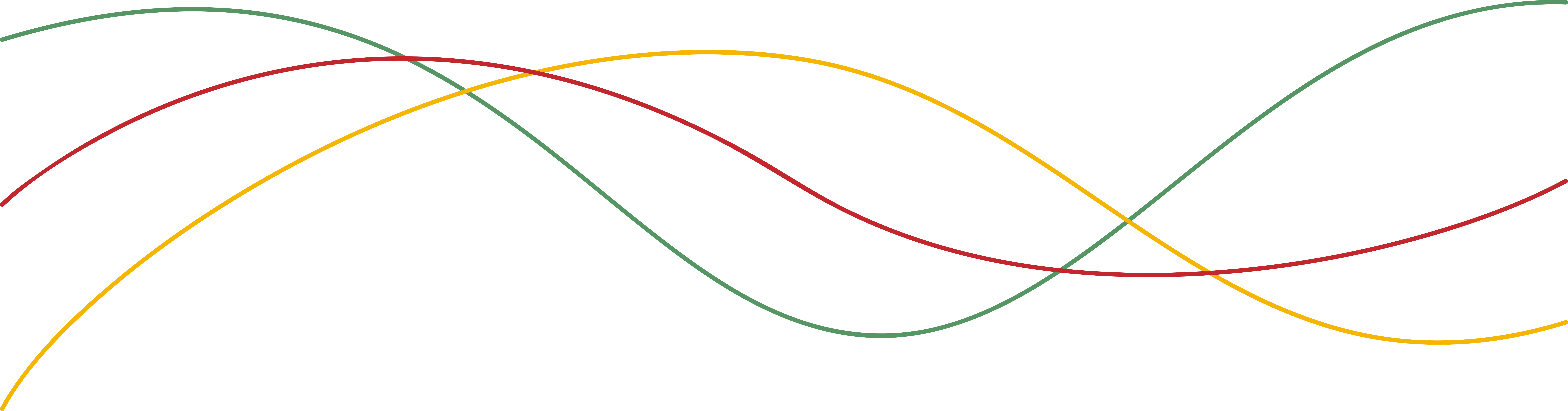 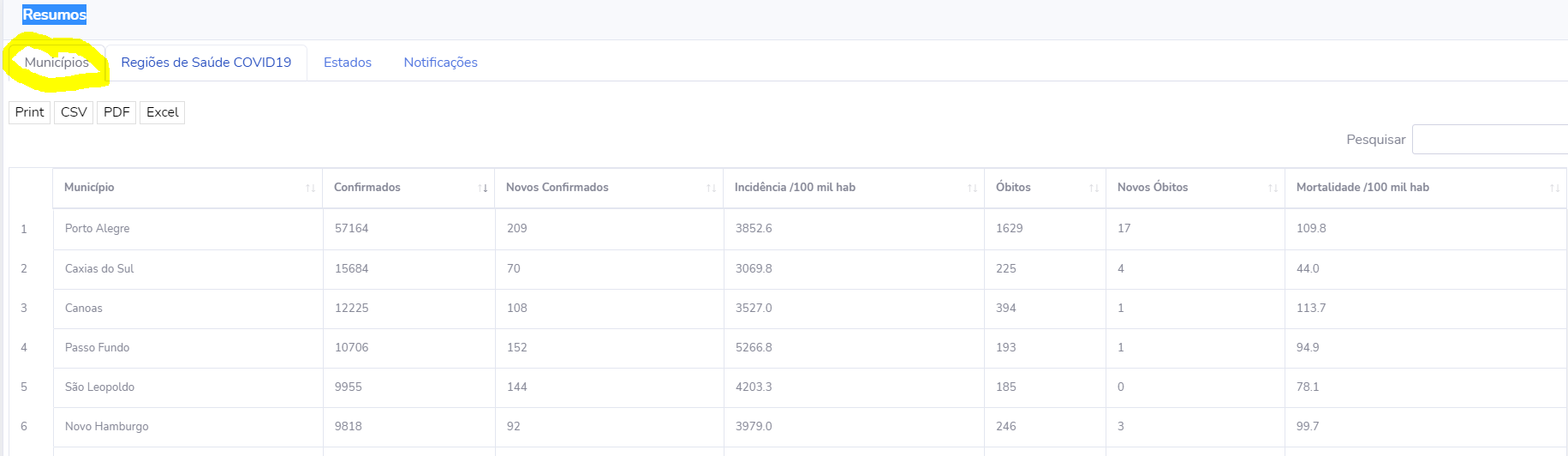 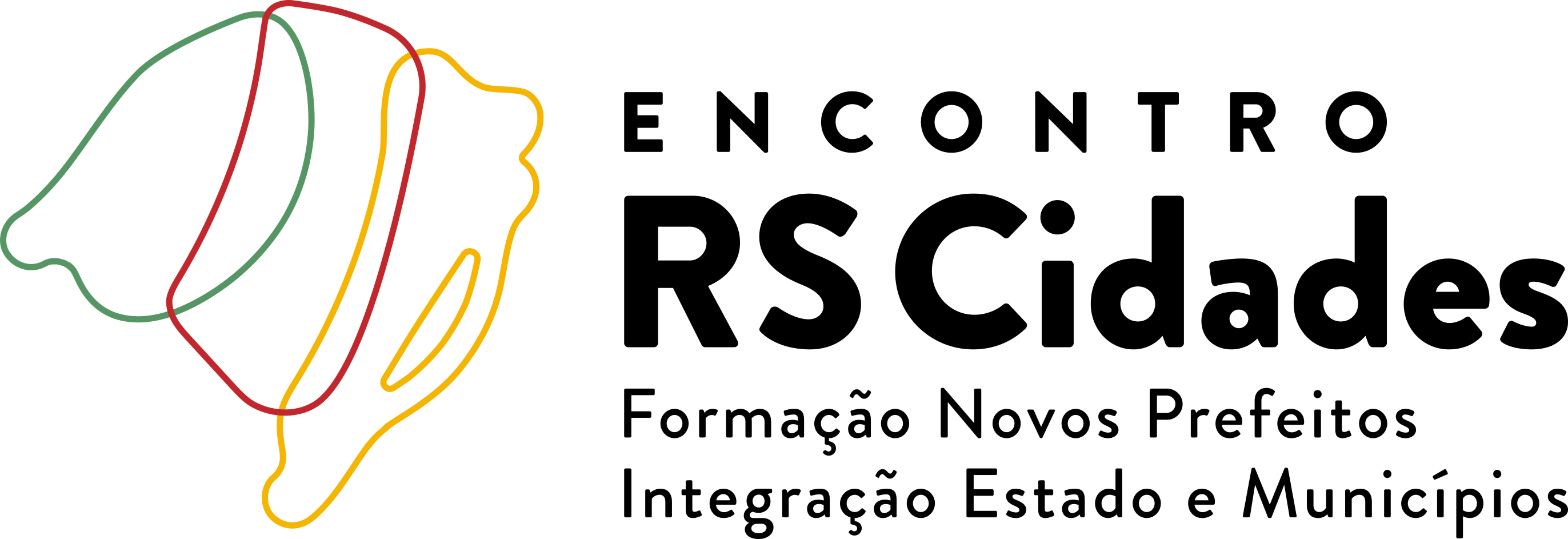 Testar RS
O Estado do Rio Grande do Sul tem como uma das suas estratégias para controlar a pandemia de coronavírus a ampliação da testagem da população gaúcha com exames do tipo RT-PCR, o qual detecta a presença do vírus no organismo e é considerado o mais eficiente para diagnóstico da doença.
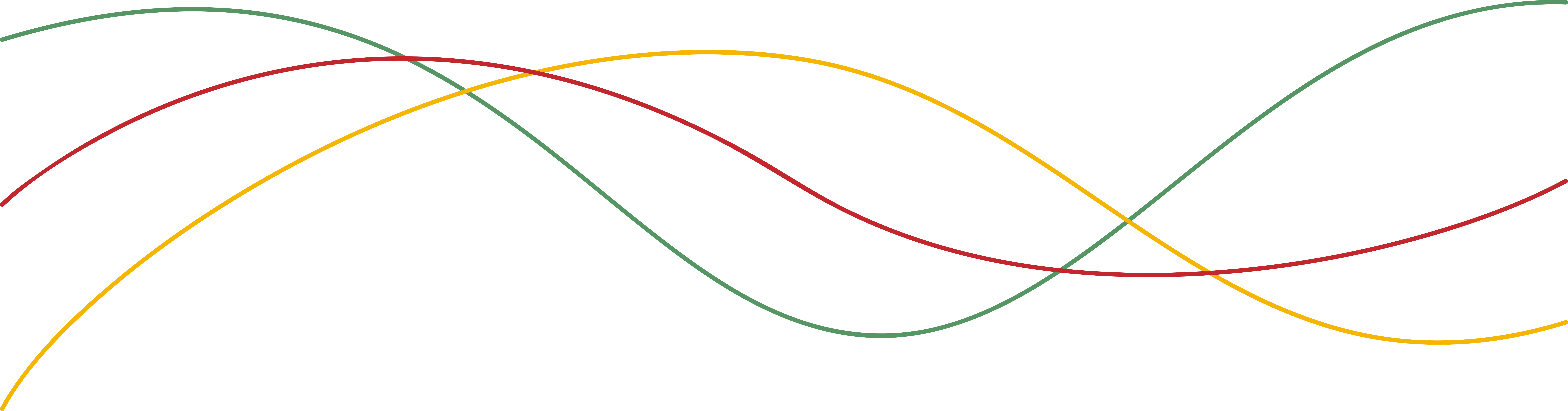 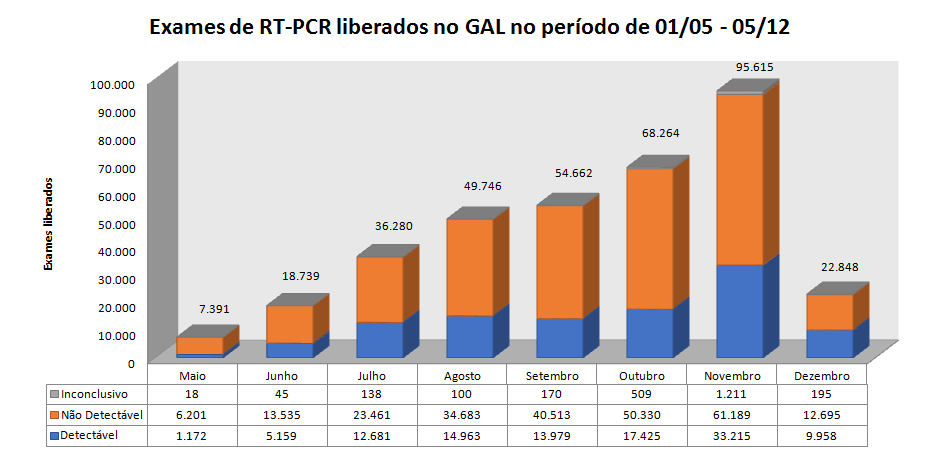 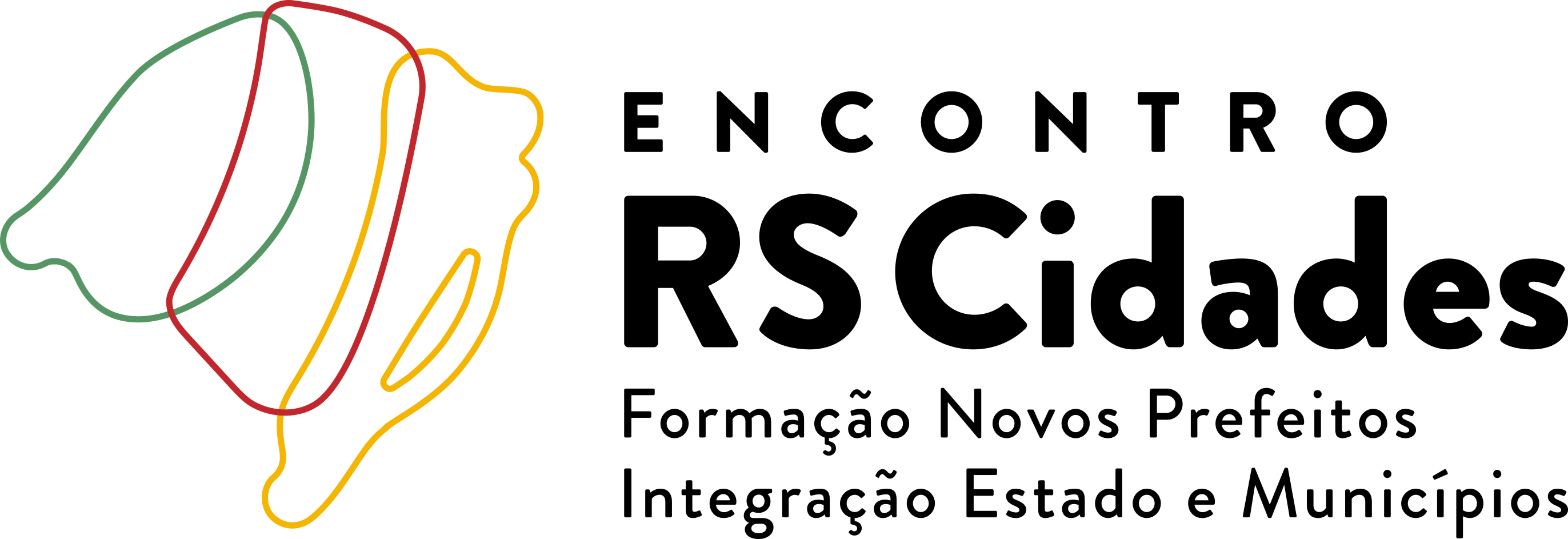 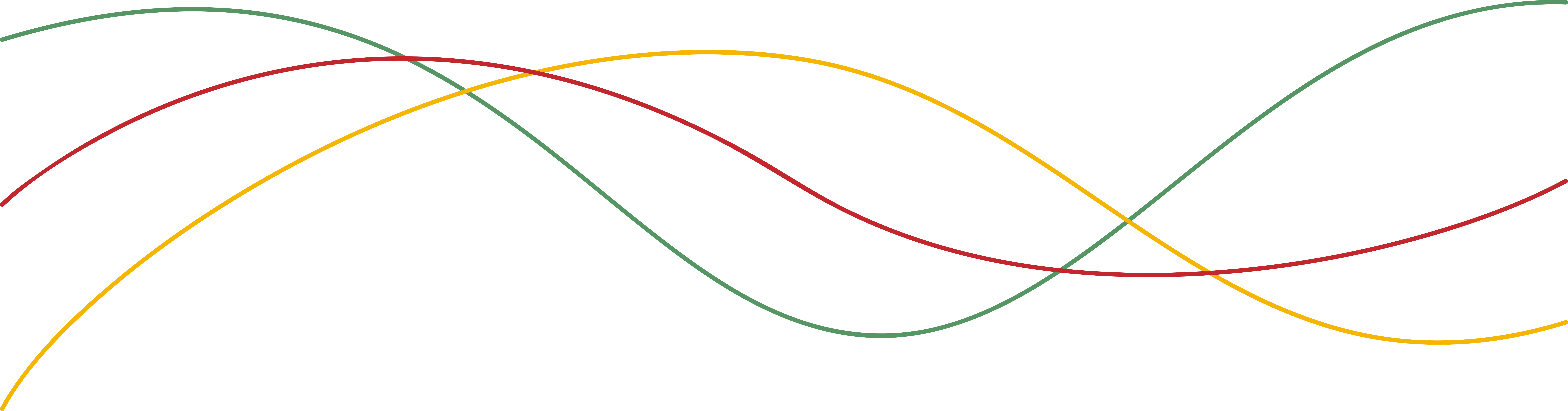 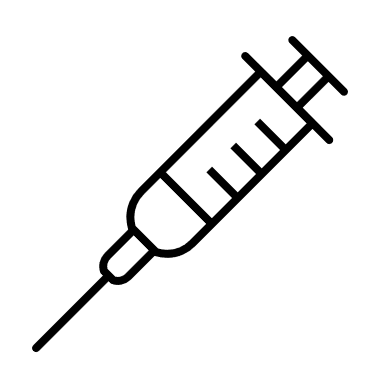 VACINAÇÃO
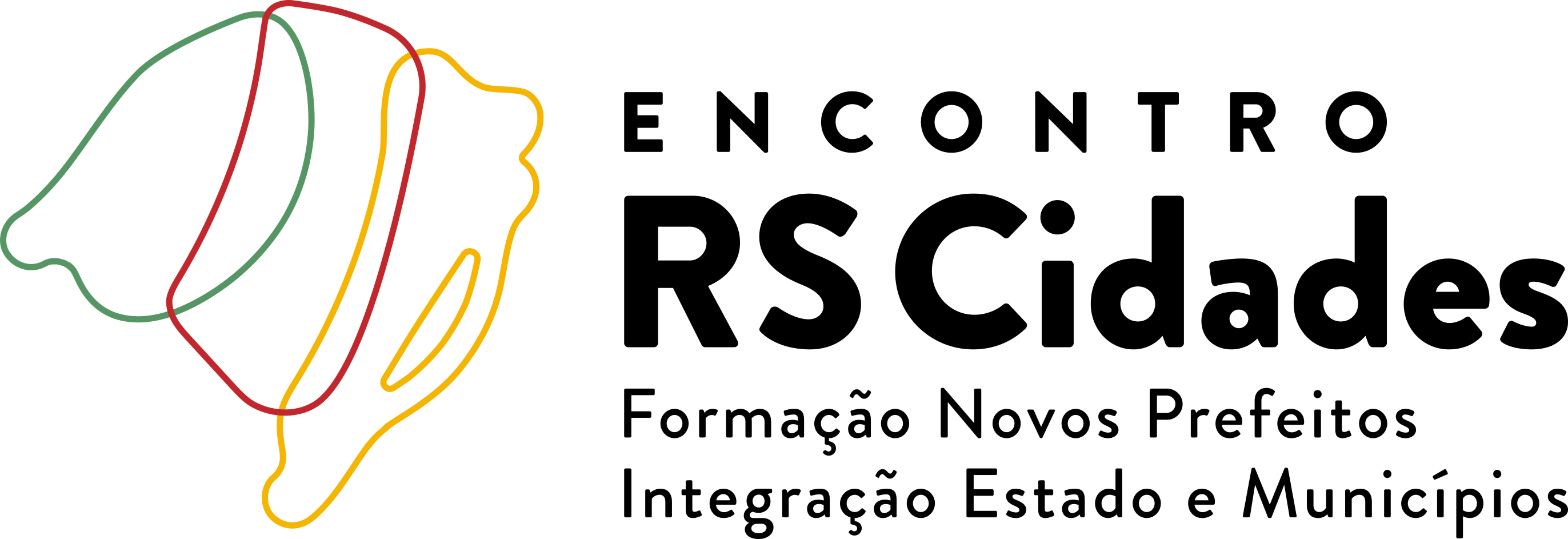 VACINAÇÃO
Vacinas do calendário oficial: Apoio à vigilância Epidemiológica e à Rede de Unidades Básicas de Saúde;

Vacinas COVID-19: Coordenação Nacional, através do PNI, fornecimento de Vacinas pelo MS, apoio do Estado na aquisição de Câmaras de conservação e seringas e logística de distribuição;

Previsão da campanha no  1º trimestre de 2021;
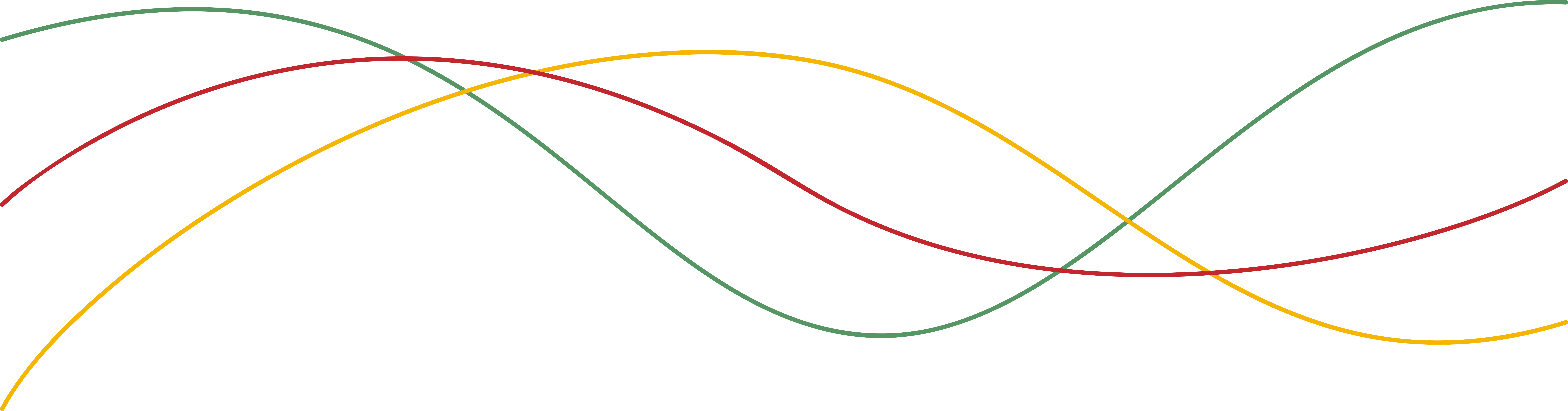 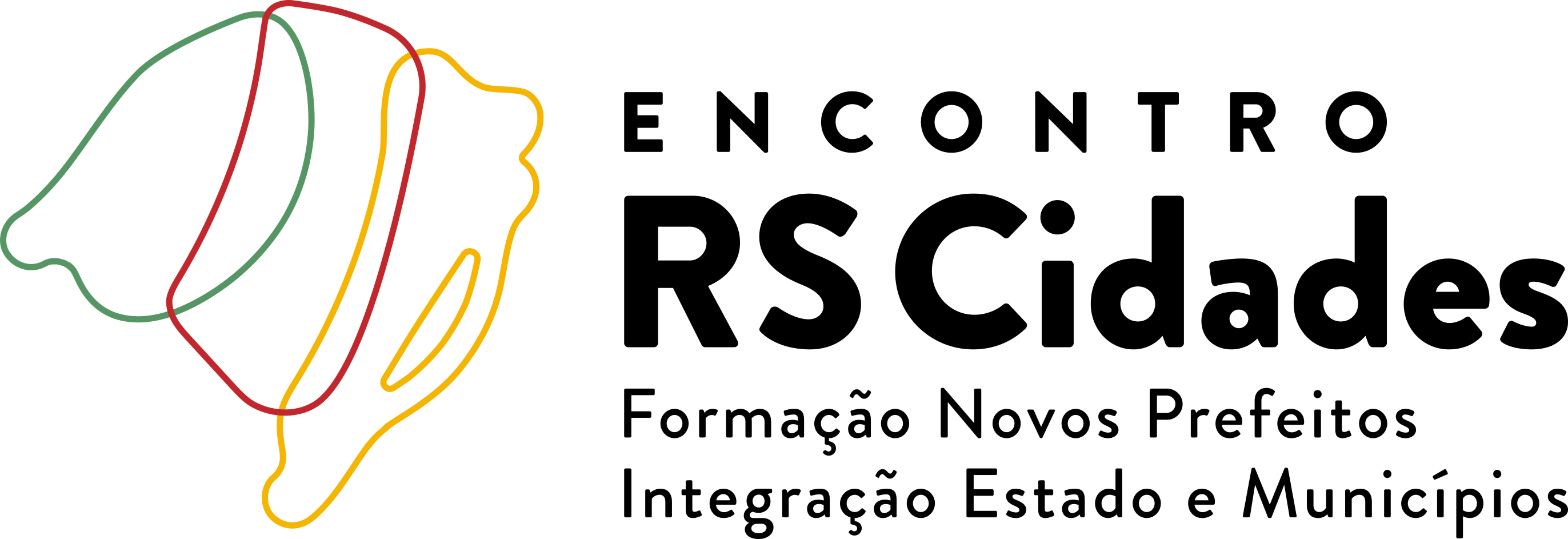 CENÁRIO PRELIMINAR PARA VACINAÇÃO
Grupos Prioritários:
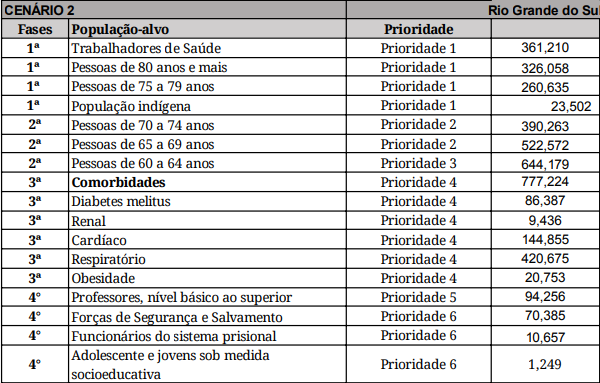 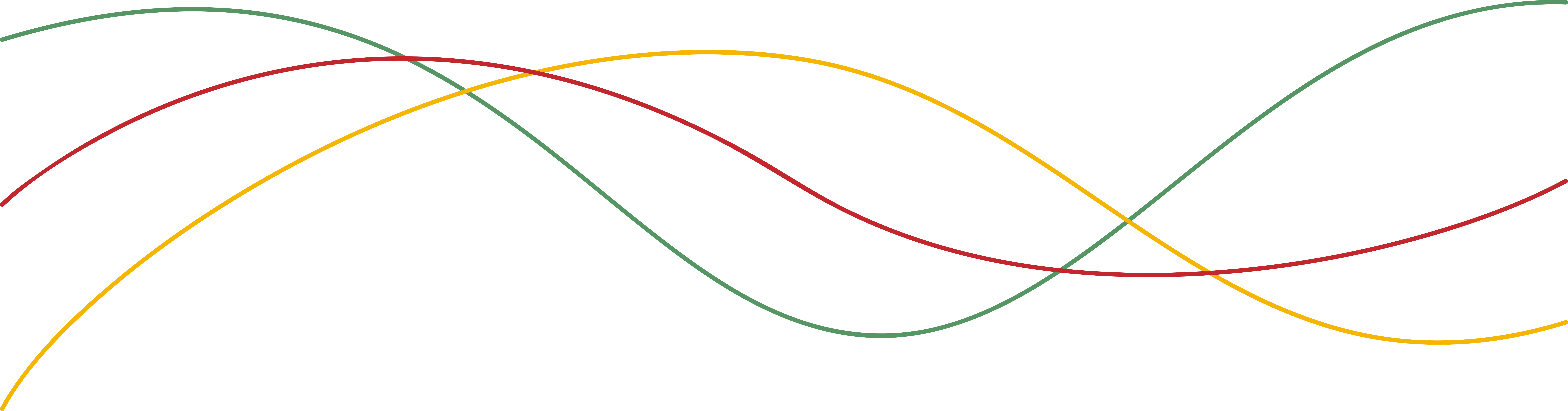 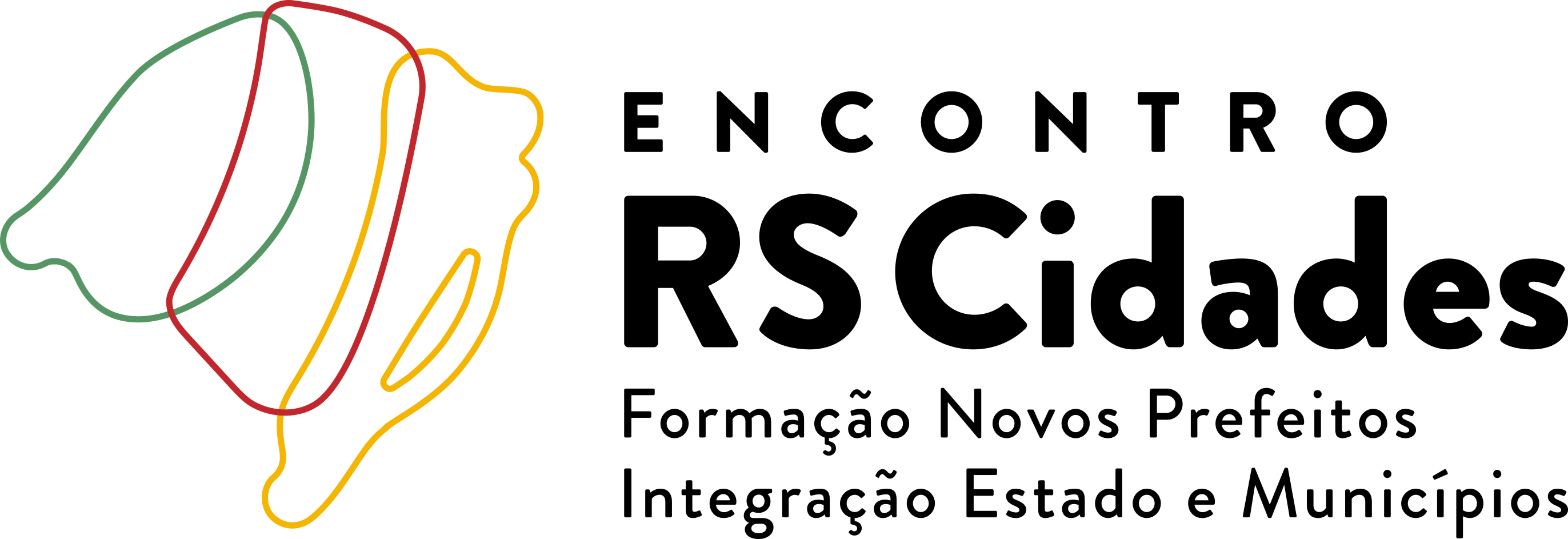 VIGILÂNCIA EM SAÚDE
Vigilância Ambiental: Água e Aedes;

Vigilância Sanitária: Estabelecimentos de Saúde, de alimentos, Farmácias, ILPIs e emissão de Alvarás;

Vigilância Epidemiológica: Vacinação, Estruturação das Salas de Vacinas, Investigação de Óbito, Testagem.


NOTIFICAÇÃO EM TEMPO REAL, EDUCAÇÃO E IDENTIFICAÇÃO DE PARTICULARIDADES DE CADA MUNICÍPIO.
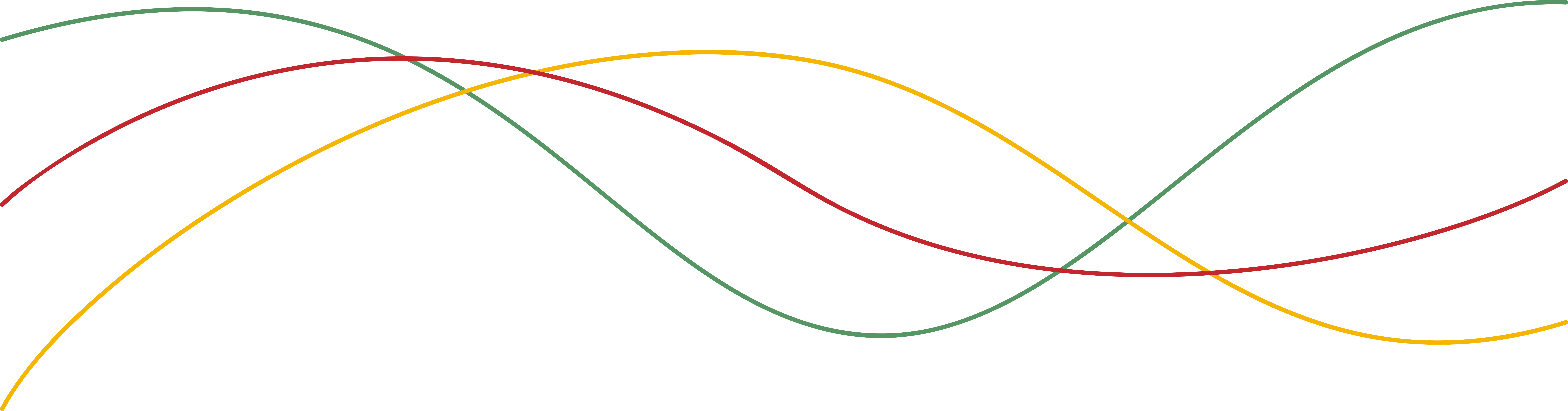 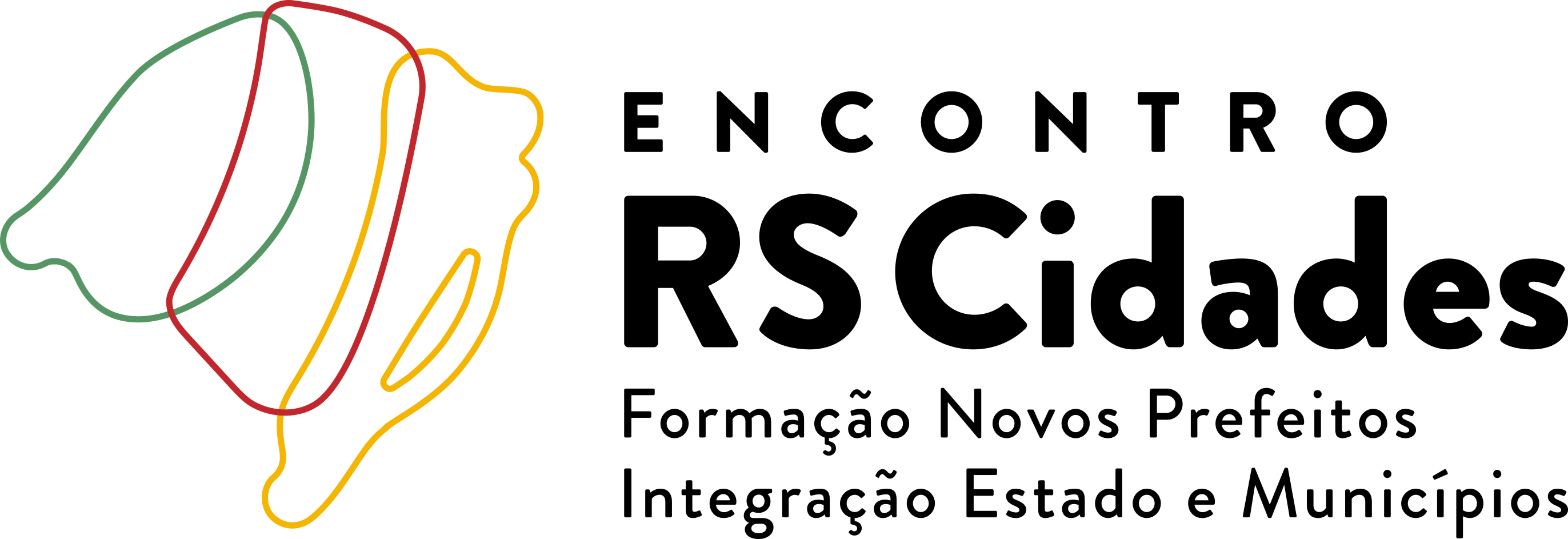 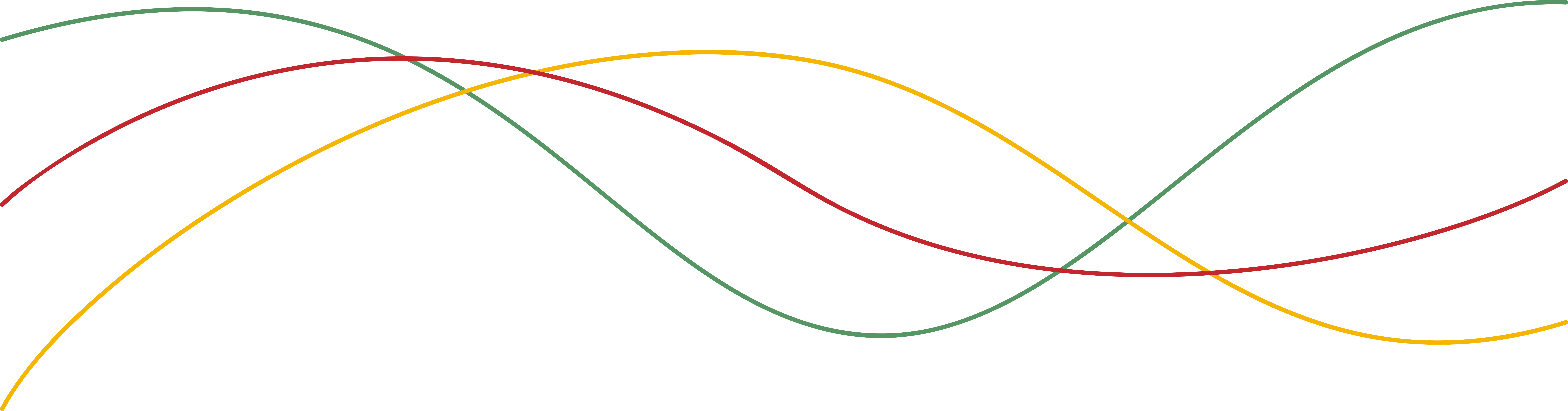 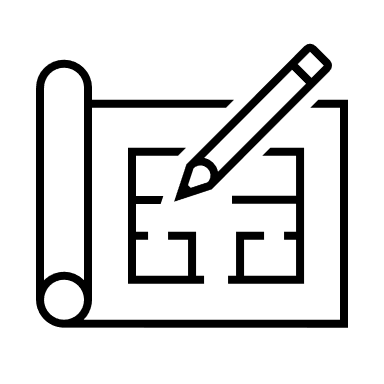 PROJETOS PRIORITÁRIOS
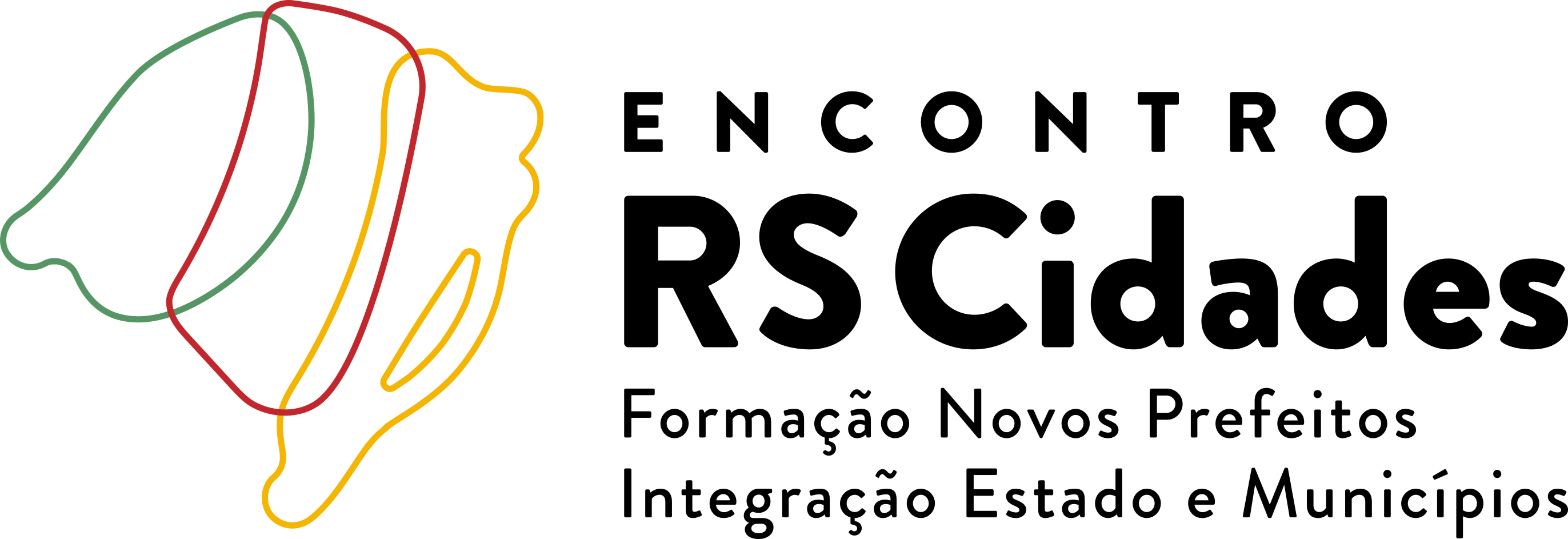 APRIMORAMENTO DA ASSISTÊNCIA FARMACÊUTICA NO RS
EIXOS
AÇÕES
Aumentar o abastecimento do estoque dos medicamentos
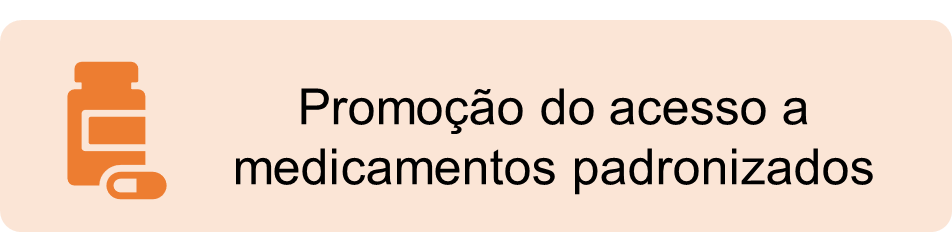 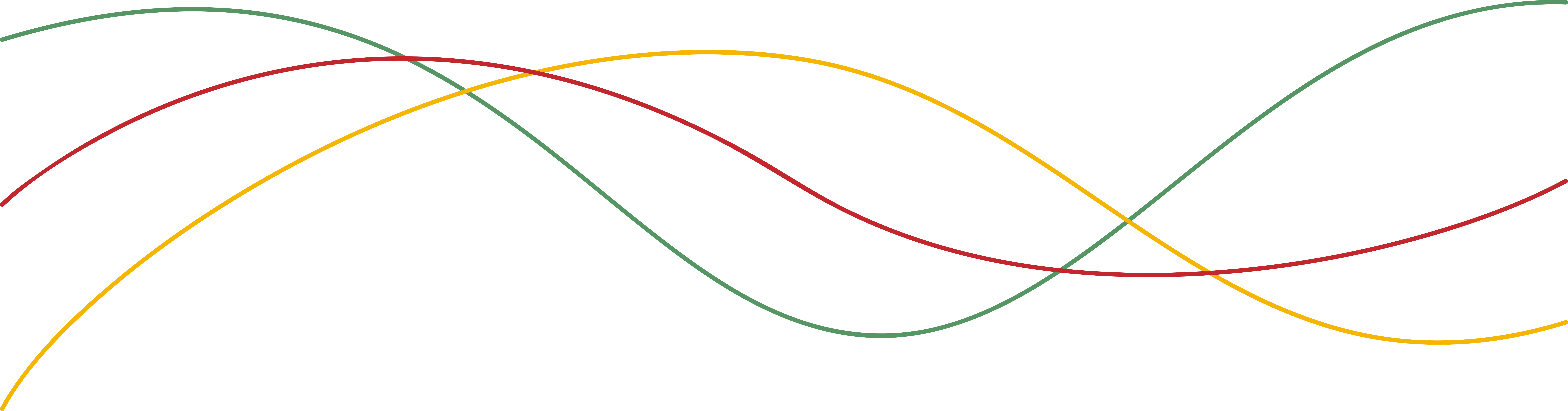 Elaborar a Relação Estadual de Medicamentos
Ofertar apoio à implementação de serviços farmacêuticos nos Municípios, com foco em diabetes, asma e HIV
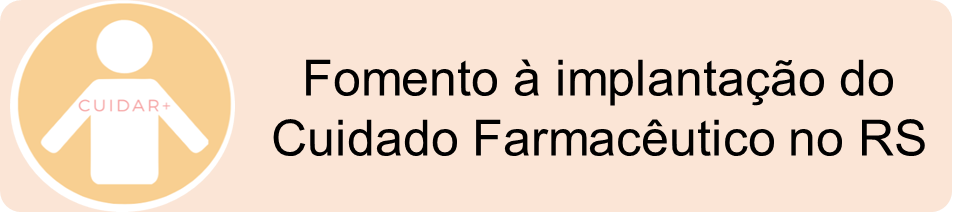 Implementar o Telecuidado Farmacêutico no Estado
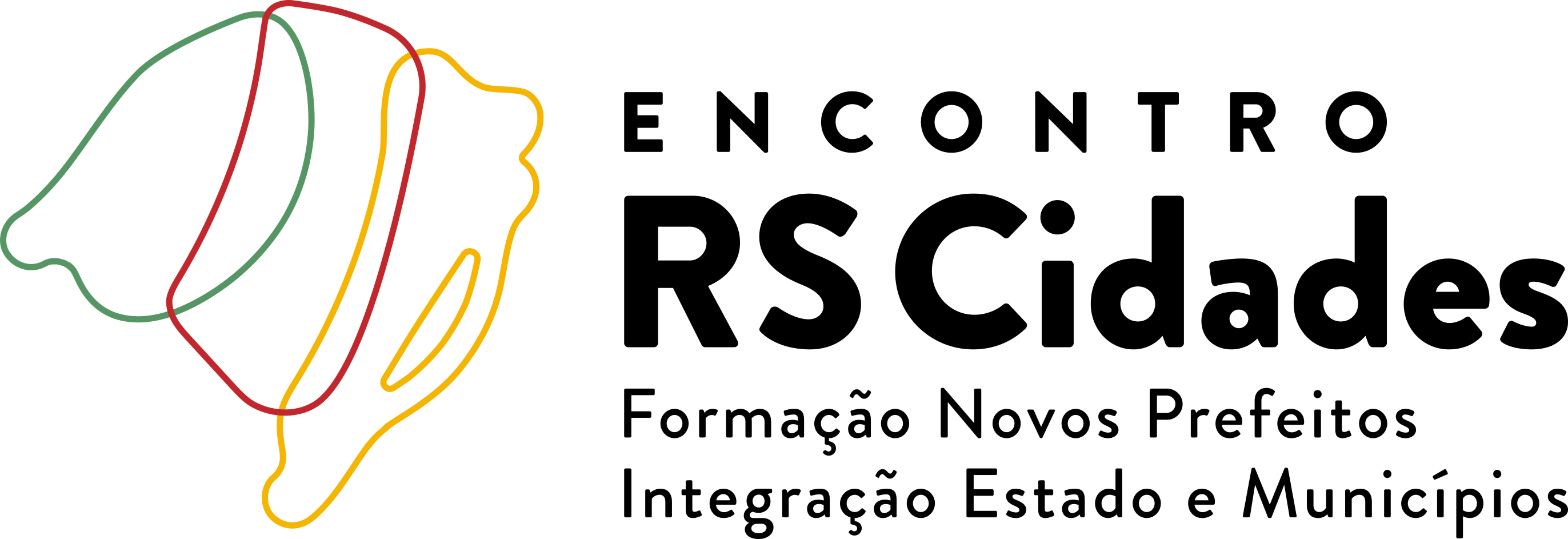 APRIMORAMENTO DA ASSISTÊNCIA FARMACÊUTICA NO RS
EIXOS
Elaboração da Politica Estadual de Assistência Farmacêutica
Regulamentação de receitas digitais no SUS
Implementação da Solicitação Digital de Medicamentos
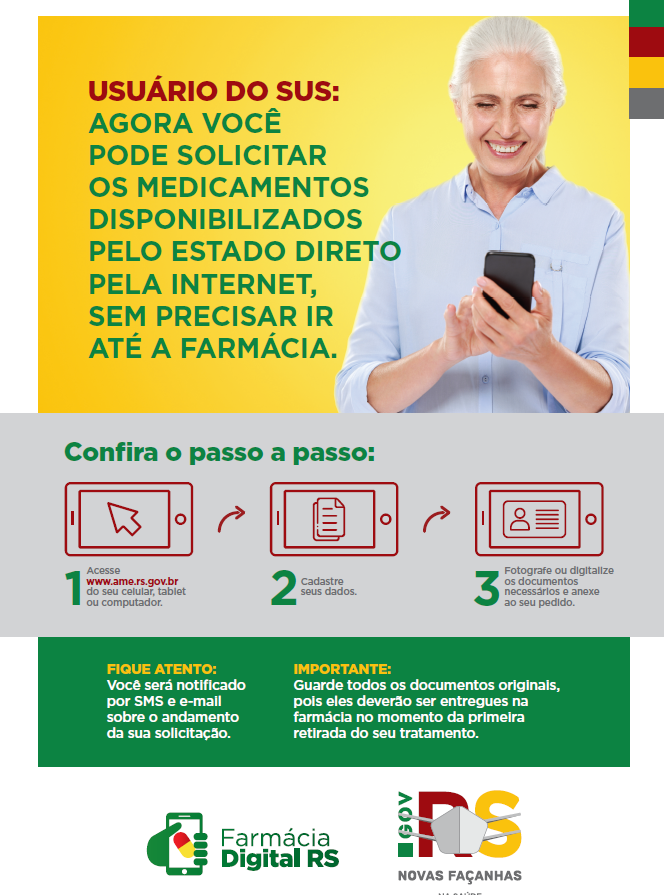 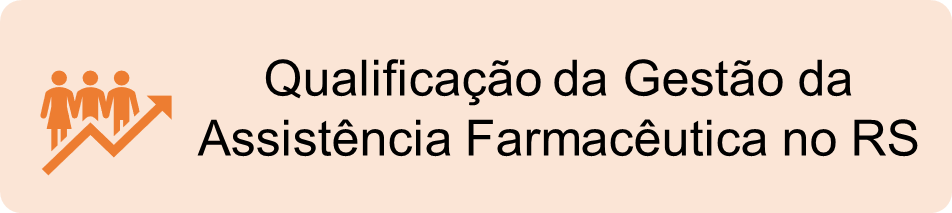 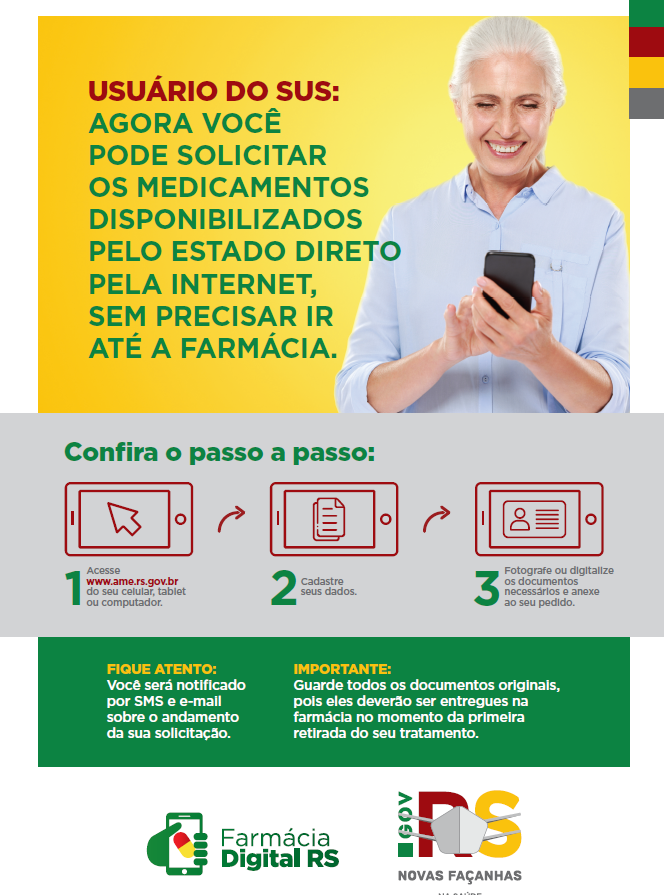 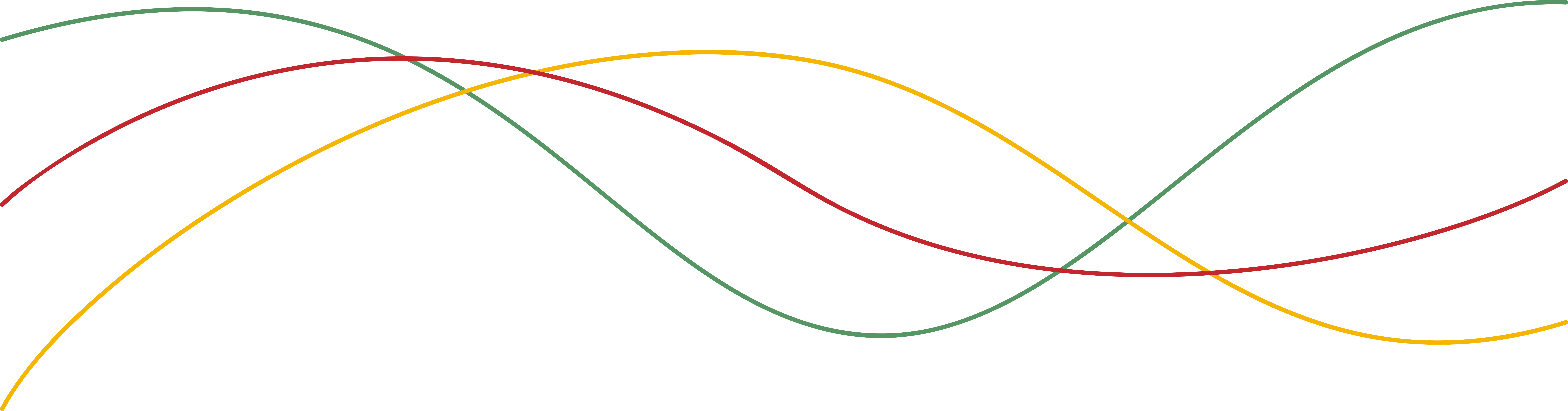 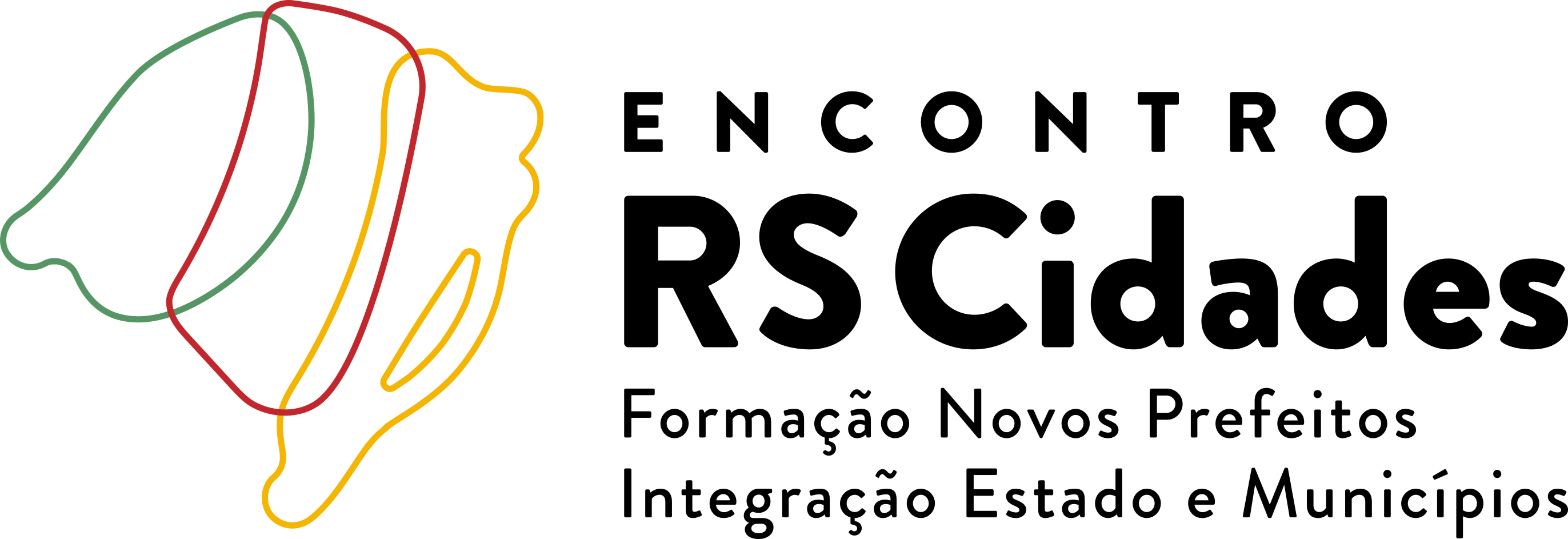 REGULAÇÃO EM SAÚDE
SISTEMA GERINT: ampliação do Gerint junto à rede hospitalar, para regulação de leitos de UTI; 

SISTEMA GERCON: Implantação do sistema de regulação de consulta especializadas em todas as regiões do Estado para 2021;

SISTEMA SAMU: oferta do Sistema de Regulação Compartilhada em municípios com USA;

“CHAMAR 192”: projeto dirigido aos municípios, de até 5 mil habitantes, sem base SAMU;

Central de Saúde Mental: ampliação da internação psiquiátrica regulada, com aplicação do Programa de Inteligência Artificial para situações de suicídio e de mulheres vitimas de violência.
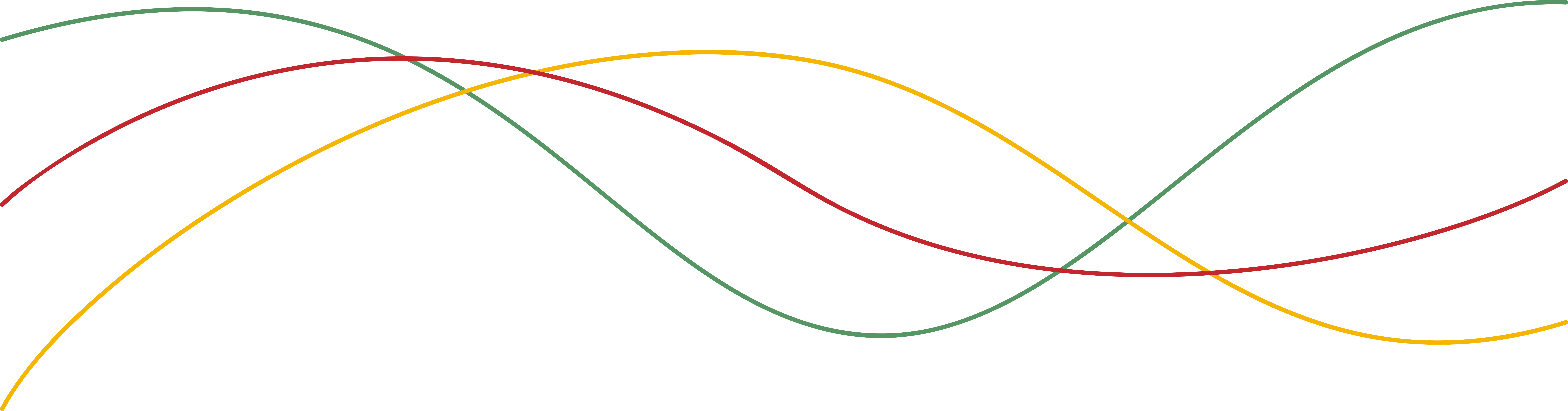 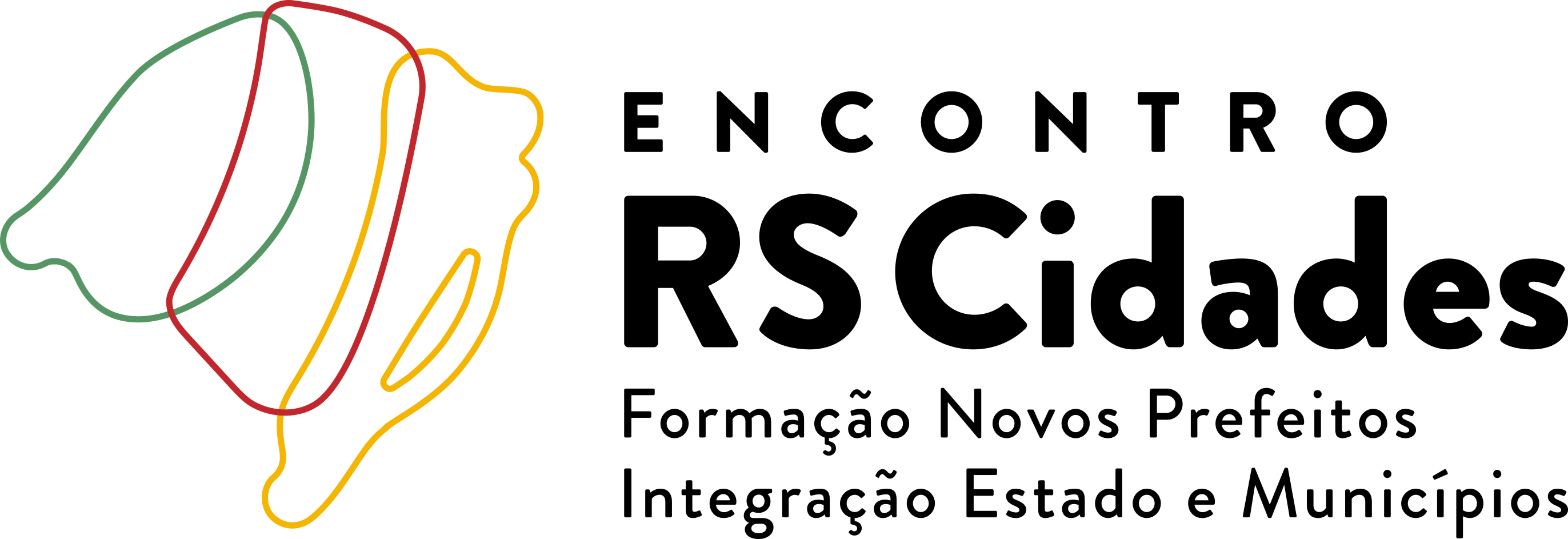 Fortalecimento da Atenção Primária à Saúde - APS
Expansão da Planificação da Rede de Atenção à Saúde;
Implementar Centros de Referências Saúde do Idoso; 
Implementar a Política de Atendimento Integrado à Pessoa com Transtornos do Espectro do Autismo, com criação de Centros Regionais;
Apoio aos municípios para desenvolvimento do programa federal Previne Brasil;
Oferta de serviços de Telessaúde para rede de Atenção Básica;
Fortalecimento da Prevenção e Promoção em Saúde nas áreas de IST/HIV/AIDS; 
Expandir e fortalecer o Programa Primeira Infância Melhor (PIM);
 Fortalecer o cuidado em Saúde Mental na Atenção Básica;  
Implantar e ofertar Práticas Integrativas e Complementares – PICS
Avaliação do cofinanciamento estadual para APS.
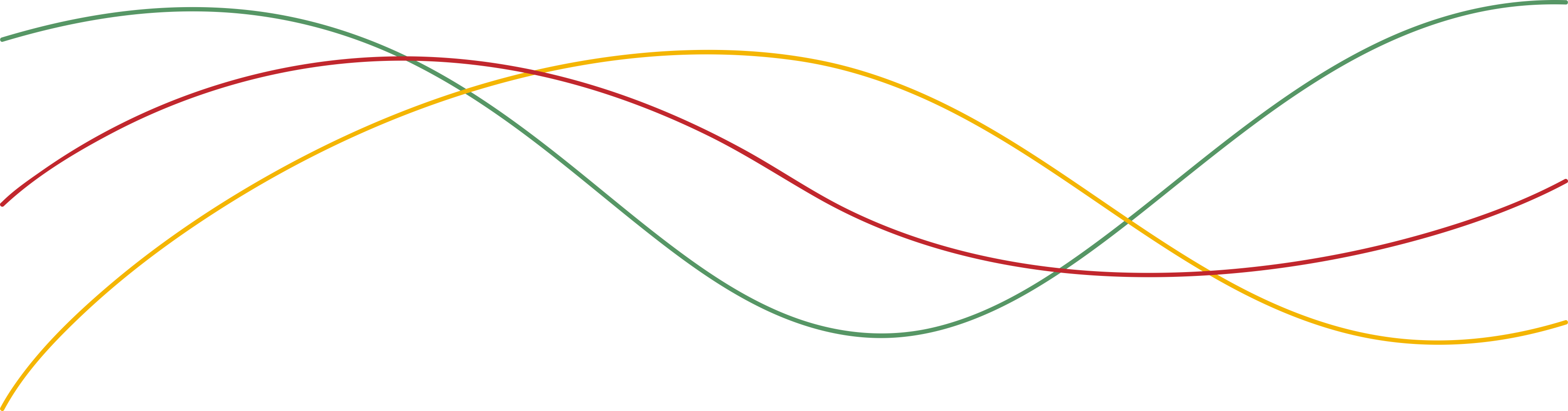 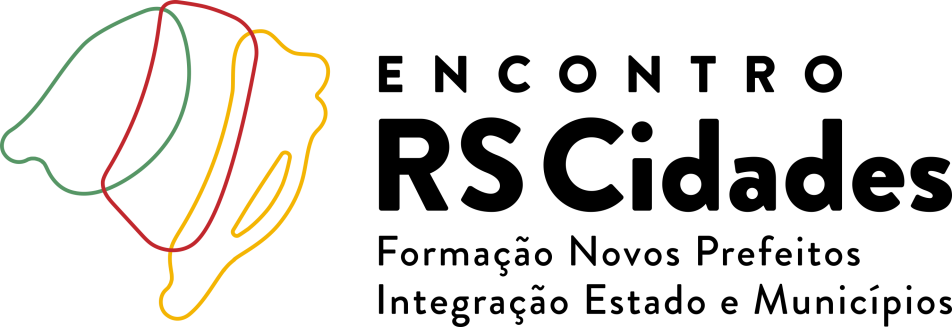 REGIONALIZAÇÃO E ORGANIZAÇÃO DAS REDES
Regionalização dos serviços de saúde, distribuídos em níveis de complexidade, nos limites dos recursos disponíveis nas Macrorregiões de Saúde;
Integração dos serviços para assistência mais próxima do usuário;
Organização dos serviços com foco na linha de cuidado.
Organização da 
Rede de Referências de 
Média Complexidade
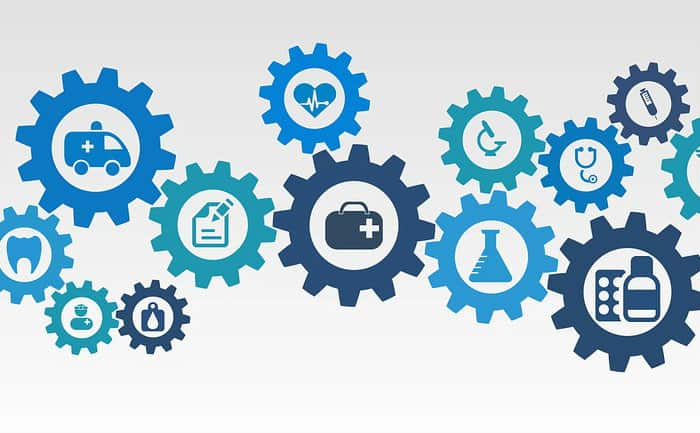 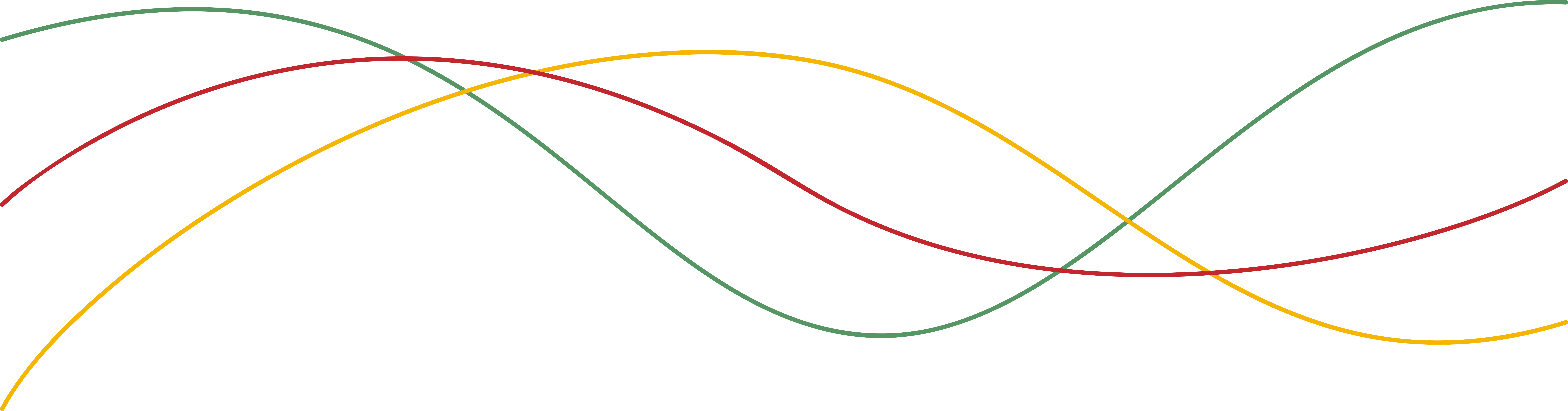 Painel de referências de Especialidades de acesso público no site, para os gestores e usuários.
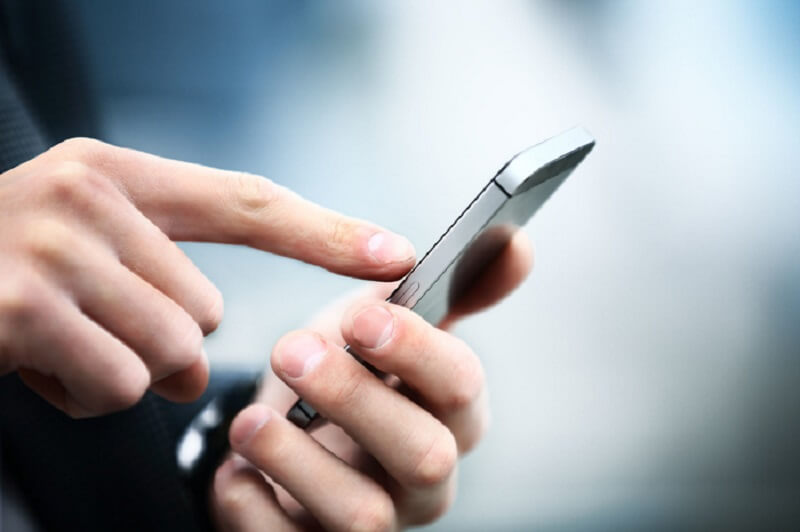 Painel de Referências
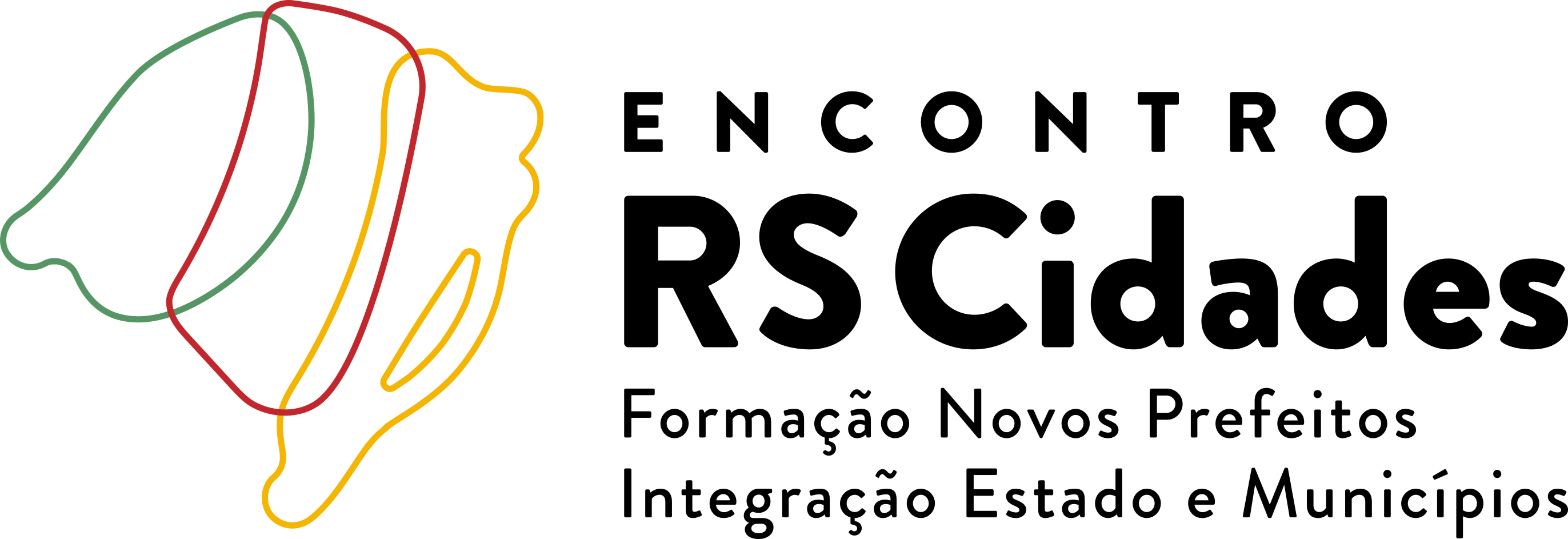 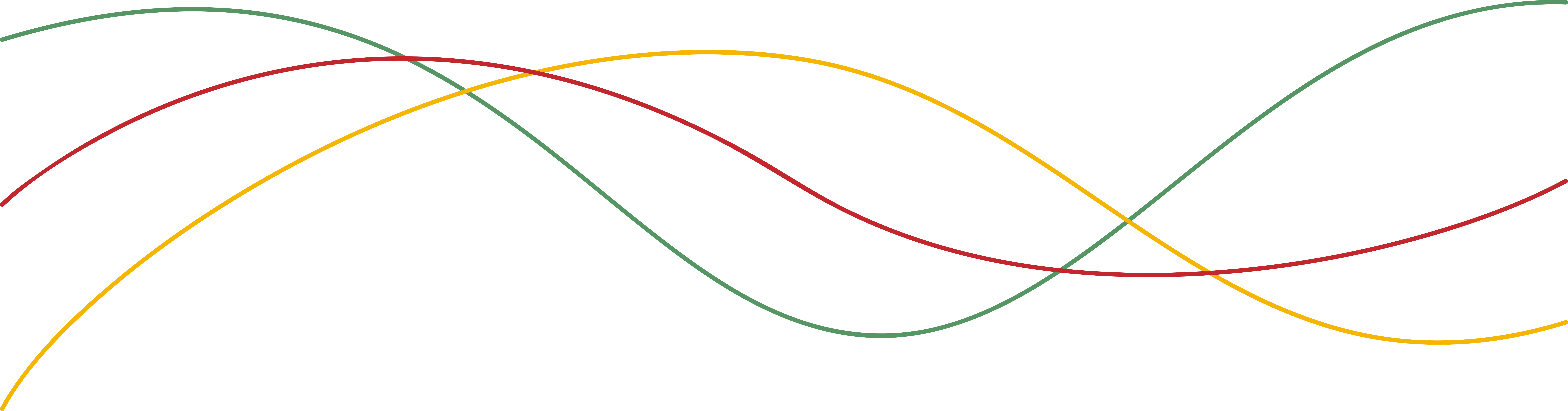 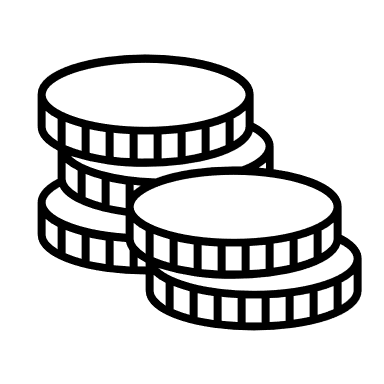 RECURSOS
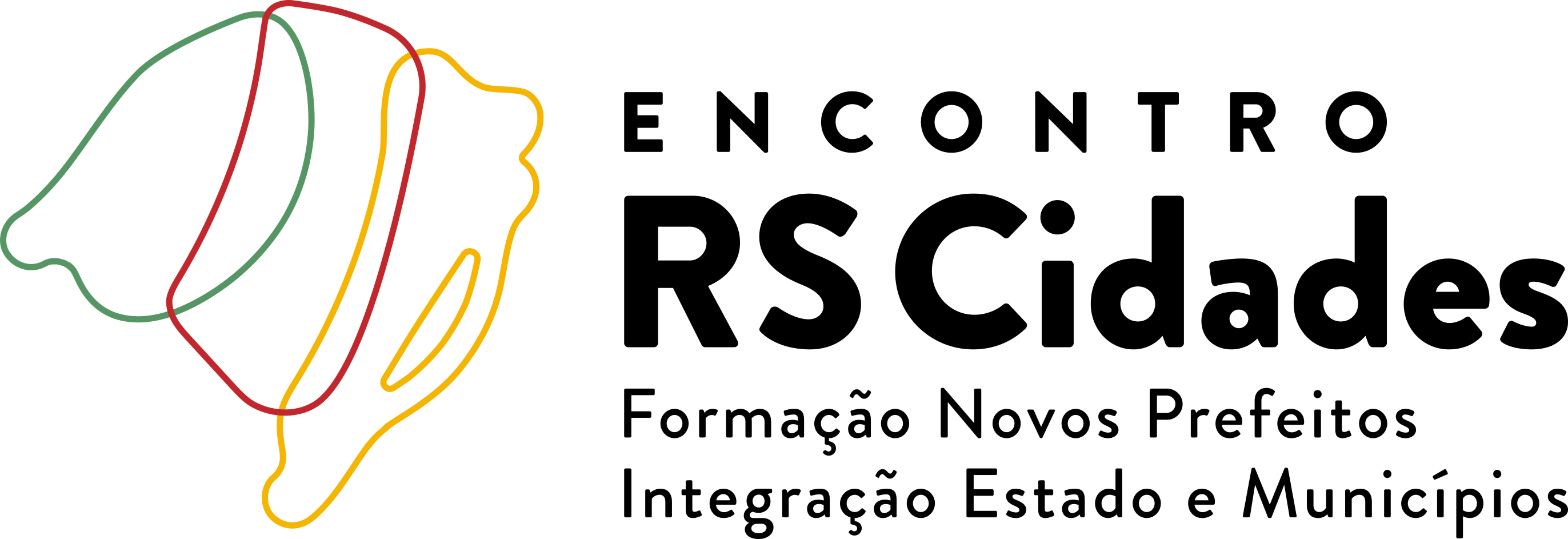 DISTRIBUIÇÃO ORÇAMENTÁRIA 2020 X 2021
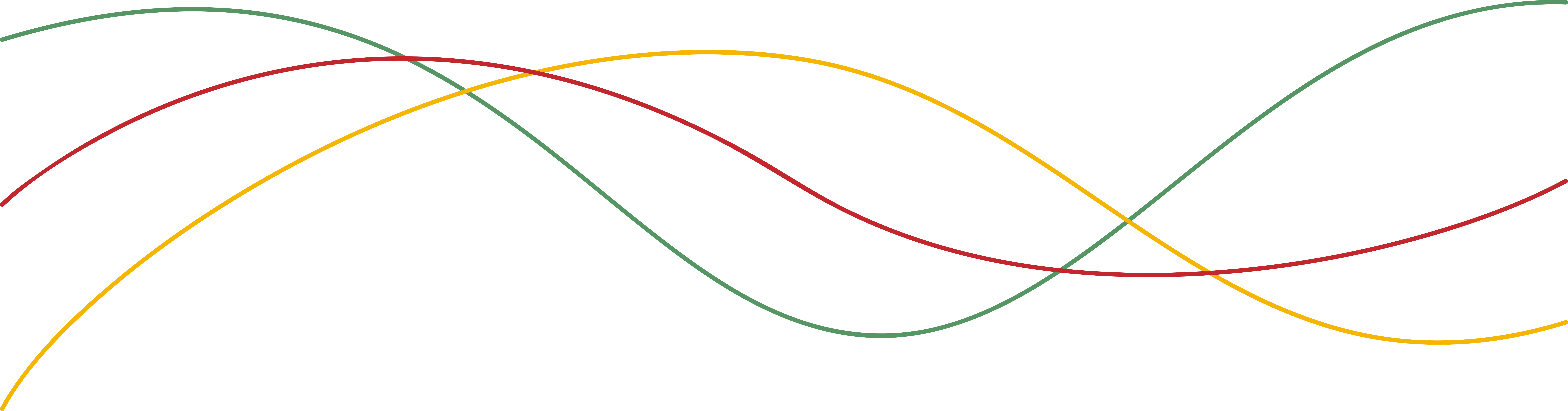 ORÇAMENTO TESOURO CUSTEIO E INVESTIMENTO (SEM PESSOAL)

2020 – R$ 2,9 BILHÕES
2021 – R$ 2,7 BILHÕES
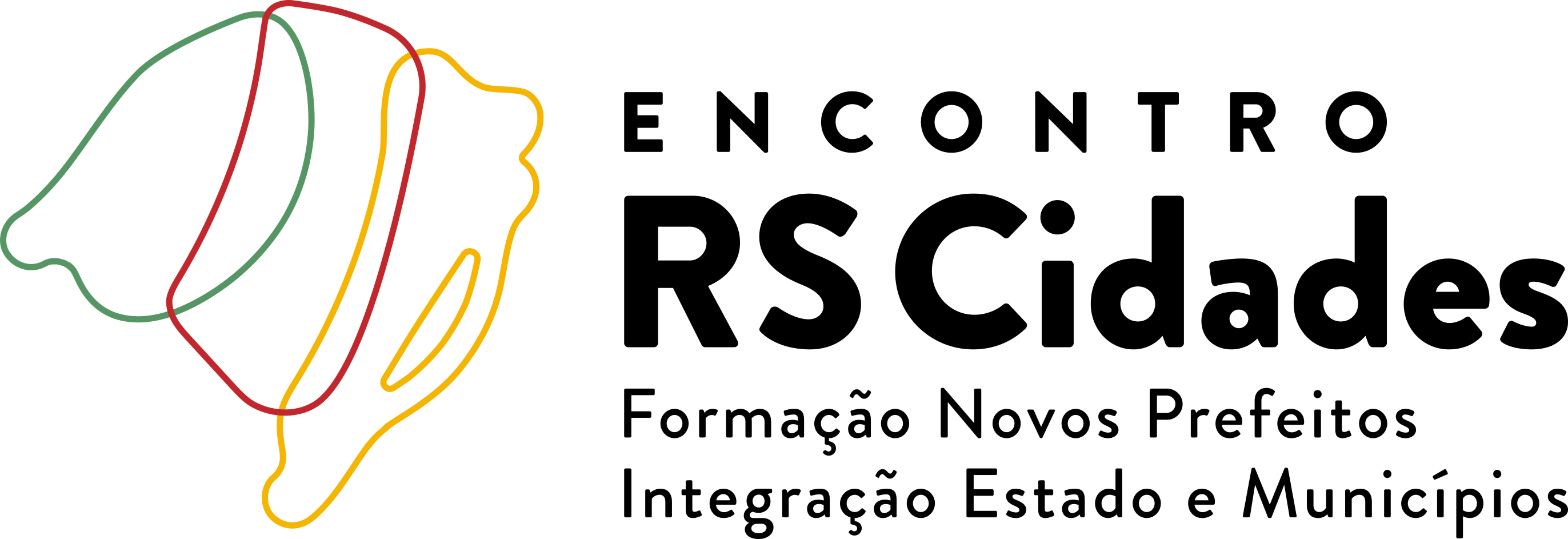 DOTAÇÃO ORÇAMENTÁRIA 2021
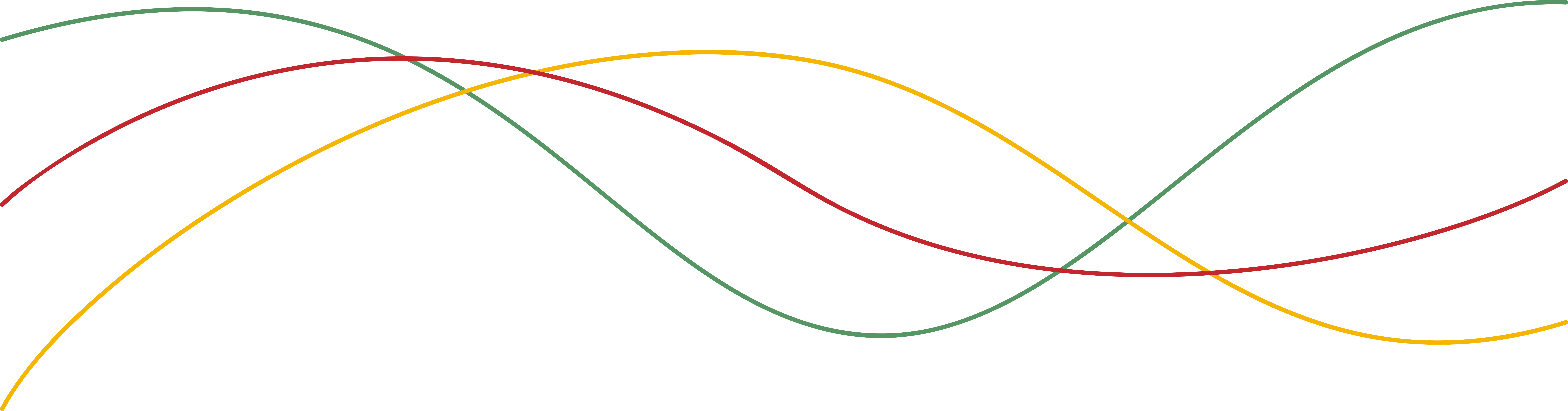 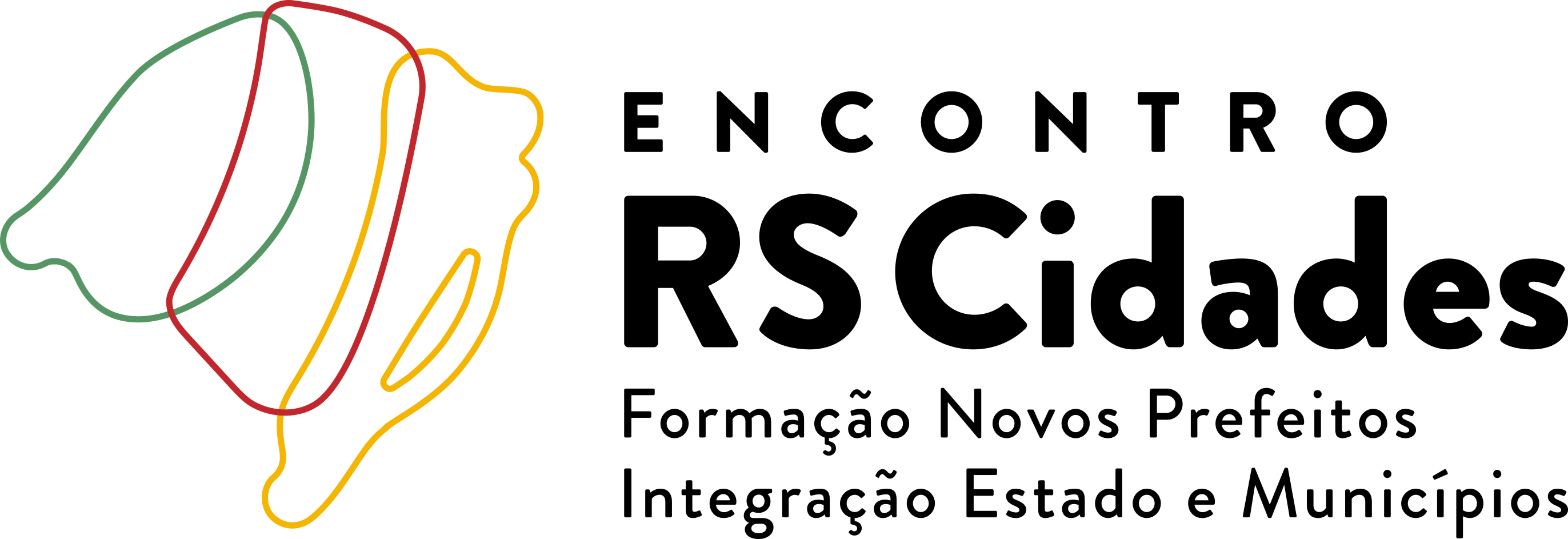 REPASSE MENSAL - PROGRAMA MUNICIPAL
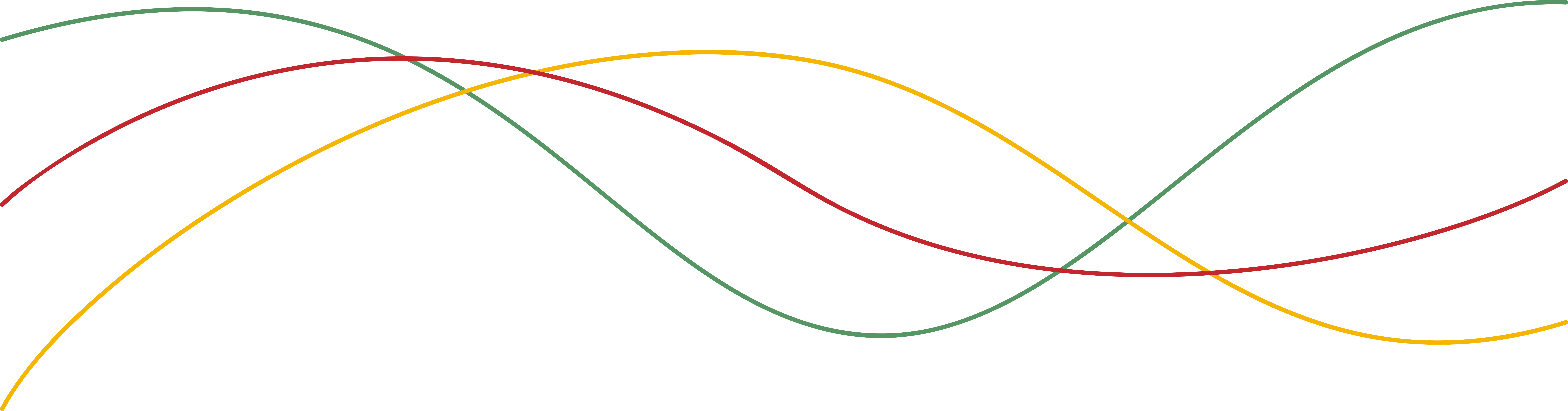 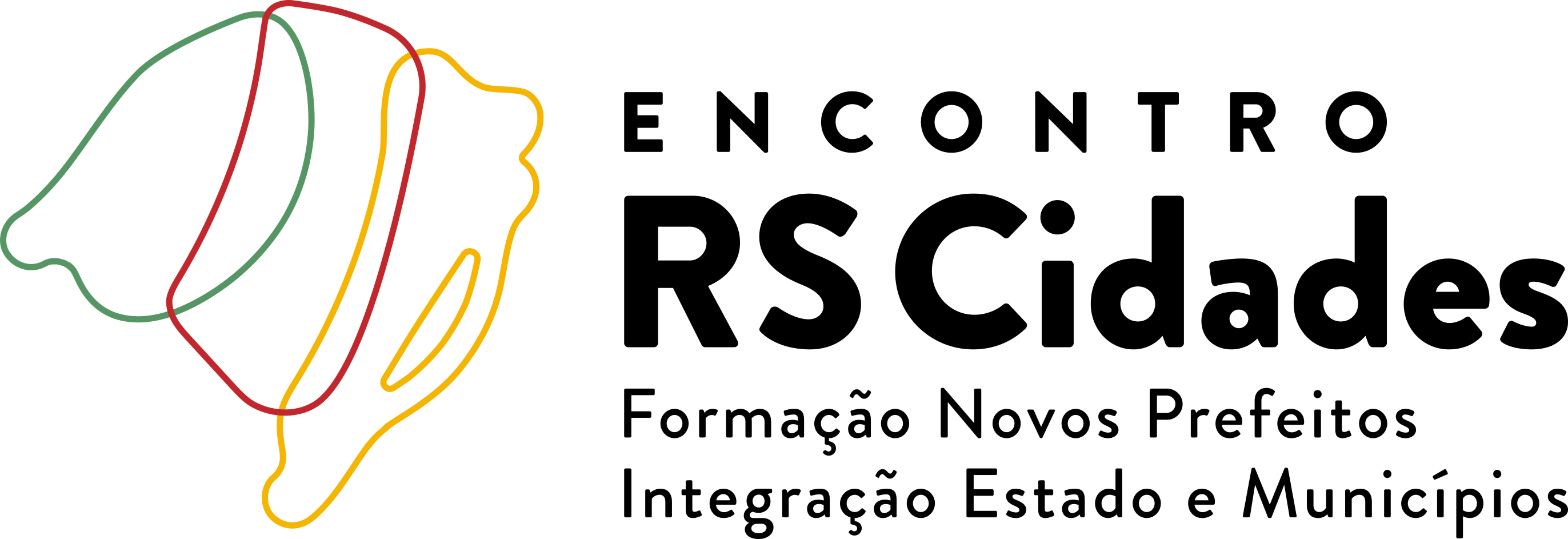 REPASSE MENSAL - INCENTIVO HOSPITALAR
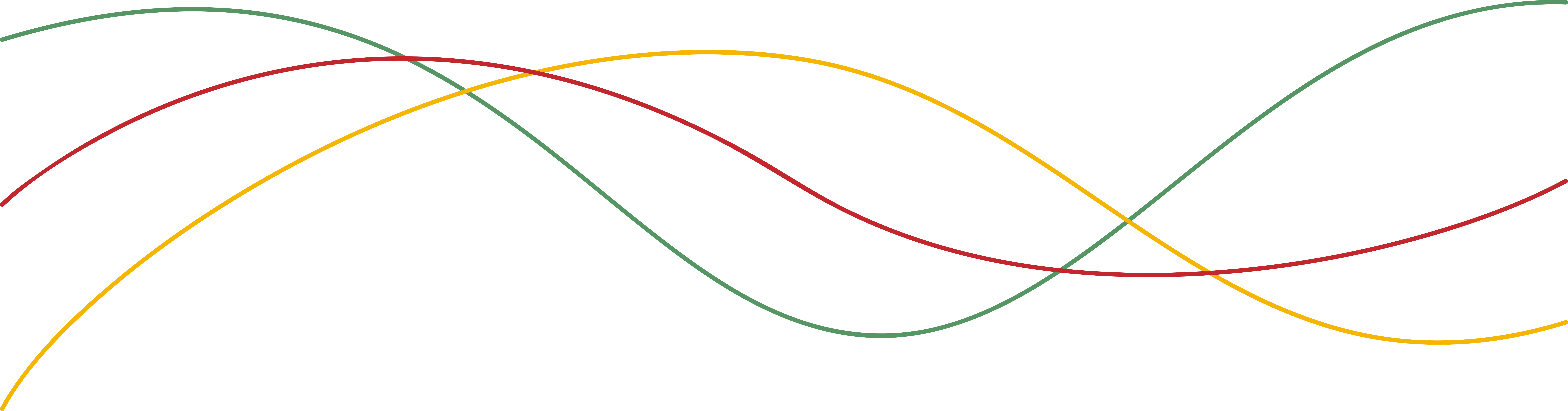 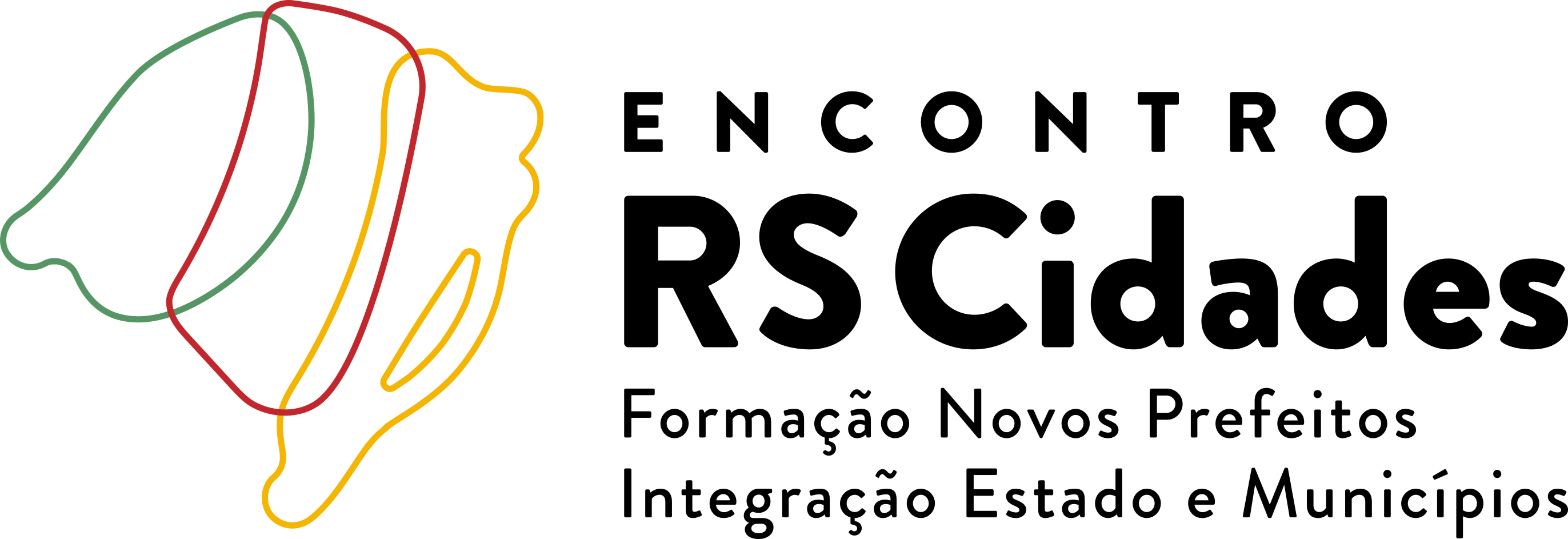 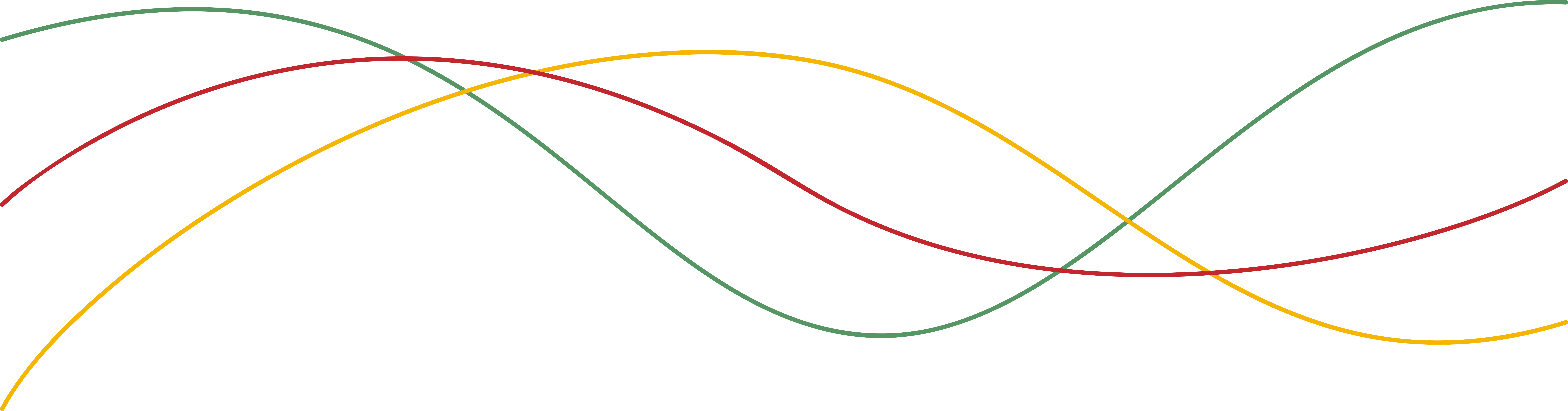 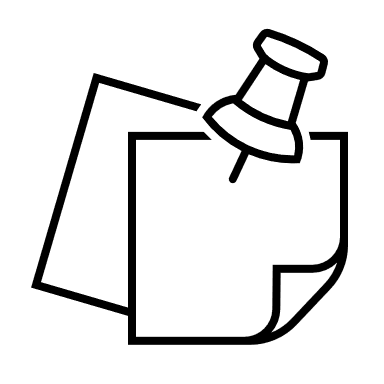 INFORMAÇÕES GERAIS
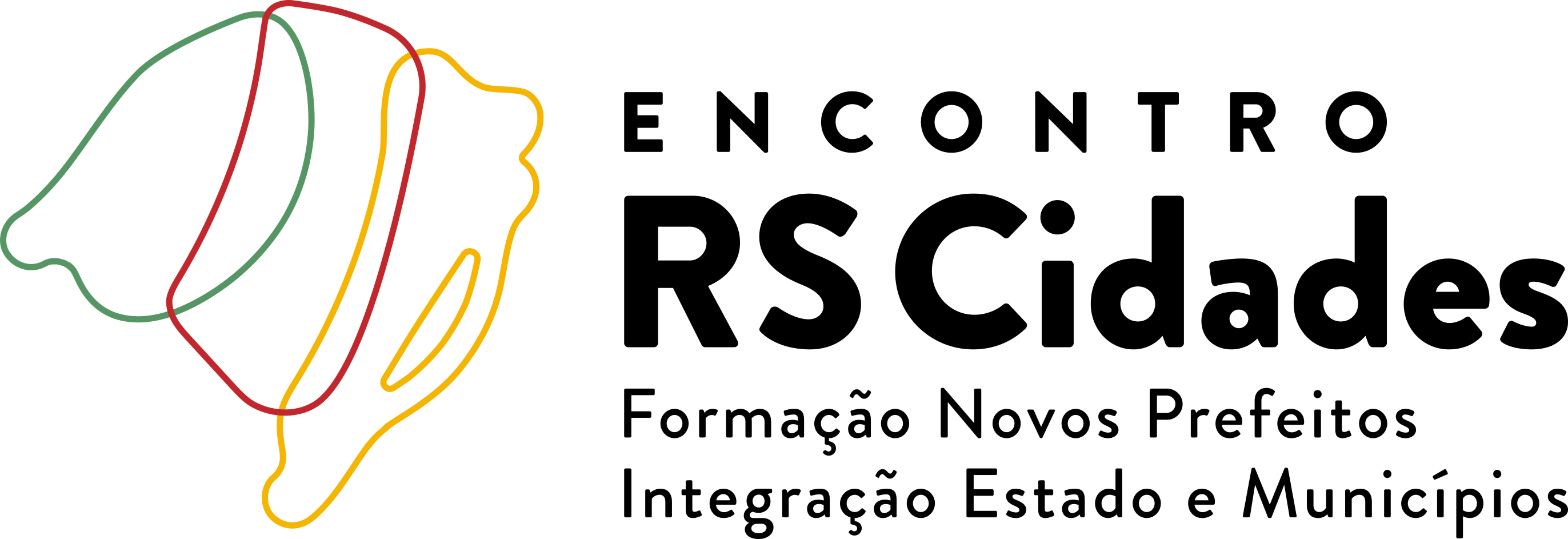 AÇÕES DA ATUAL GESTÃO
Retomada e manutenção da REGULARIDADE do repasse mensal aos Hospitais e Municípios a contar de março/2019;
Pagamento INTEGRAL da dívida empenhada dos exercícios 2014 a 2018 com fornecedores,  municípios e Hospitais.
Disponibilização de uma Linha de Crédito de R$ 260 milhões para os Hospitais Filantrópicos e Santas Casas, através do FUNAFIR.
Aumento significativo no volume de recursos, para custeio, disponibilizado aos Hospitais, através de Emendas Parlamentares, com incremento nos serviços disponibilizados aos usuários do SUS;
Programação Orçamentária Realista: Empenho/liquidação de acordo com a cota orçamentária disponibilizada pela SEFAZ – DEFICIT ZERO
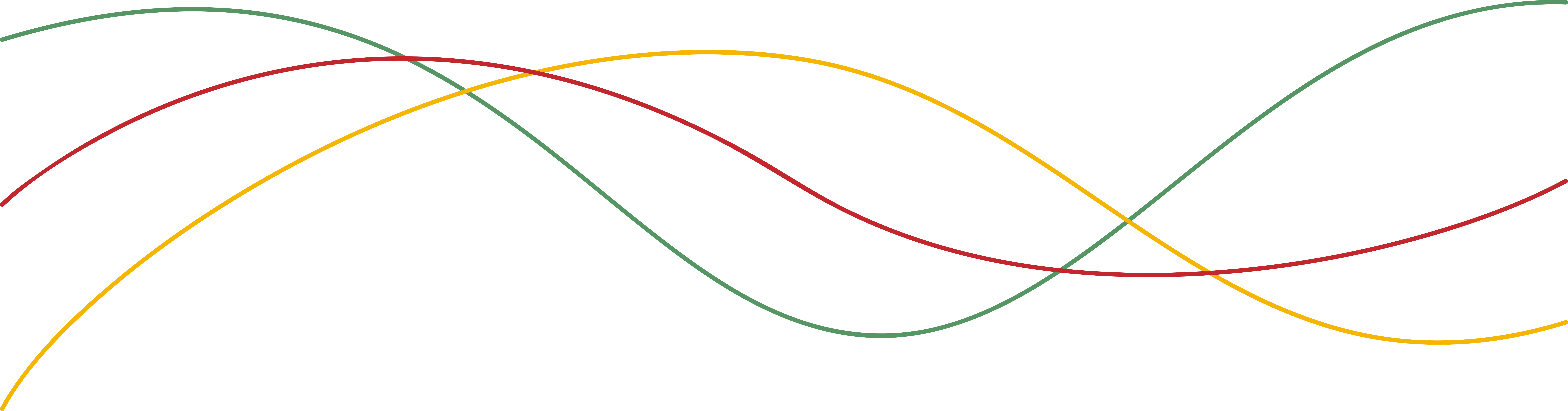 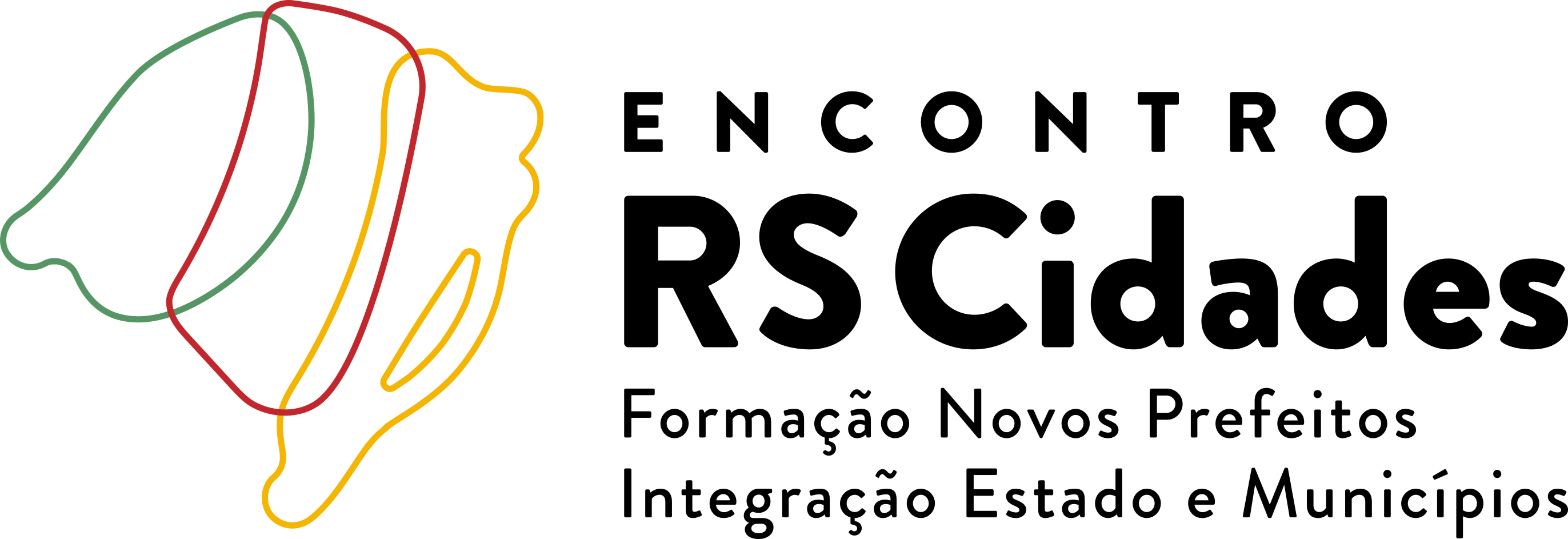 LEI DE DAÇÃO EM PAGAMENTO
LEI DO PROGRAMA DAÇÃO EM PAGAMENTOS (Lei nº 15448/2020),
DECRETO PUBLICADO EM JULHO/2020,
17 MUNICÍPIOS COM PROCESSO EM TRAMITAÇÃO;
COORDENAÇÃO DA SAAM – Secretaria de Articulação e Apoio aos Municípios.
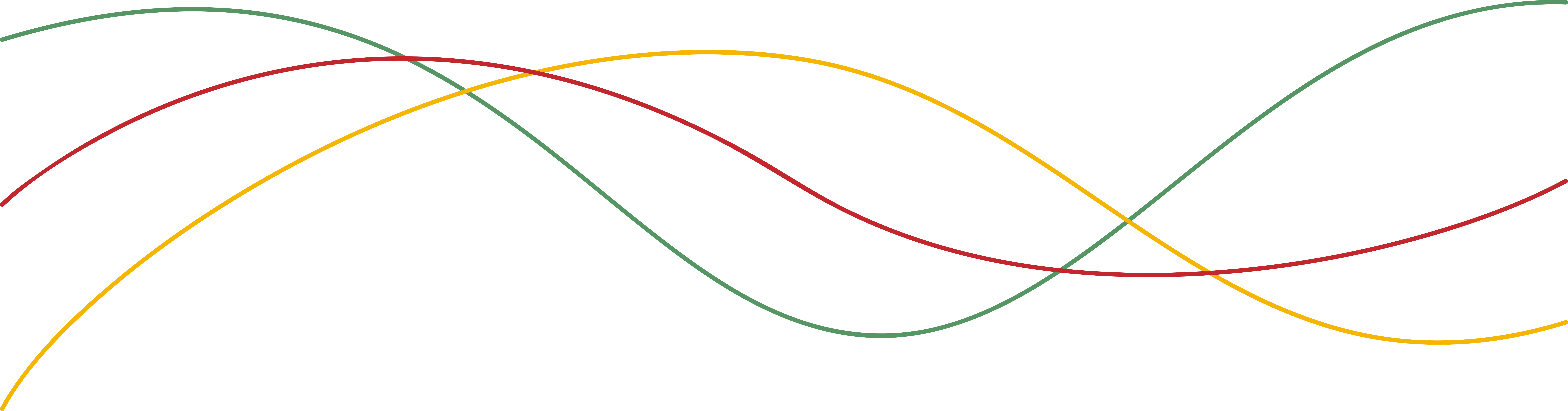 * PRESCRIÇÃO DA DÍVIDA - suspensa
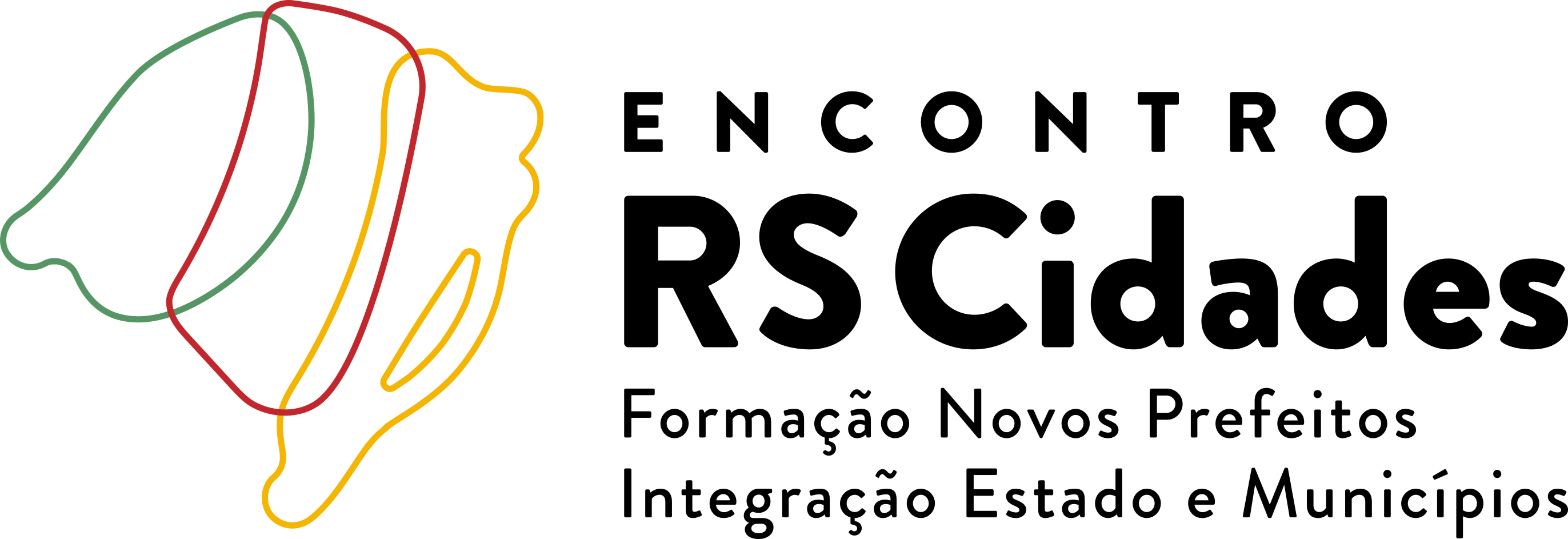 ORIENTAÇÕES RELEVANTES
CADIN – CADASTRO INADIMPLENTES ESTADO
RELATÓRIO MGS, CONSULTA POPULAR - COODENADORIAS
PRESTAÇÃO DE CONTAS DE CONVÊNIOS, NOTA FISCAL GAÚCHA - FES
CIR – COMISSÃO INTERGESTORA REGIONAL;
CIB – COMISSÃO INTERGESTORA BIPARTITE;
CIT – COMISSÃO INTERGESTORA TRIPARTITE;
EMENDAS PARLAMENTARES;
IMPORTÂNCIA DAS AÇÕES DE PREVENÇÃO.
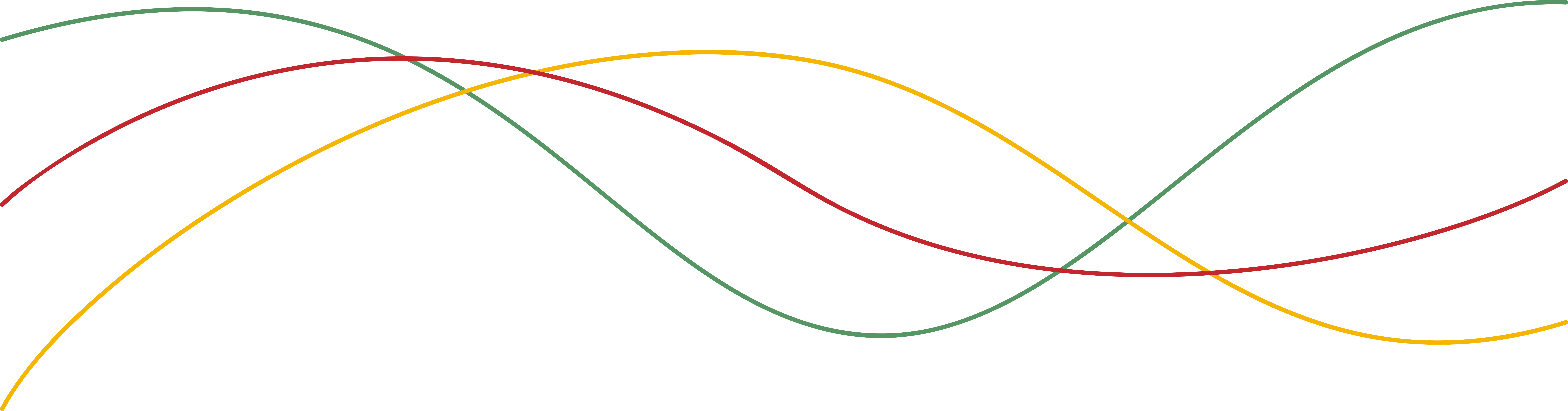 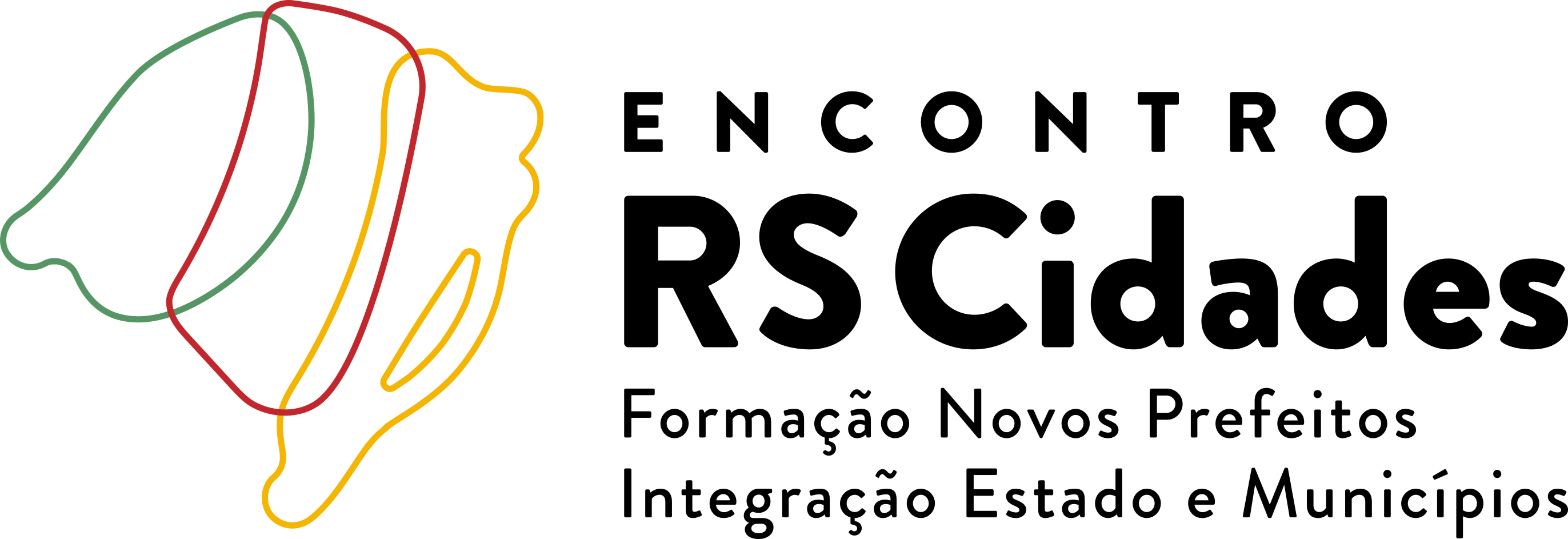 PESQUISA DOS VALORES PAGOS PELA SES
Confira os valores pagos pelo Governo do Estado, via Fundo Estadual de Saúde (FES), a municípios e estabelecimentos de saúde adimplentes junto ao CADIN, POR PROGRAMA.
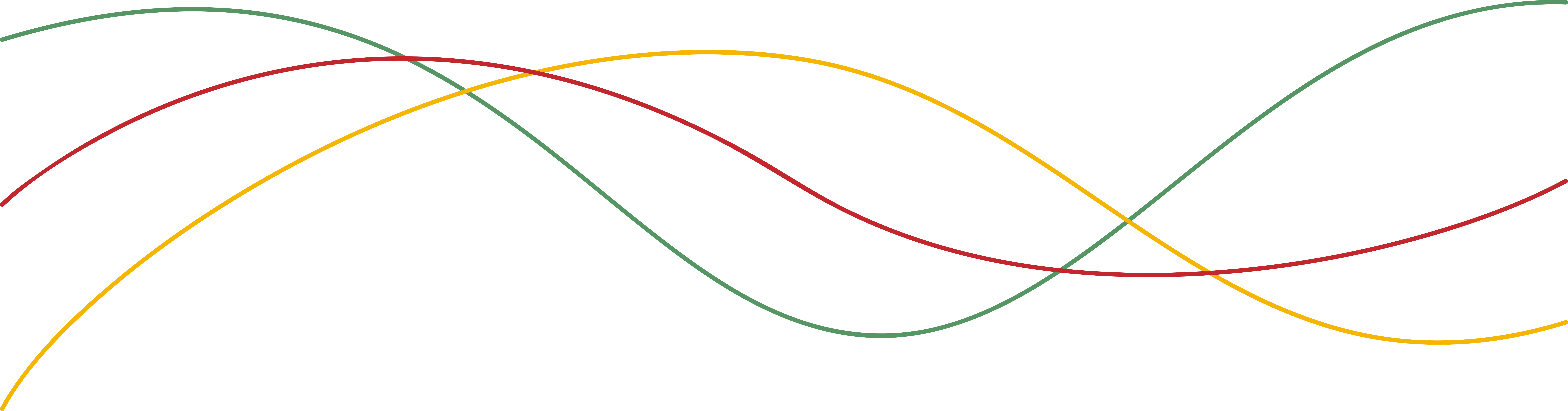 https://saude.rs.gov.br/pagamentos
Confira os valores pagos pelo Governo do Estado aos credores da SES – POR CNPJ OU CPF
Caminho na página :
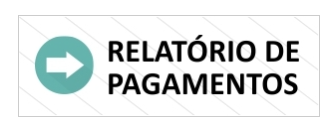 http://www1.saude.rs.gov.br/wsa/portal/relatorio.jsp
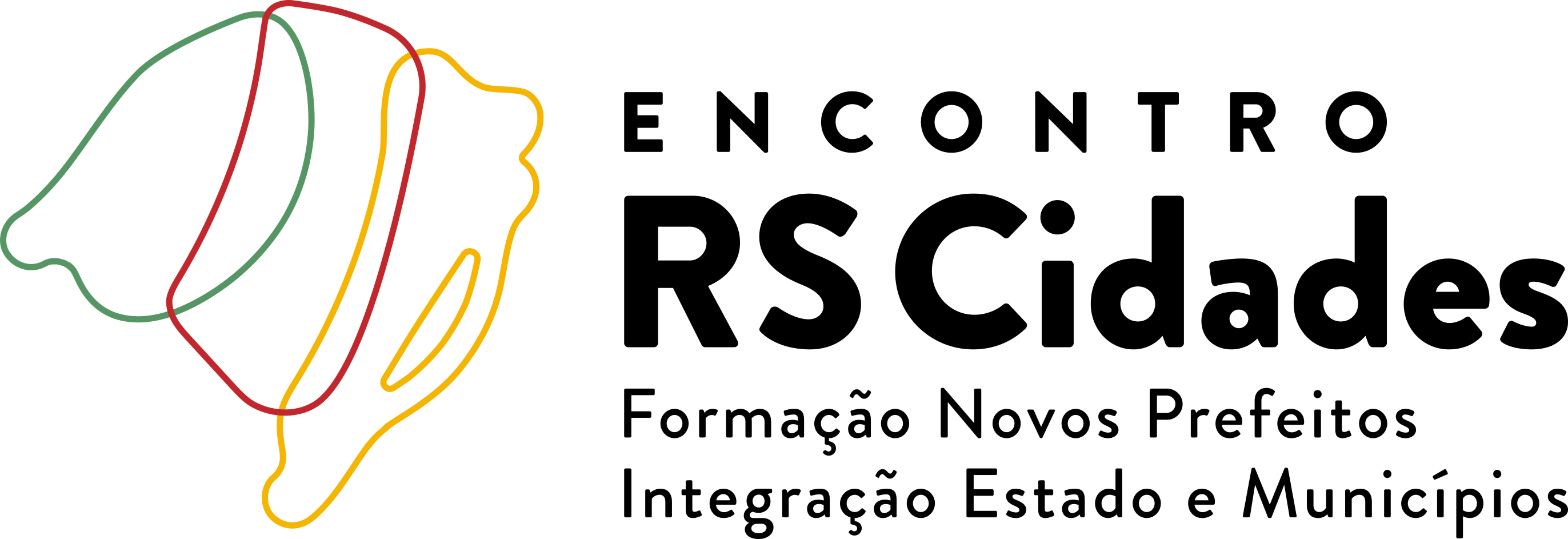 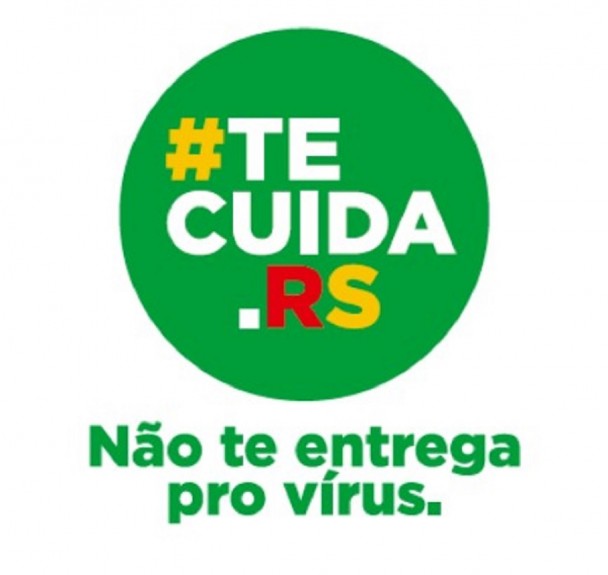 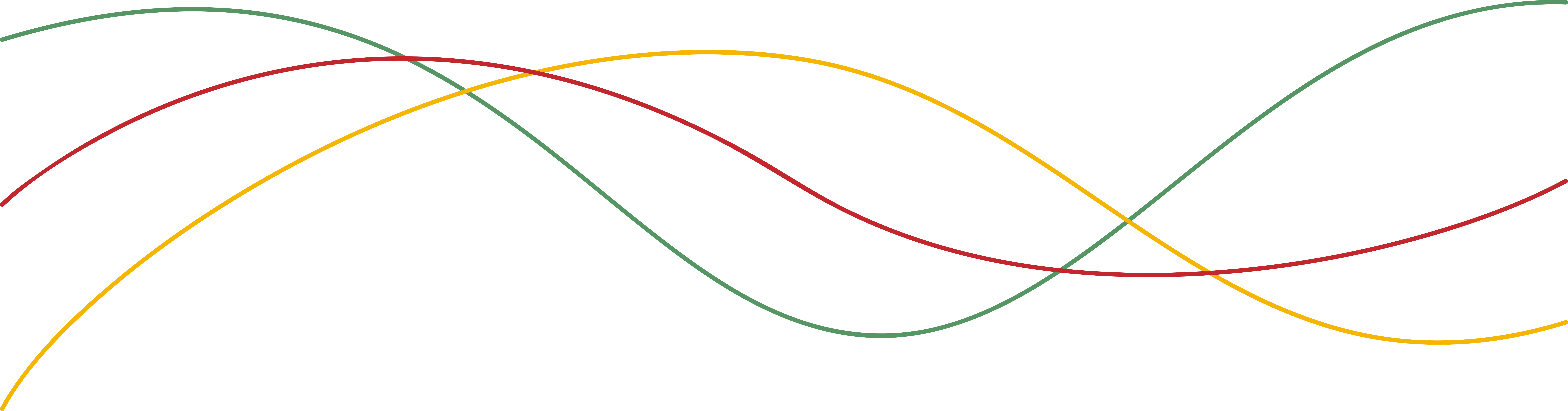 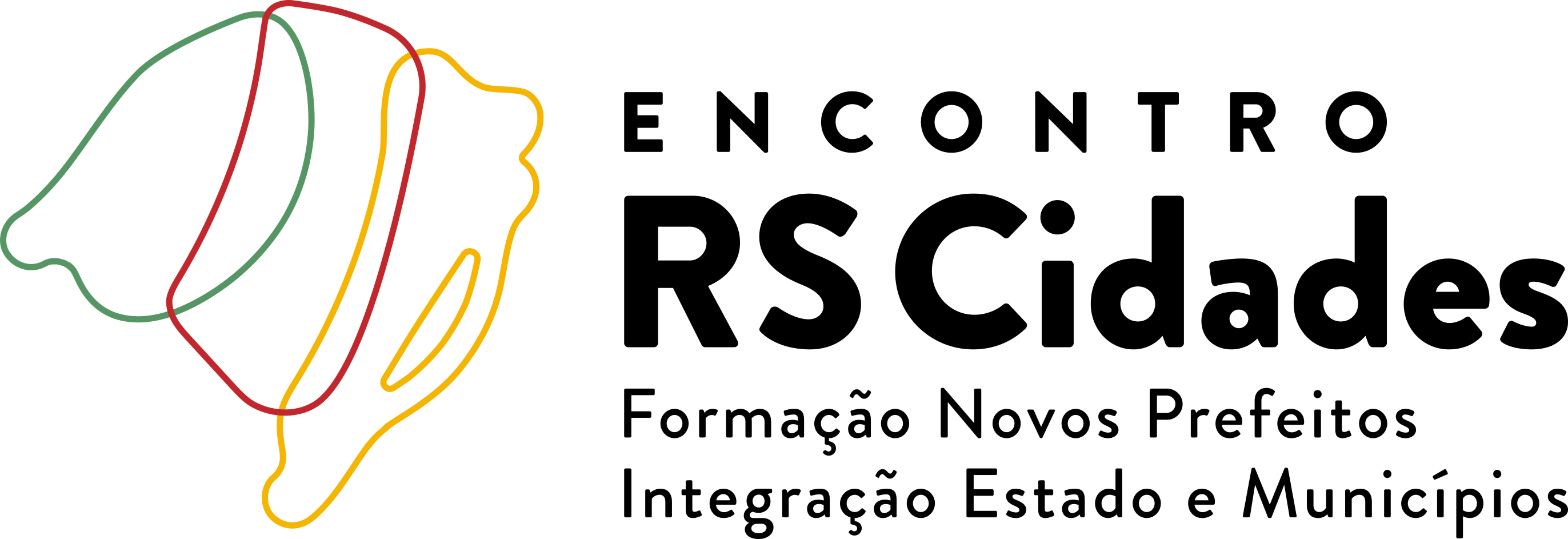 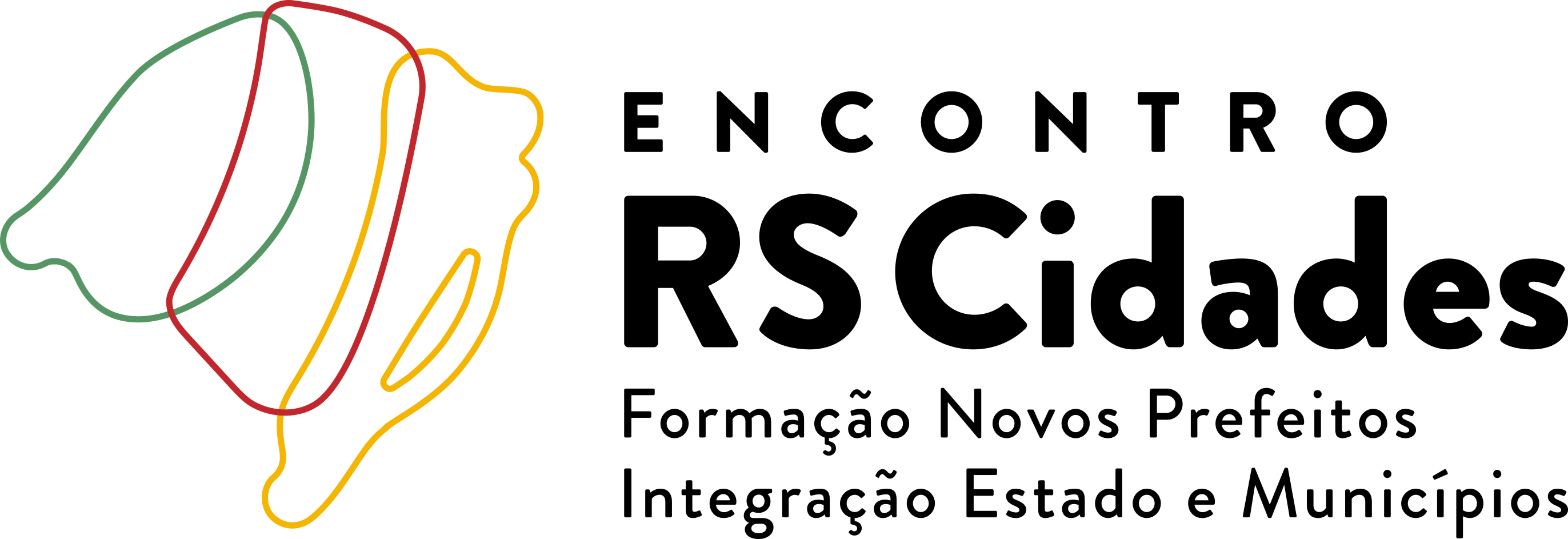 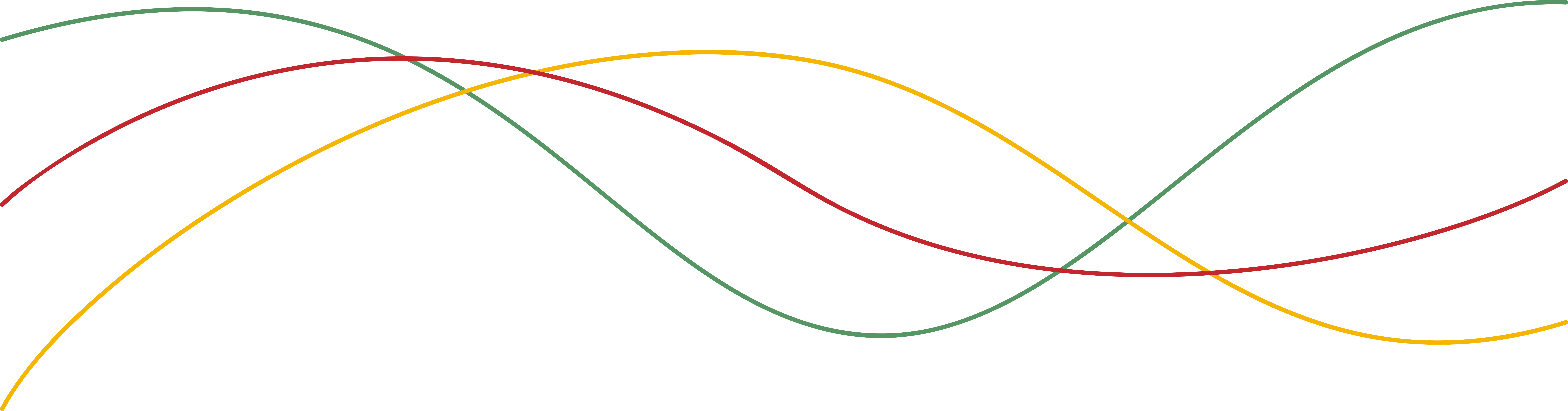 Promoção
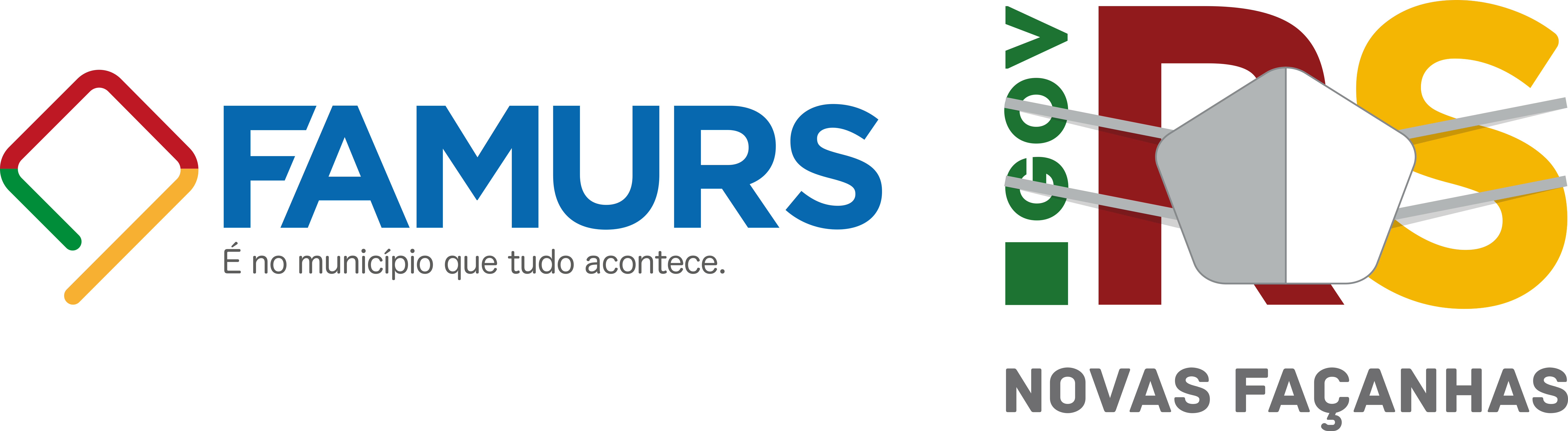